ANT 3120 Physiology – Exam 3
Cardiac Conduction System
Group of specialized , highly excitable cells that control heart rate
Spontaneously generates and conducts action potentials
Sinoatrial node ( SA node )
Atrioventricular node ( AV node )
AV bundle / Bundle of His
Purkinje fibers
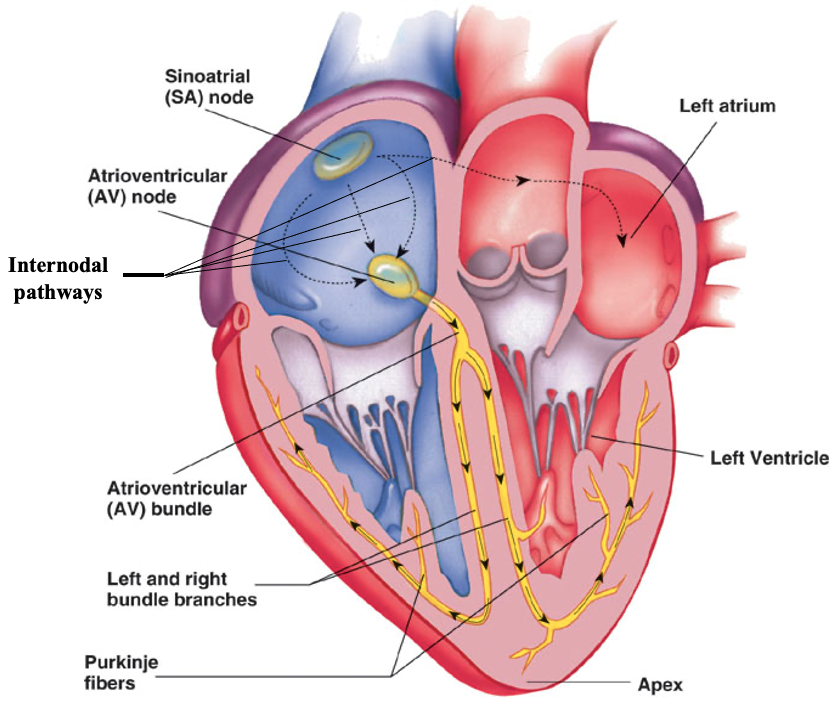 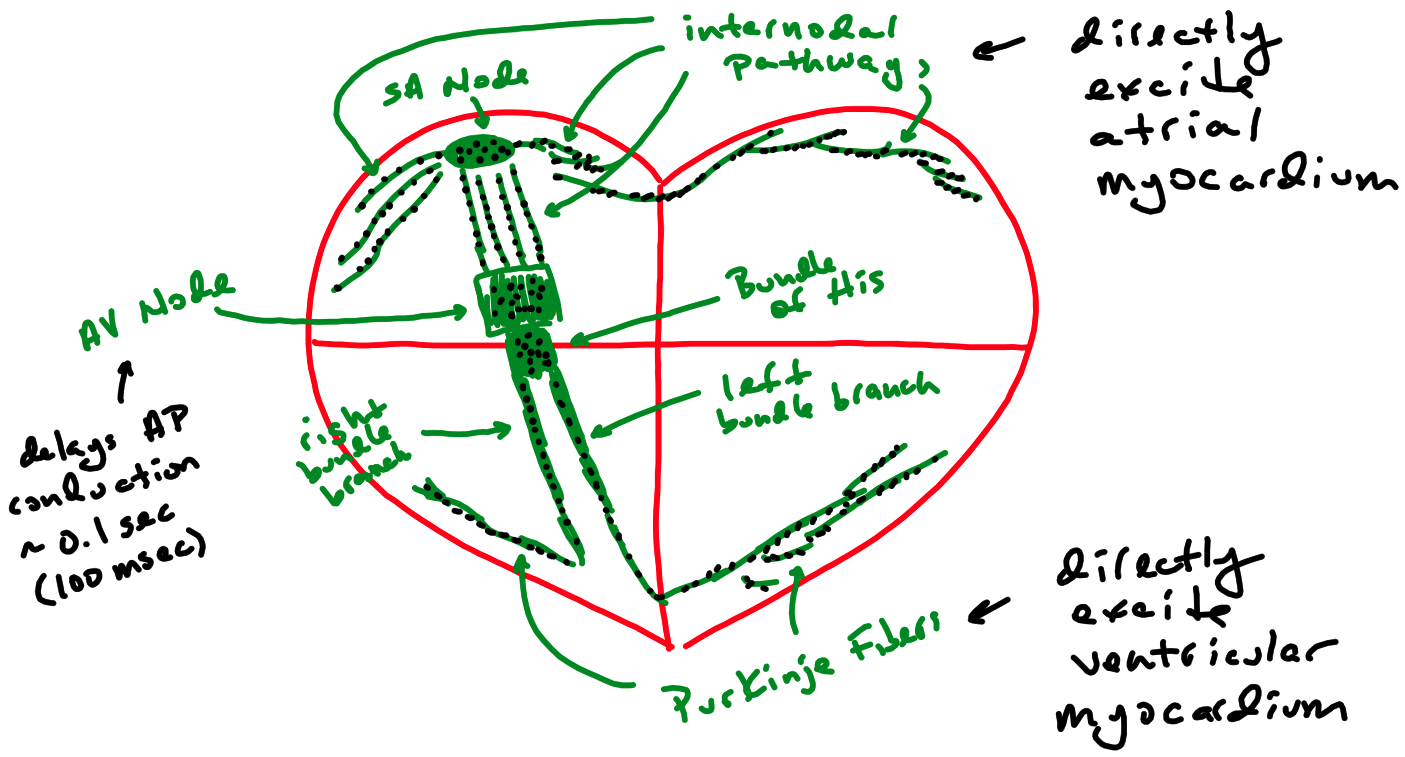 Cardiac Conduction System – Action Potential
Pacemaker potential initiated
Slow depolarization from resting Vm towards threshold
Via the opening of HCN channels and Ca2+ channels
HCN channels transport Na+ inward
Ca2+ channels transport Ca2+ inward
Fast depolarization occurs once threshold is reached
Opening of voltage-gated Ca2+ channels
Ca2+ transported inward
Fast repolarization
Opening of voltage-gated K+ channels causes fast repolarization
K+ transported outward
Action potentials conduct through the cardiac conduction system
These action potentials then elicit action potentials in cardiac muscle
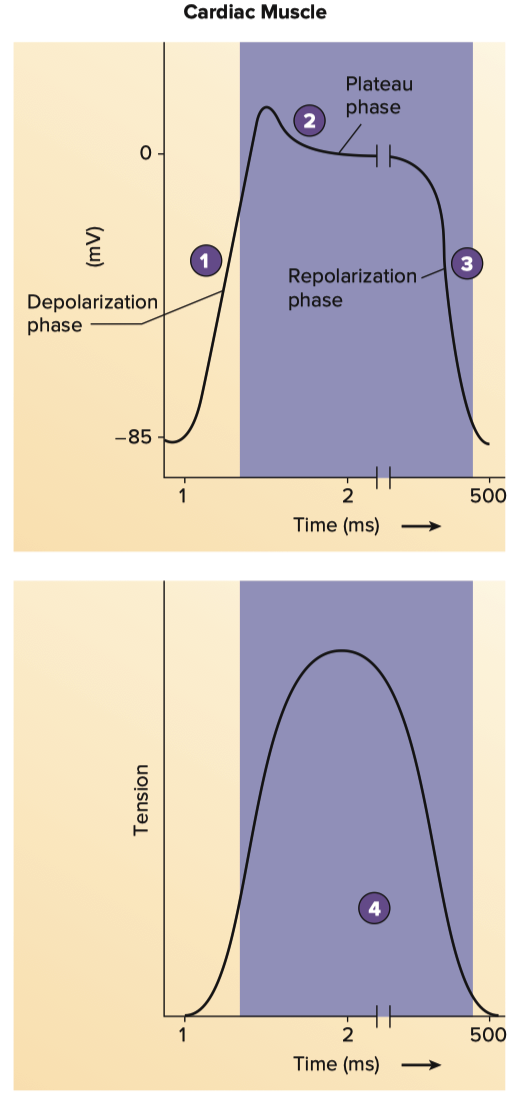 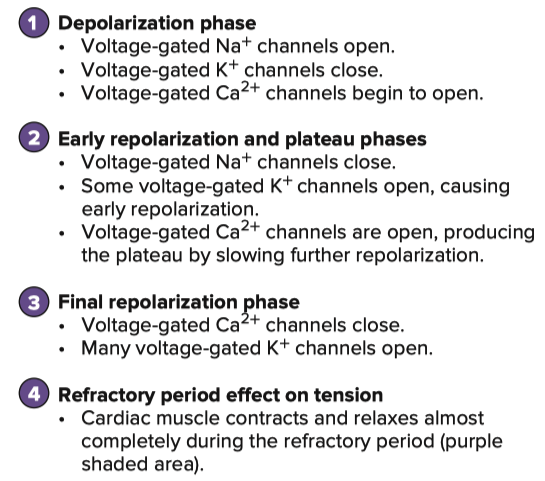 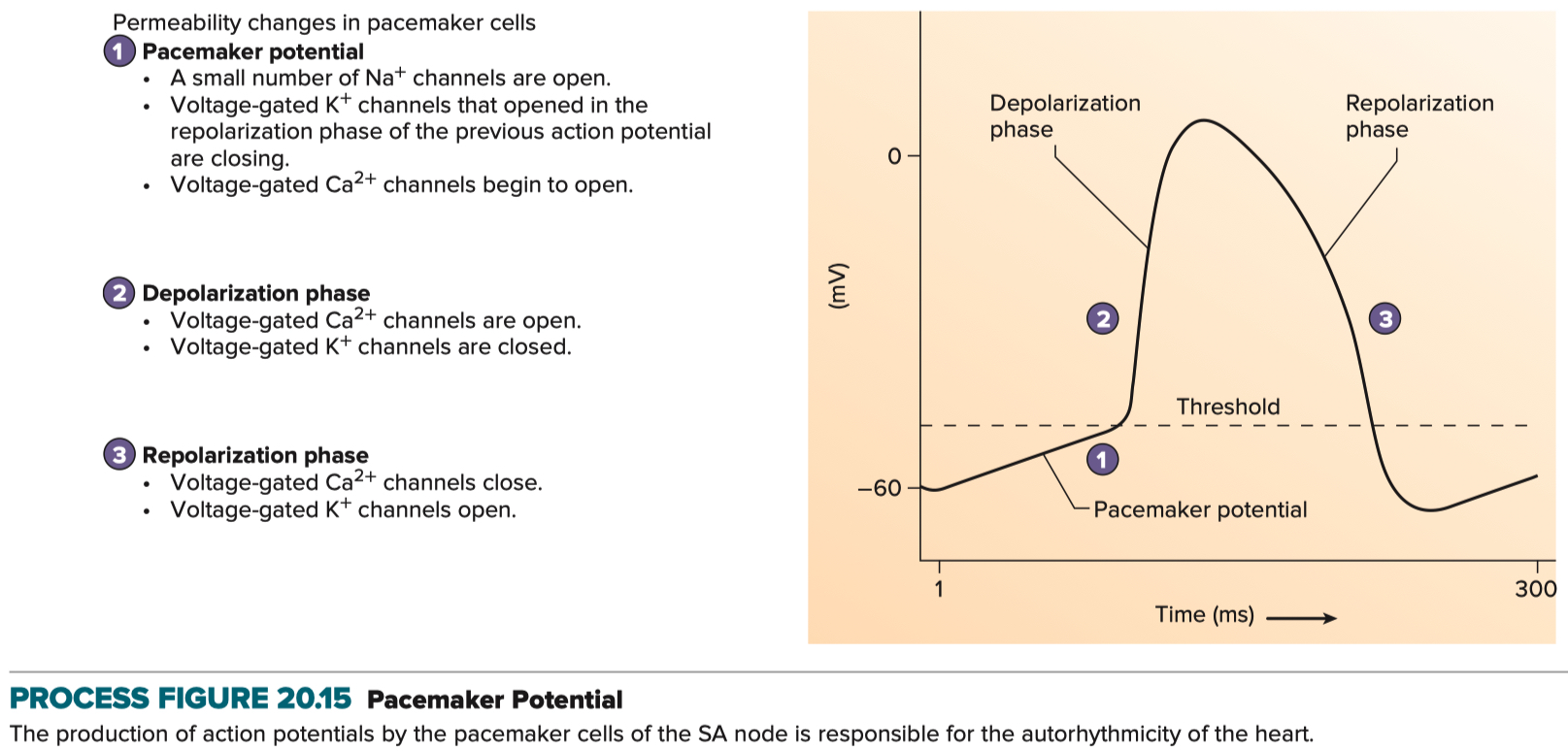 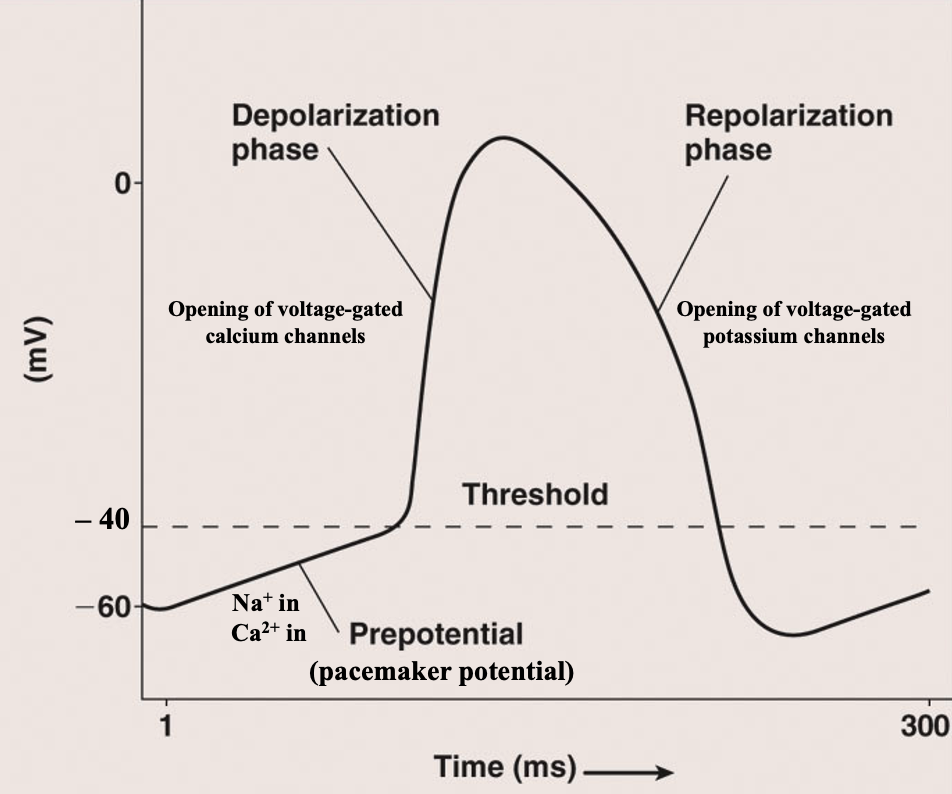 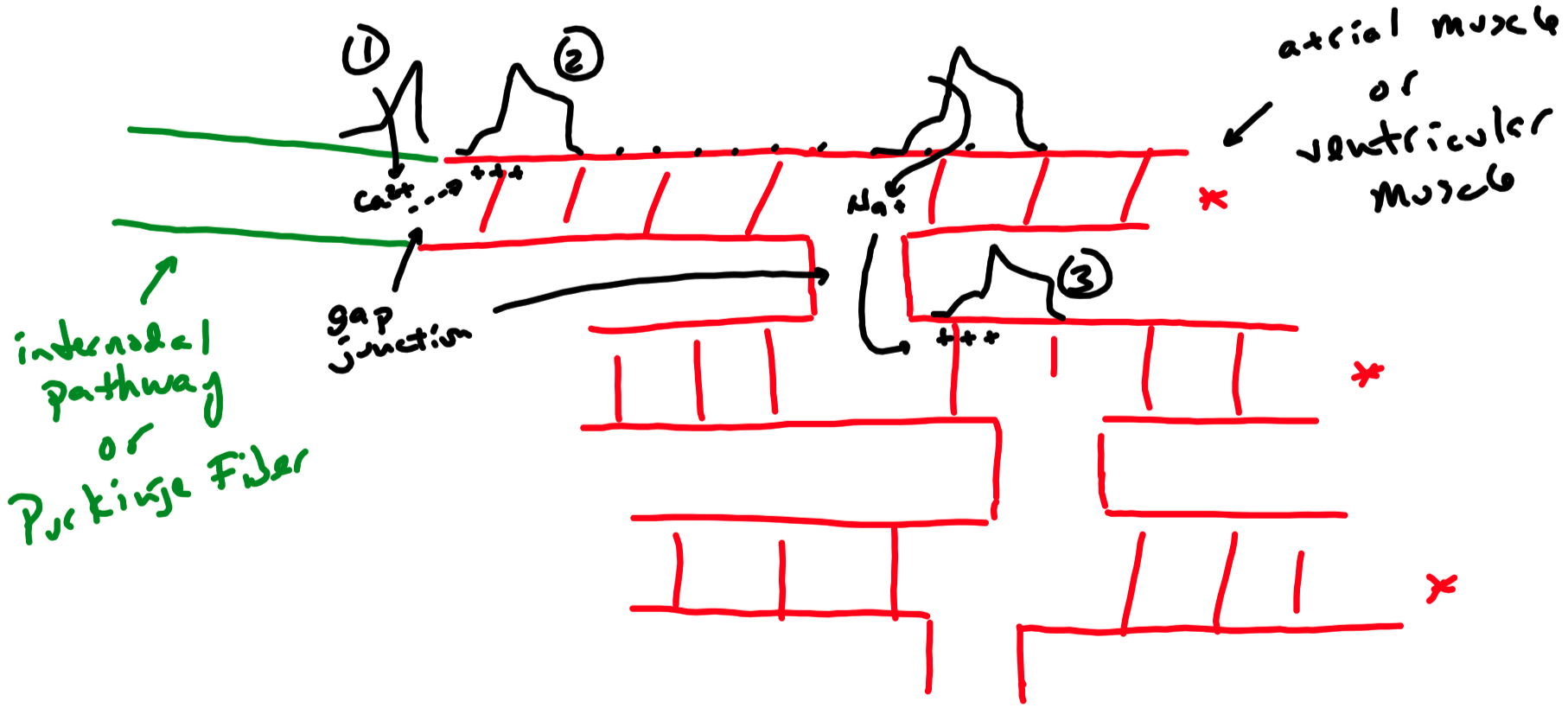 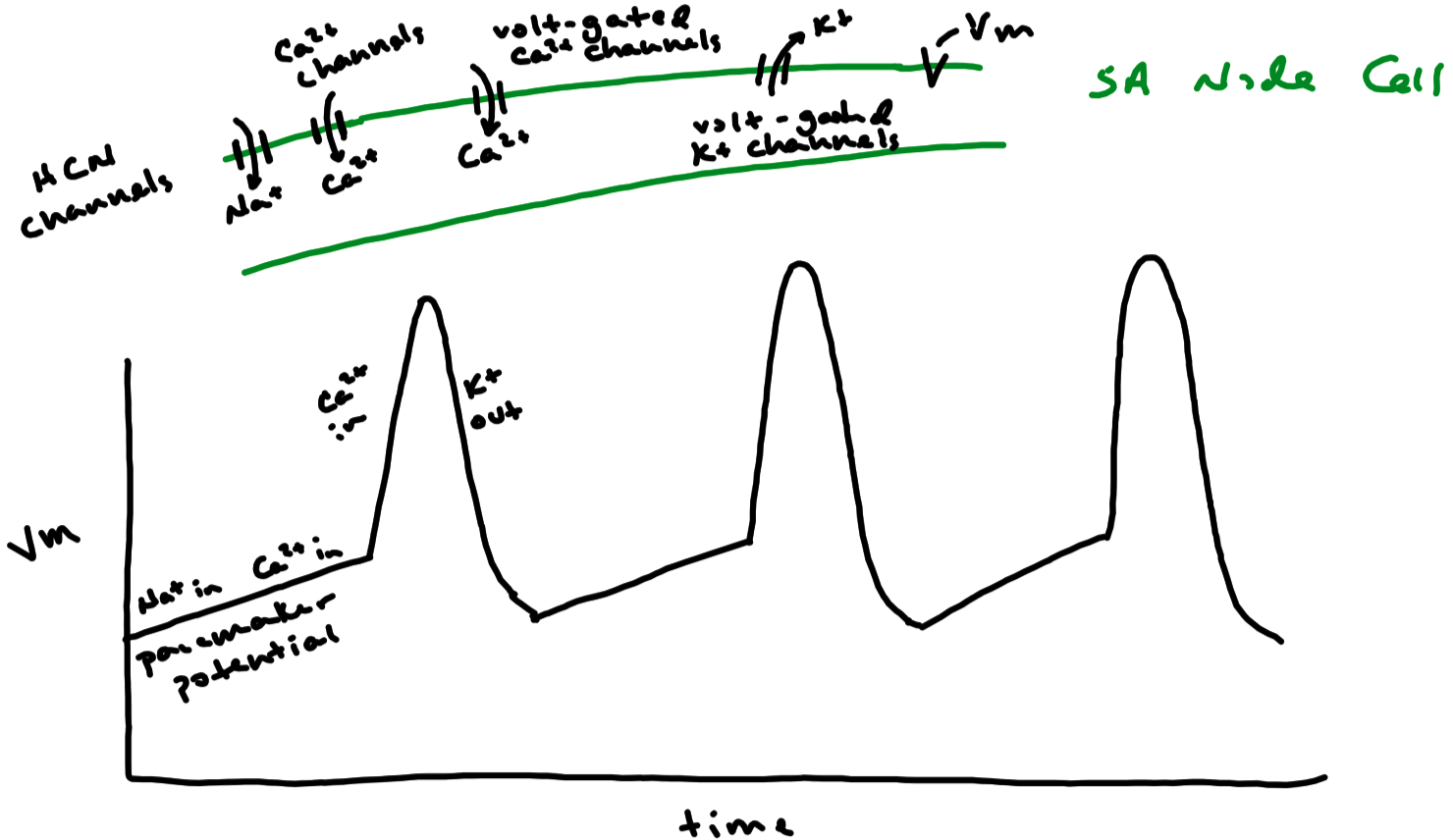 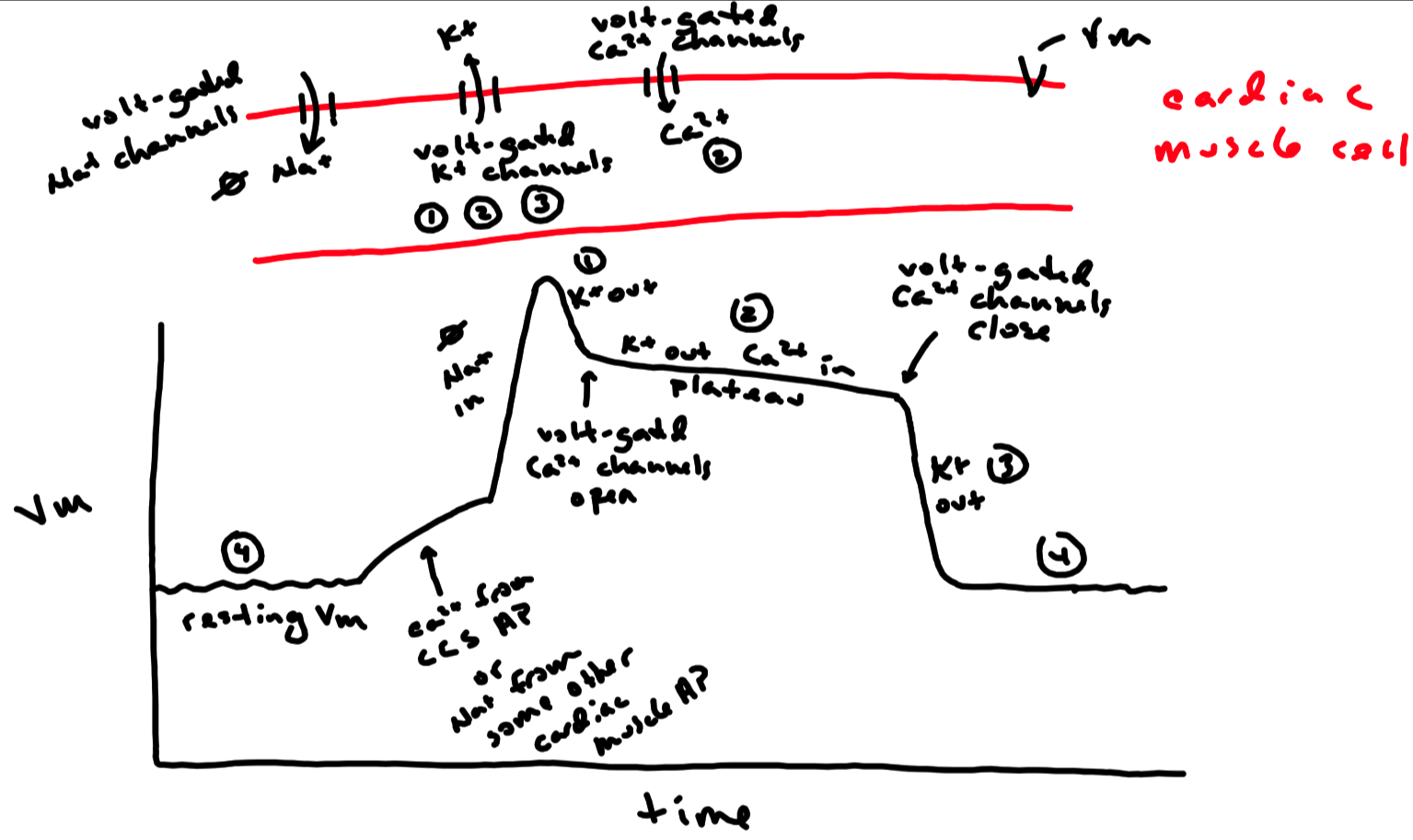 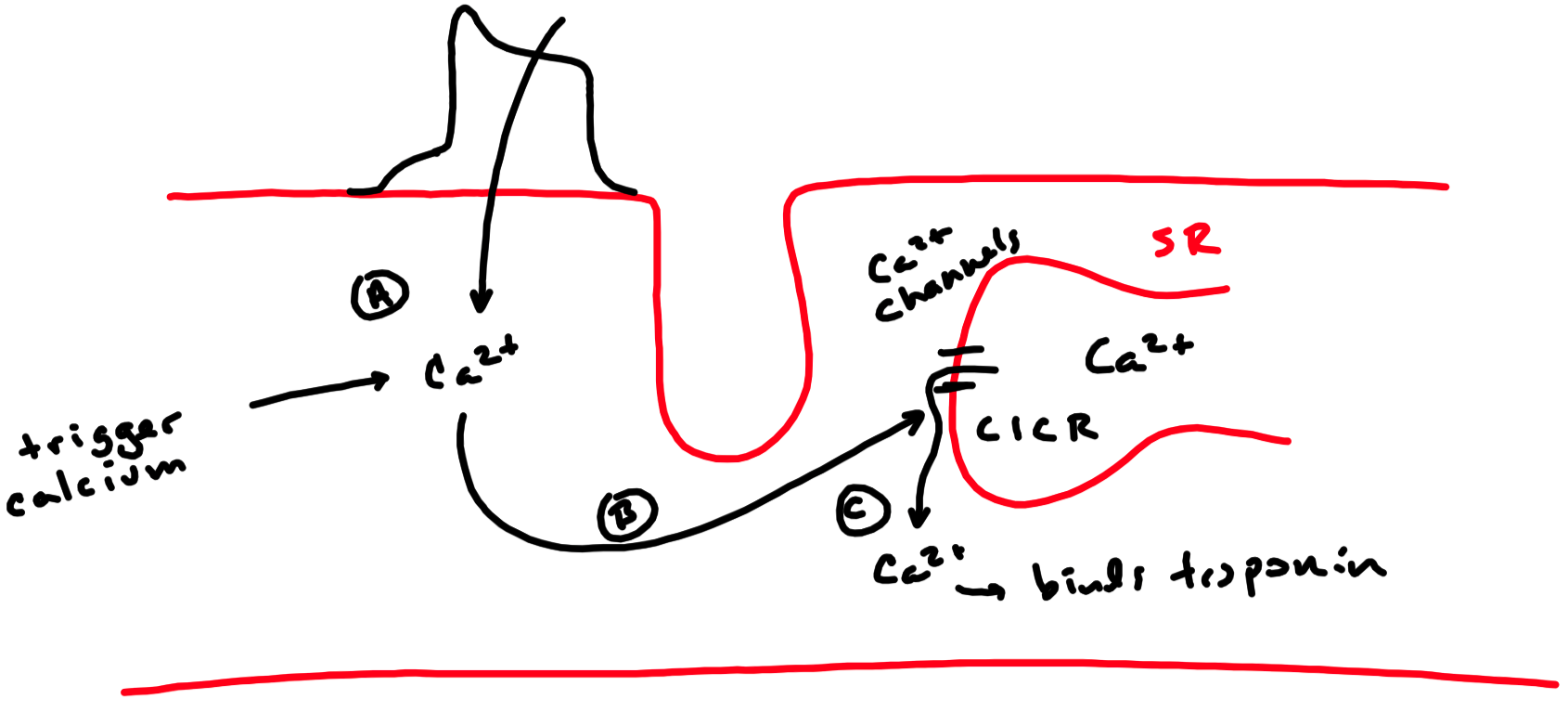 CICR = Calcium Induced Release
Cardiac Conduction System
Sinoatrial node ( SA node )
“Pacemaker” of the heart
Spontaneously generates action potentials at a rate of about 70 to 80 per minute
Conducts action potentials to the cardiac muscle of the atria via internodal pathways
Conducts action potentials to atrioventricular node via internodal pathways
Atrioventricular node ( AV node )
Receives action potentials from the SA node
Delays conduction of action potentials approximately 100 msec ( i.e. 0.1 seconds )
Prevents action potentials from spreading to Purkinje fibers too soon
Ultimately allows atria to fully contract before ventricles contract
Conducts action potentials to AV bundle / Bundle of His after the 100 msec delay
AV bundle / Bundle of His
Receives action potentials from the AV node
Conducts action potentials to the right and left bundle branches
Right bundle branch and Left bundle branch
Receive action potentials from the Bundle of His
Conduct action potentials to the Purkinje fibers
Purkinje fibers
Receive action potentials from the AV bundle / Bundle of His
Conduct action potentials to the cardiac muscle of the ventricles
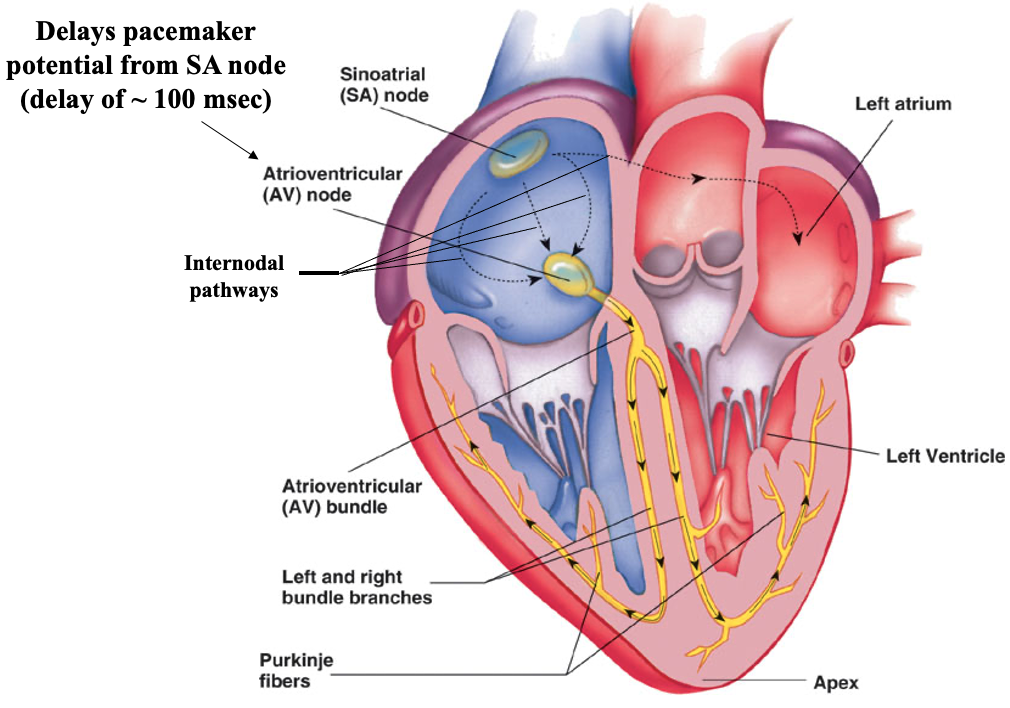 Ectopic Pacemaker
Ectopic Pacemaker = Any part of the heart other than the SA node that generates a rhythm
Most common ectopic pacemaker is AV node
Would slow heart rate to approximately 40 to 60 beats / min
Purkinje fibers could be an ectopic pacemaker
Would slow heart rate to approximately 25 to 45 beats / min
Ectopic pacemakers can either slow down or speed up heart rate
Cardiac Muscle Fiber / Cell
Cardiac muscle cells ( myocardium ) are arranged in a functional syncitium
Cardiac muscle makes a bulk of the atrial and ventricular walls
Cardiac Muscle Fiber / Cell – Action Potential
Phase 4 ( resting Vm )
Resting Vm established primarily via K+ channels
Phase 0 ( fast depolarization phase )
Occurs if threshold is reached
Threshold reached via:
Action potential from cardiac conduction system
Action potential from adjacent cardiac muscle cell
Voltage-gated Na+ channels open
Rapid transport of Na+ into the cell
Causes fast depolarization
Phase 1 ( early fast repolarization )
Voltage-gated K+ channels open with threshold
Rapid transport of K+ out of cell
Causes initial , fast repolarization
Phase 2 ( plateau phase )
Voltage-gated Ca2+ channels open
Rapid transport of Ca2+ into the cell
Voltage-gated K+ channels are still open at this time
Therefore , Ca2+ enters the cell while K+ exits the cell
However , transport of K+ predominates
Repolarization occurs slowly at this time
Phase 3 ( final fast repolarization phase )
Outward transport of K+ continues while voltage-gated Ca2+ channels close
Causes fast repolarization
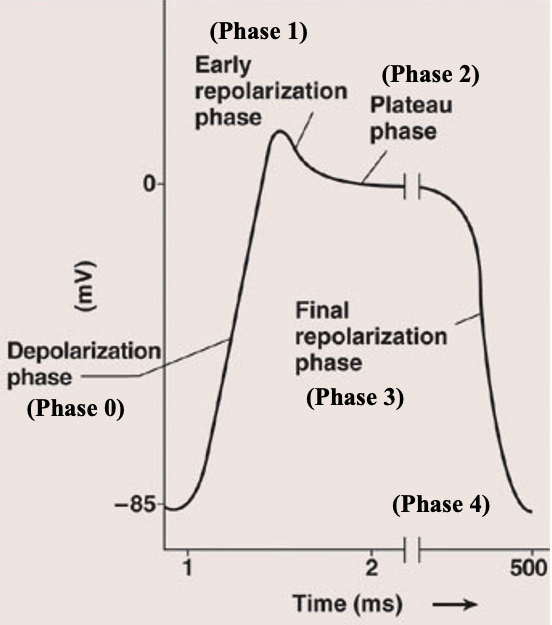 Cardiac Muscle Fiber / Cell – Contraction
Action potential of cardiac muscle cell causes contraction of cardiac muscle cell
 Excitation-Contraction Coupling
Sliding filament model ( thin filament slides over thick filament )
 Calcium from phase 2 ( trigger calcium )
 Causes calcium to be released from sarcoplasmic reticulum
 Calcium-induced calcium release
 Calcium binds to troponin
Initiates sliding filament model
Thin filament slides over thick filament
Causes shortening of sarcomere
 Contraction stops when calcium is pumped back into the sarcoplasmic reticulum
 Contraction of the atrial and ventricular myocardium
 Allows ventricles to pump blood
 Right ventricle pumps blood into the pulmonary trunk
 Left ventricle pumps blood into the aorta
Electrocardiogram ( ECG ) / Elektrokardiogram ( EKG )
Recording of the electrical activity ( i.e. action potentials ) of cardiac muscle
 Electrical activity can be recorded on the surface of the body		
 Amplitude of electrical activity is large , which is why it can be measured
 Amplitude is large because the heart is a functional syncitium
 NOT a recording of the action potentials of the cardiac conduction system
 NOT a recording of mechanical activity
 Recorded with an electrocardiograph
Electrocardiogram ( ECG ) / Elektrokardiogram ( EKG )
Recording of the electrical activity ( i.e. action potentials ) of cardiac muscle
 Electrical activity can be recorded on the surface of the body		
 Amplitude of electrical activity is large , which is why it can be measured
 Amplitude is large because the heart is a functional syncitium
 NOT a recording of the action potentials of the cardiac conduction system
 NOT a recording of mechanical activity
 Recorded with an electrocardiograph
ECG – Leads
Standard bipolar limb leads
 Measure the electrical activity of the heart in a frontal plane
 Lead I: right arm ( – ) to left arm ( + )
 Measures electrical activity across the heart at a 0° angle
 Lead II: right arm ( – ) to left leg ( + )
 Measures electrical activity across the heart at a +60° angle
Lead III: left arm ( – ) to left leg ( + )
 Measures electrical activity across the heart at a +120° angle

 Augmented unipolar limb leads
 Measure the electrical activity of the heart in a frontal plane
 aVR: right arm ( + ) to central terminal ground lead ( joining of left arm and left leg )
Measures electrical activity across the heart at a –150° angle
 aVL: left arm ( + ) to central terminal ground lead ( joining of left leg and right arm )
Measures electrical activity across the heart at a –30° angle
 aVF: left leg ( + ) to central terminal ground lead ( joining of right arm and left arm )
Measures electrical activity across the heart at a +90° angle

 Chest leads / Precordial leads
 Measure the electrical activity of the heart in a transverse plane 
 V1 , V2 , V3 , V4 , V5 , V6 leads arranged across the chest
ECG – Limb Lead Electrode Placement
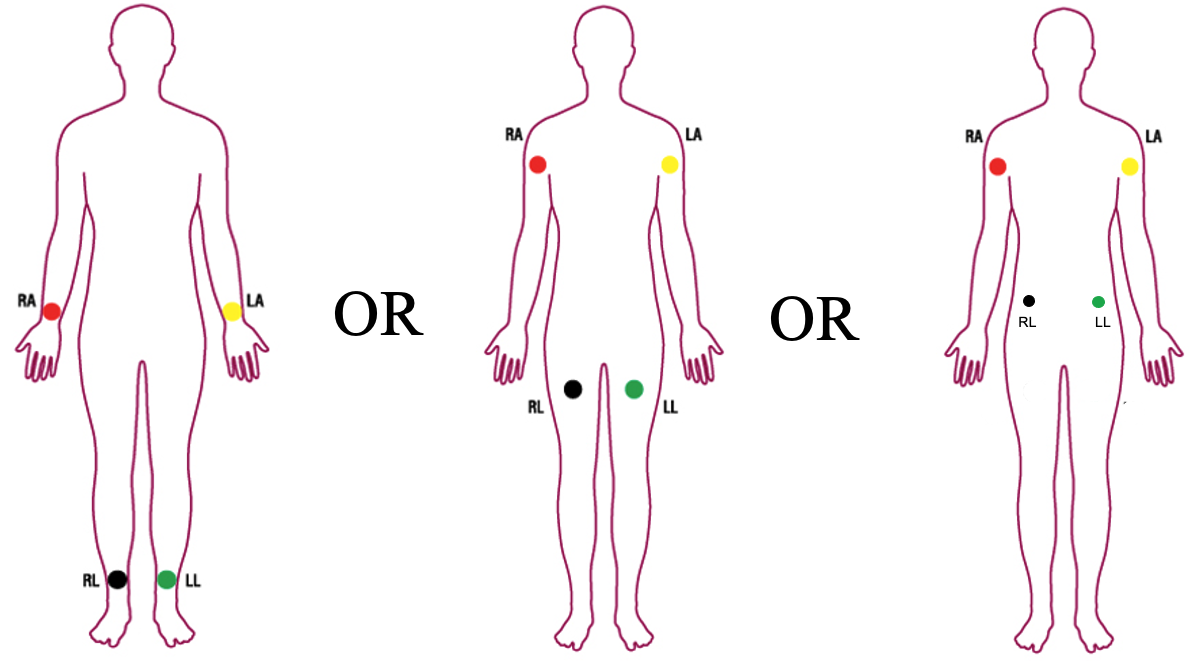 ECG – Chest / Precordial Lead Electrode Placement
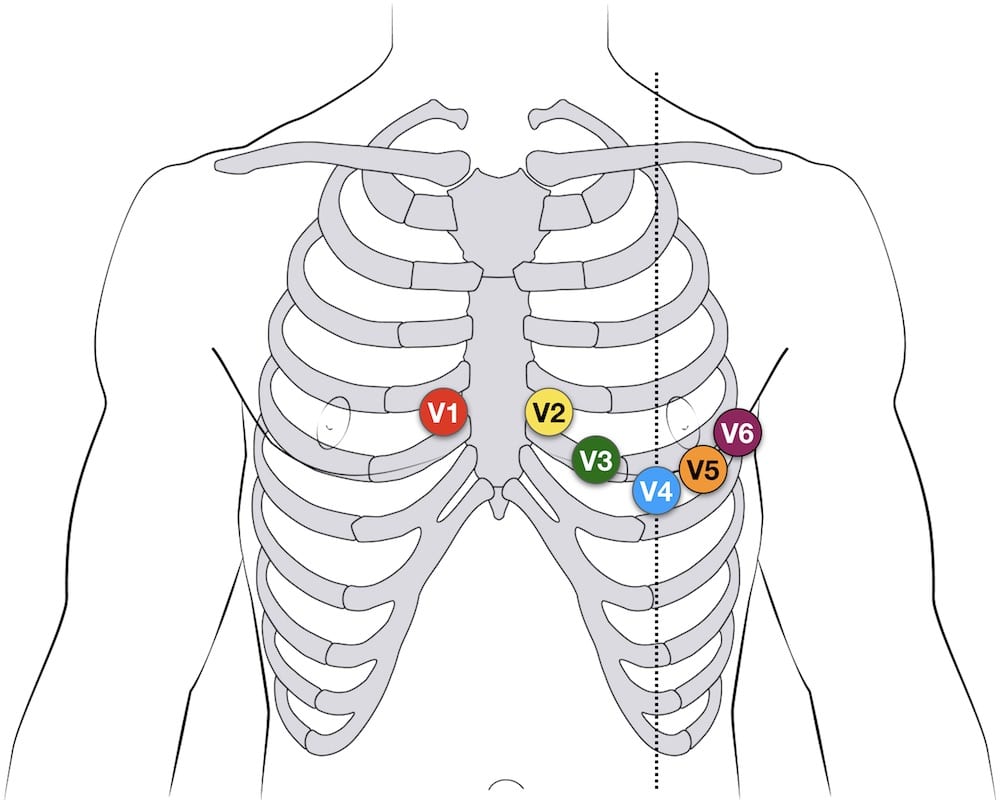 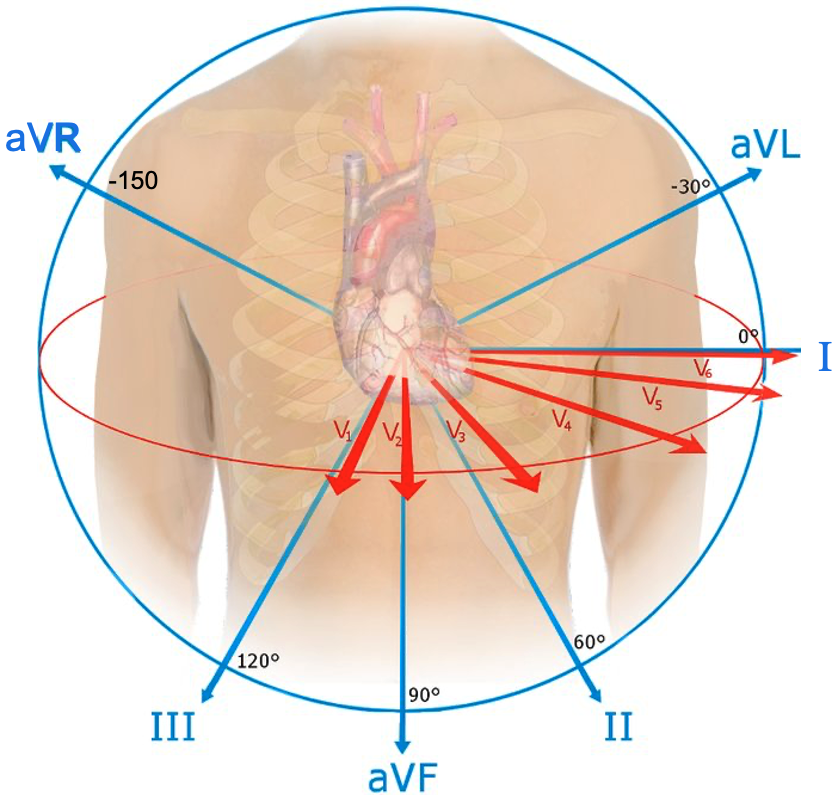 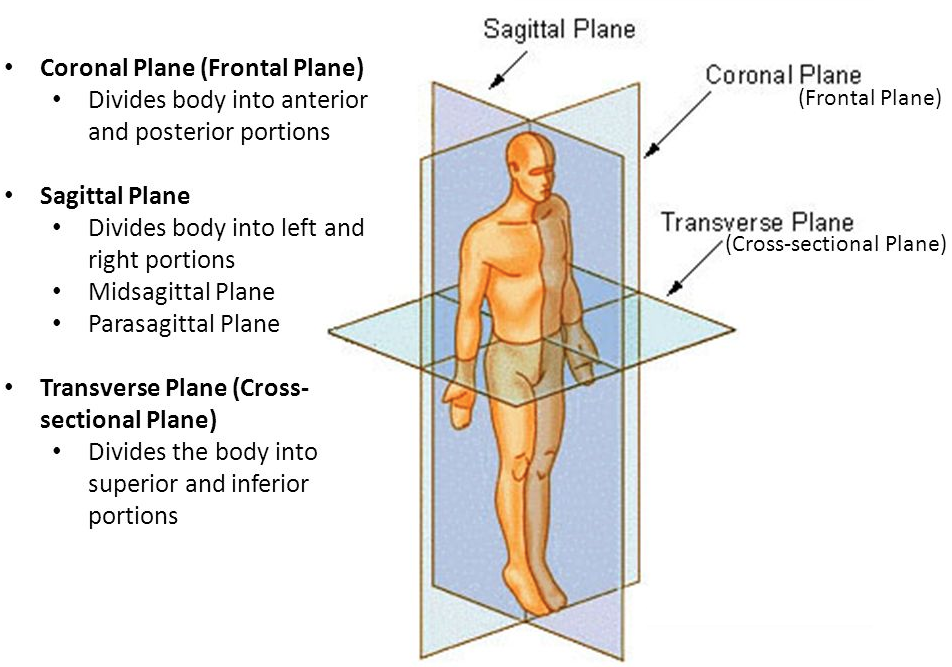 Limb Leads: measure the electrical activity of the heart in a frontal plane

Chest Leads: measure the electrical activity of the heart in a transverse plane
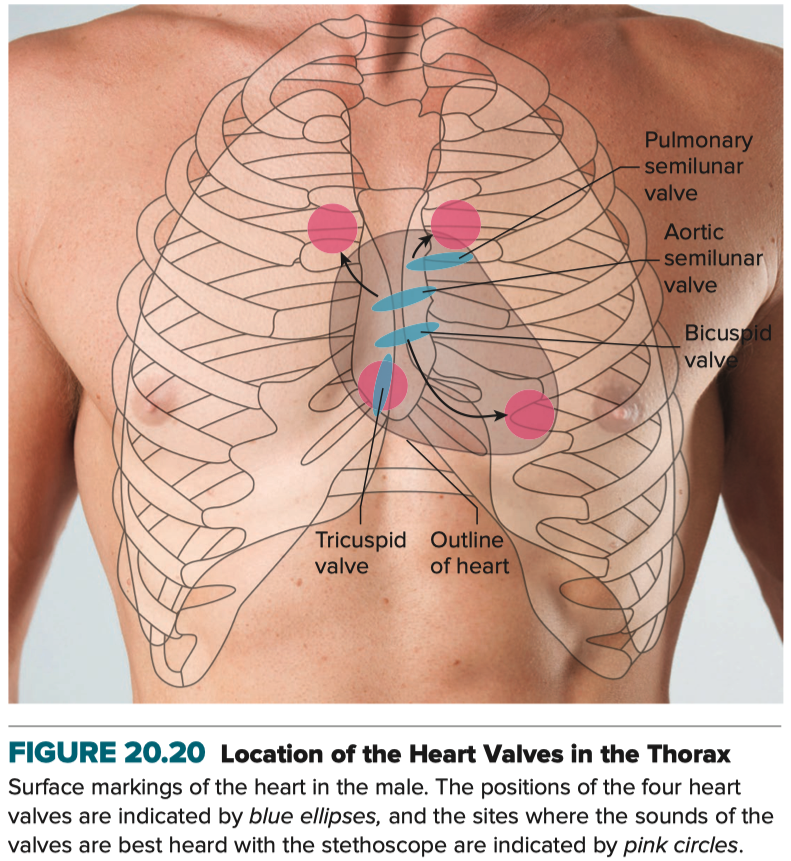 ECG – Trace
P wave
 Measure of the depolarization of atrial muscle
 Normally 80 to 120 msec in duration

 QRS complex
 Measure of the depolarization of ventricular muscle
 Normally 60 to 100 msec in duration

 T wave
 Measure of the repolarization of ventricular muscle
 Normally 160 to 200 msec in duration

 PQ interval / PR interval
 From the beginning of the P wave to the beginning of the Q wave
 Time from onset of atrial depolarization to onset of ventricular depolarization
 Time it takes action potentials to conduct through cardiac conduction system
Normally 120 to 200 msec in duration
ECG – Trace
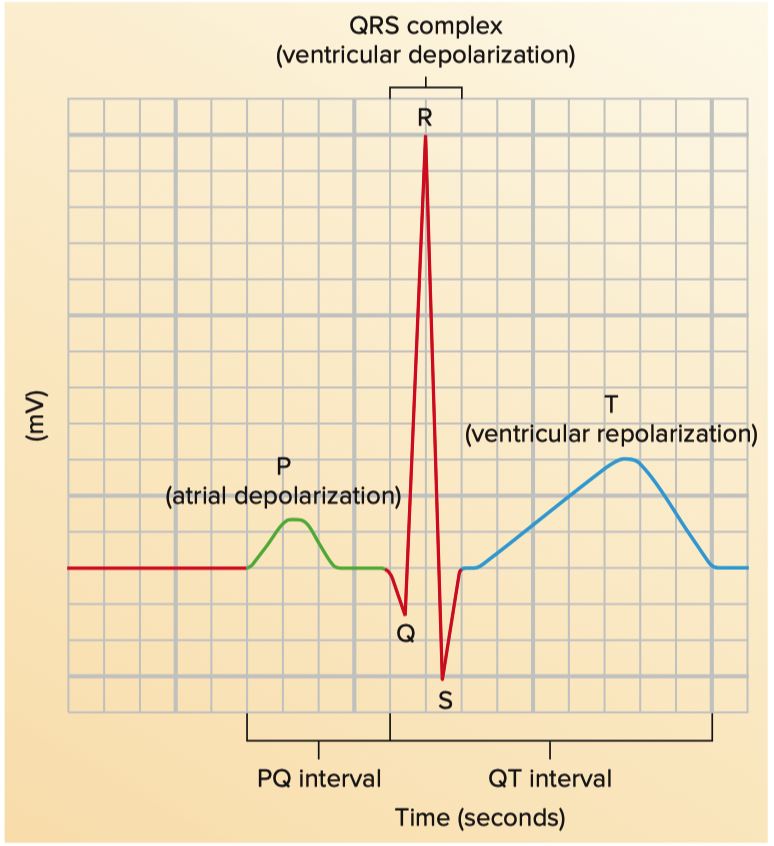 ECG – Trace
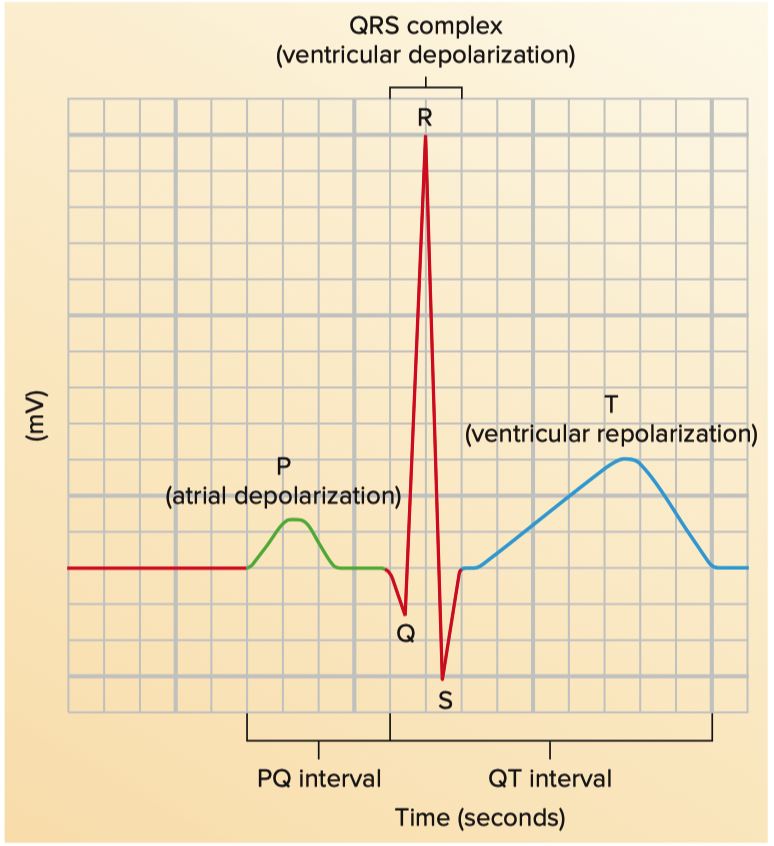 T = 160 to 200
P = 80 to 120
PQ = 120 to 200
QRS = 60 to 100
1 Box = 50 ms
1 Line = 250 ms
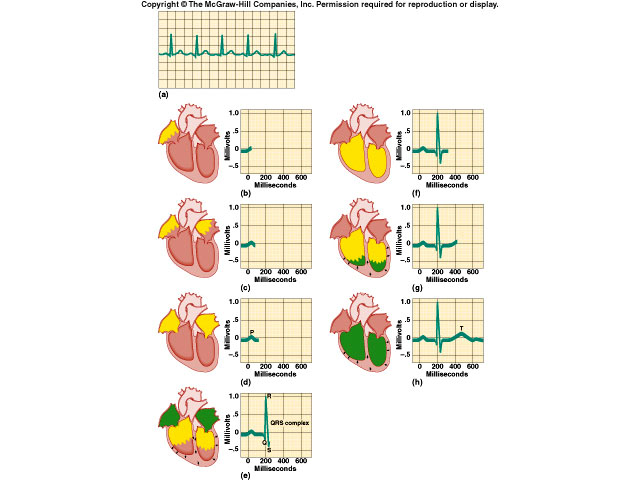 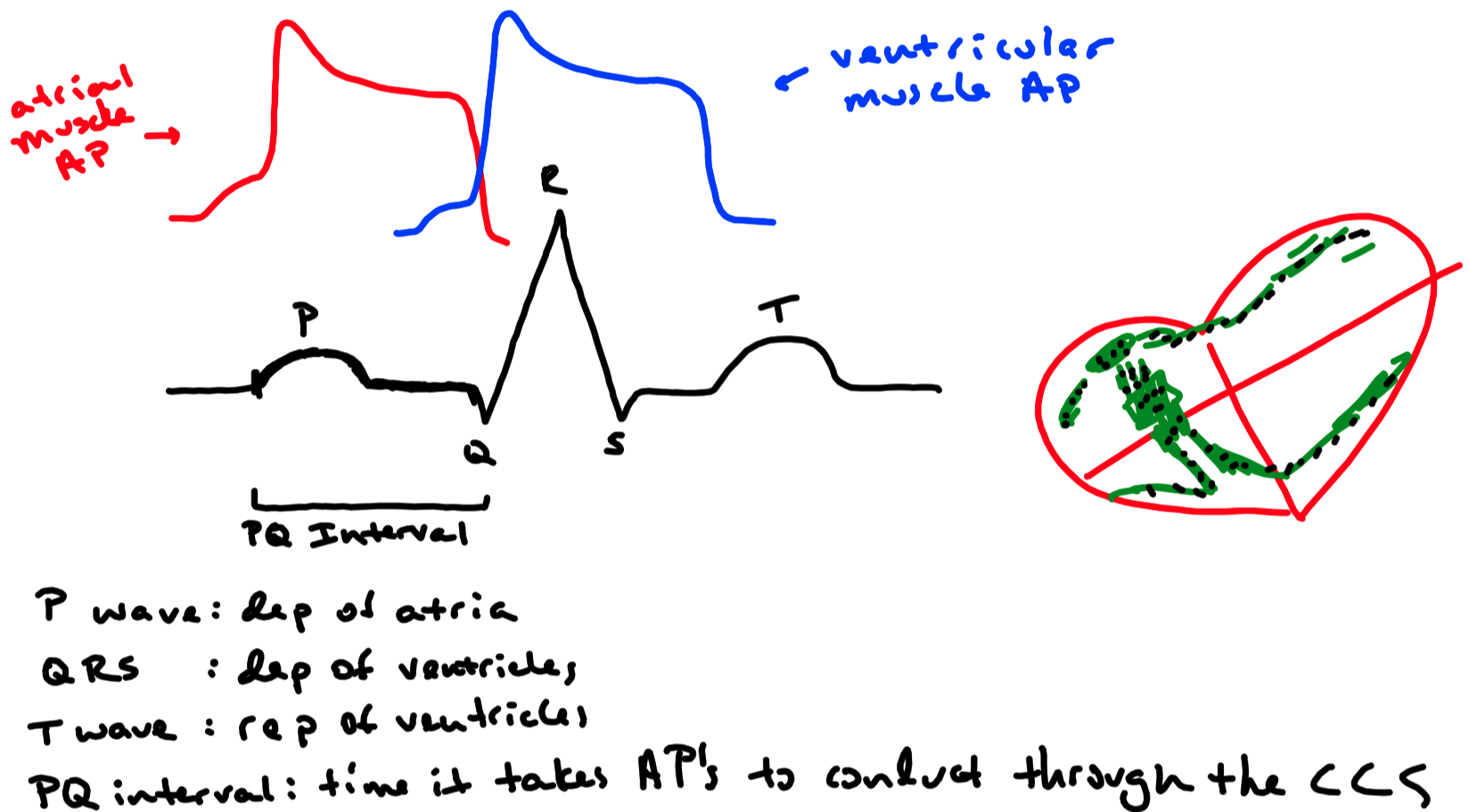 ECG – Trace of Limb Leads
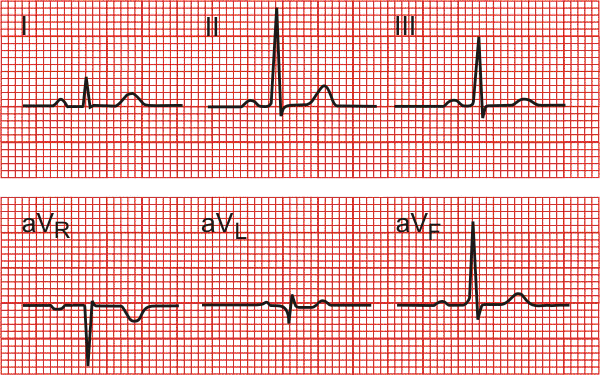 ECG – 12 Lead Trace
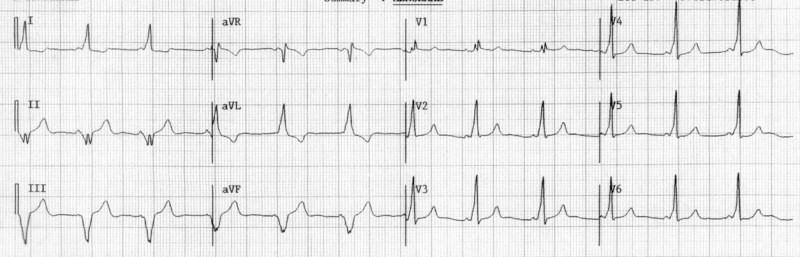 Arrhythmia / Dysrhythmia
Condition where the electrical activity is irregular
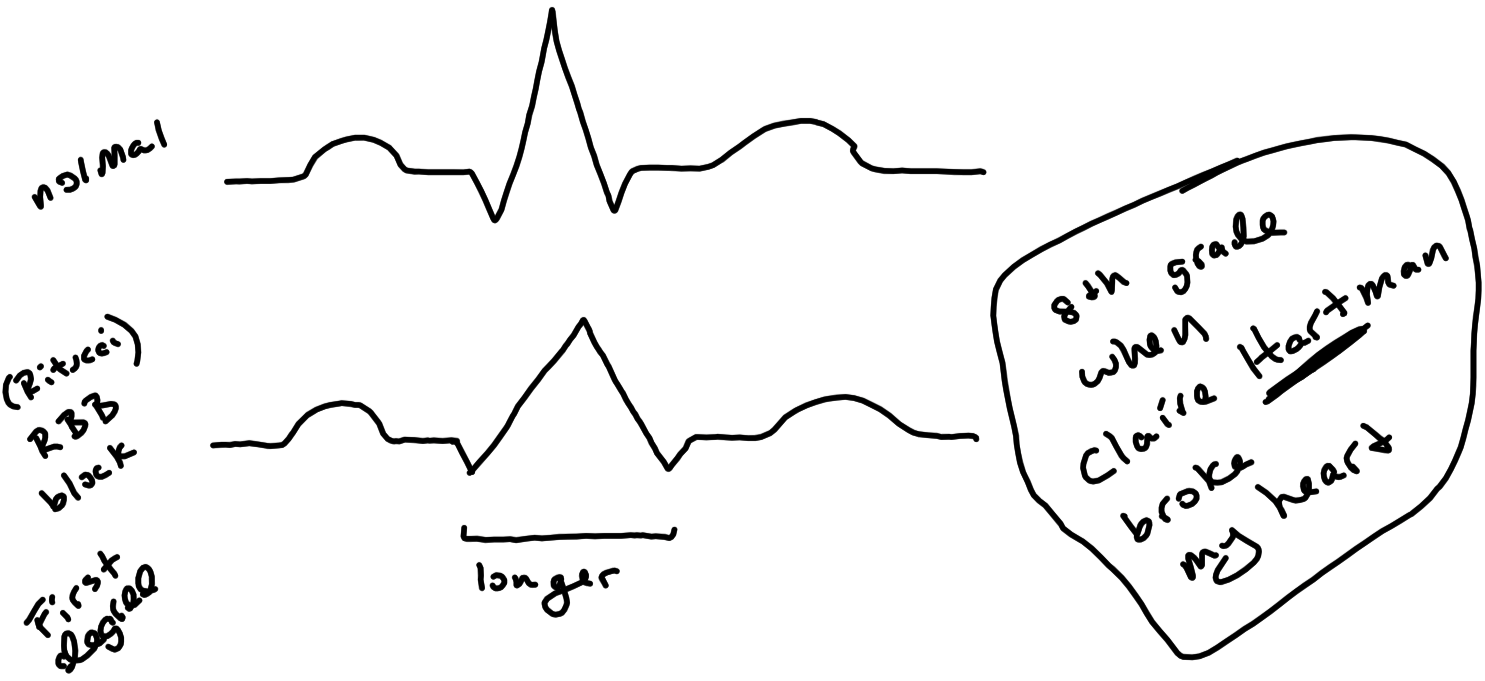 Tachycardia
Tachycardia – heart rate above 100 beats per minute
 e.g . high sympathetic tone; hyperthyroidism , ectopic pacemaker
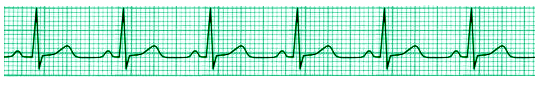 normal
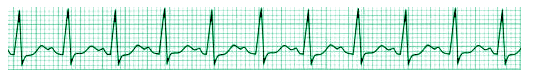 tachycardia
Heart Block
Normal: 
 Conduction of action potentials is slowed
 Not serious . . . needs no medical attention

 First-Degree: Type I  /  Wenckebach
 Conduction of action potentials is slowed more
 Not too serious but dizziness can occur

 Second-Degree: Type II  /  Mobitz
 Conduction of action potentials is slowed more and blocked
 Most will require an artificial pacemaker
 Third-Degree:
 Complete block of action potential conduction
 No relationship between P wave and QRS complex
 Most often due to heart disease or congenital
 Artificial pacemaker will be required
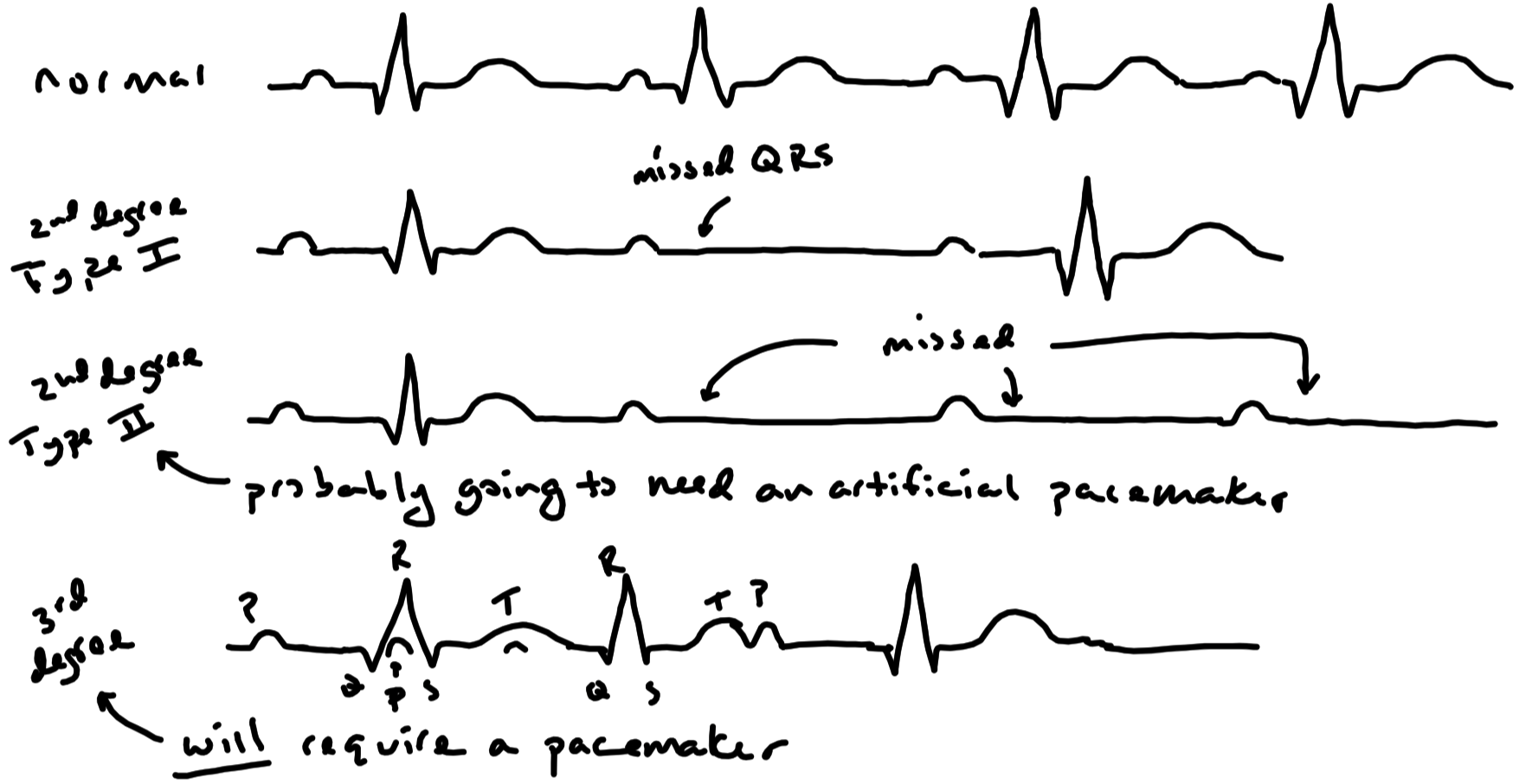 Atrial Fibrillation
Block of action potential in atria; AV node activated sporadically
 No observable P waves and no constant QRS spacing 
 Atria do not fully contract
 Certain percentage of blood fails to be delivered to the ventricles
 Often presents with no symptoms
 Reason: sufficient amount of blood is delivered to the ventricles
 However , increases risk of blood clots due to stasis in atria
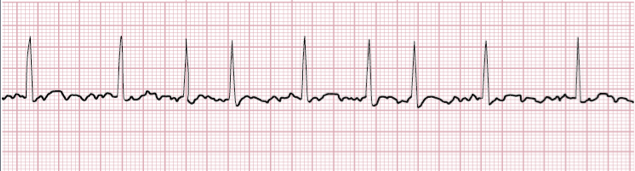 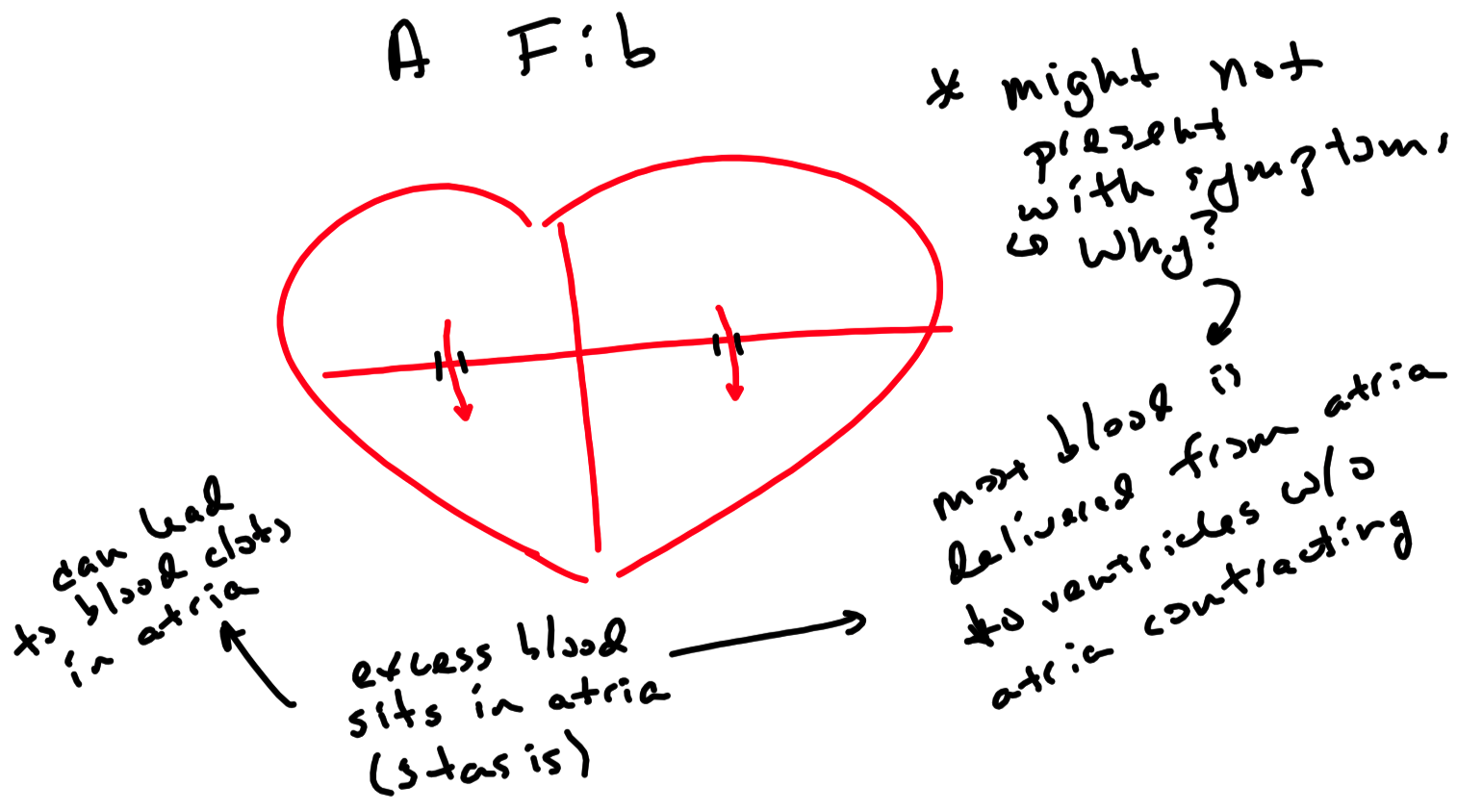 Opening and Closing of Heart Valves
Valves function to allow the flow of blood through the heart in only one direction
Blood from atria to ventricles
Blood from ventricles to great arteries

Opening and closing of valves is passive
Dictated by pressure changes in the chambers of the heart and great arteries
Atrioventricular ( AV ) valves ( tricuspid valve and mitral valve )
Open when atrial pressure exceeds ventricular pressure
Close when ventricular pressure exceeds atrial pressure
Semilunar valves ( pulmonary valve and aortic valve )
Open when ventricular pressure exceeds pulmonary trunk and aortic pressure
Close when pulmonary trunk and aortic pressures exceed ventricular pressure

 Closing of valves and the collision of blood against them produce heart sounds
First heart sound ( “lub” ) – S1
Closing of AV valves
Second heart sound ( “dub” ) – S2
Closing of pulmonary and aortic semilunar valves
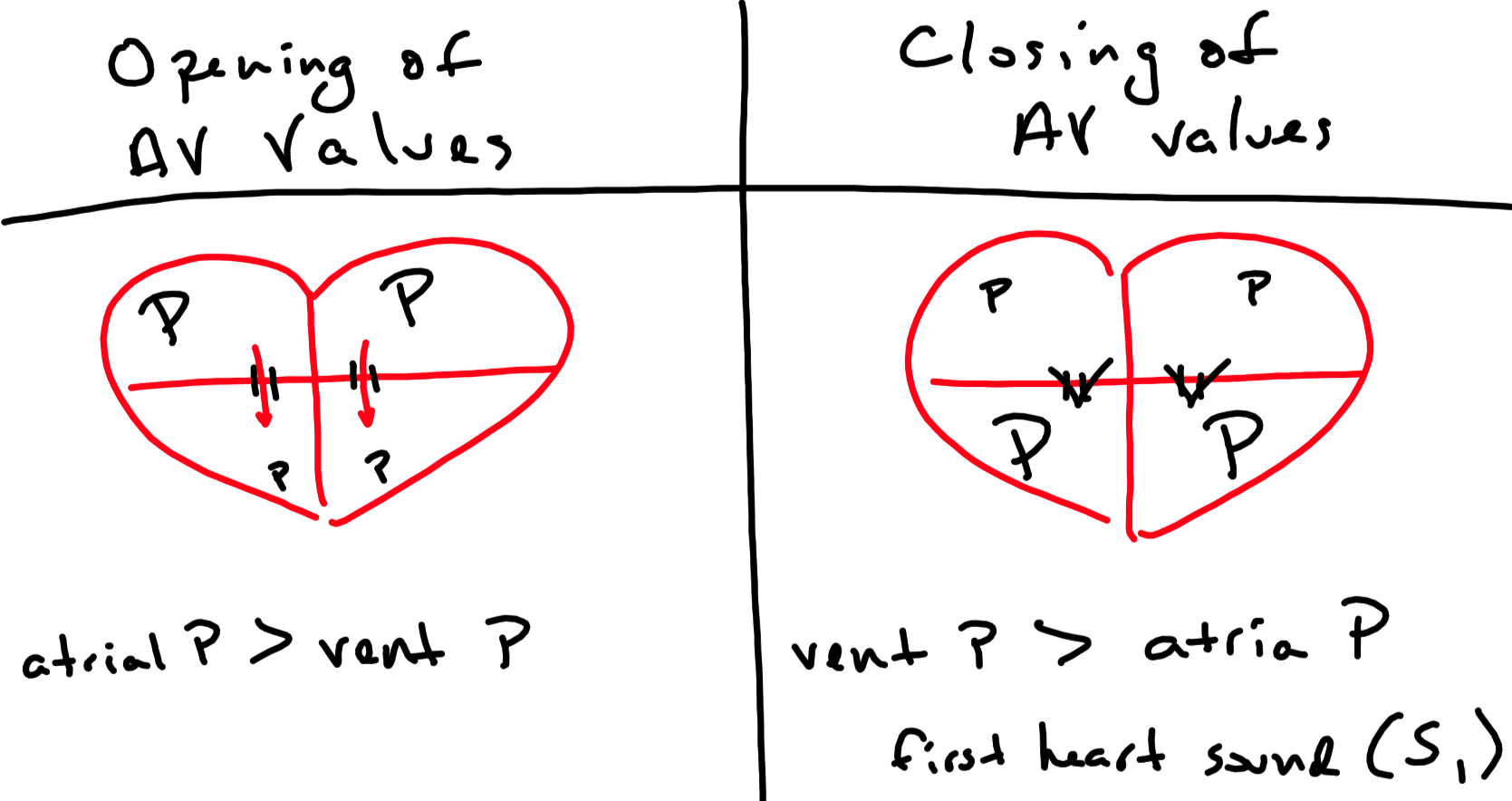 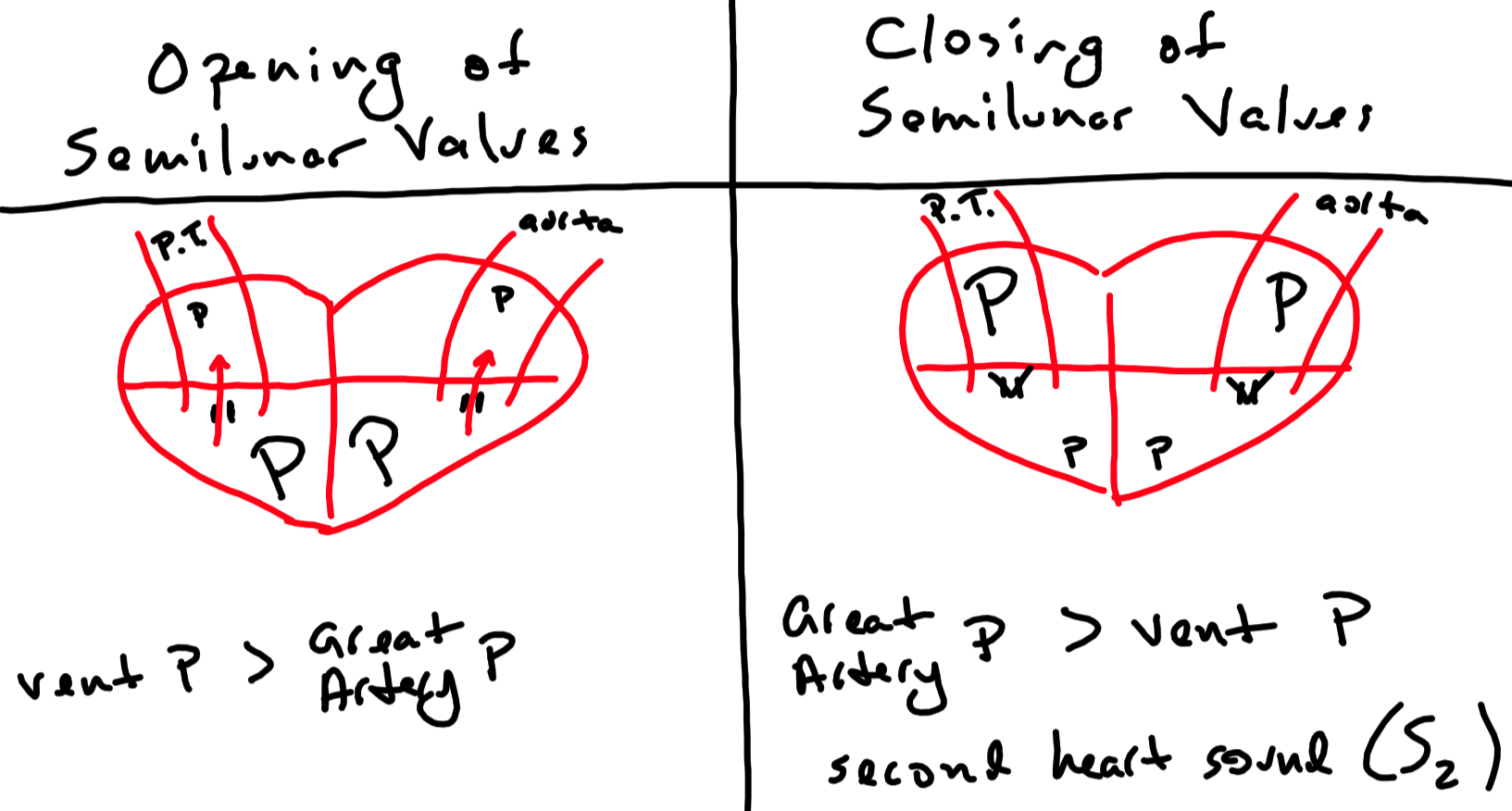 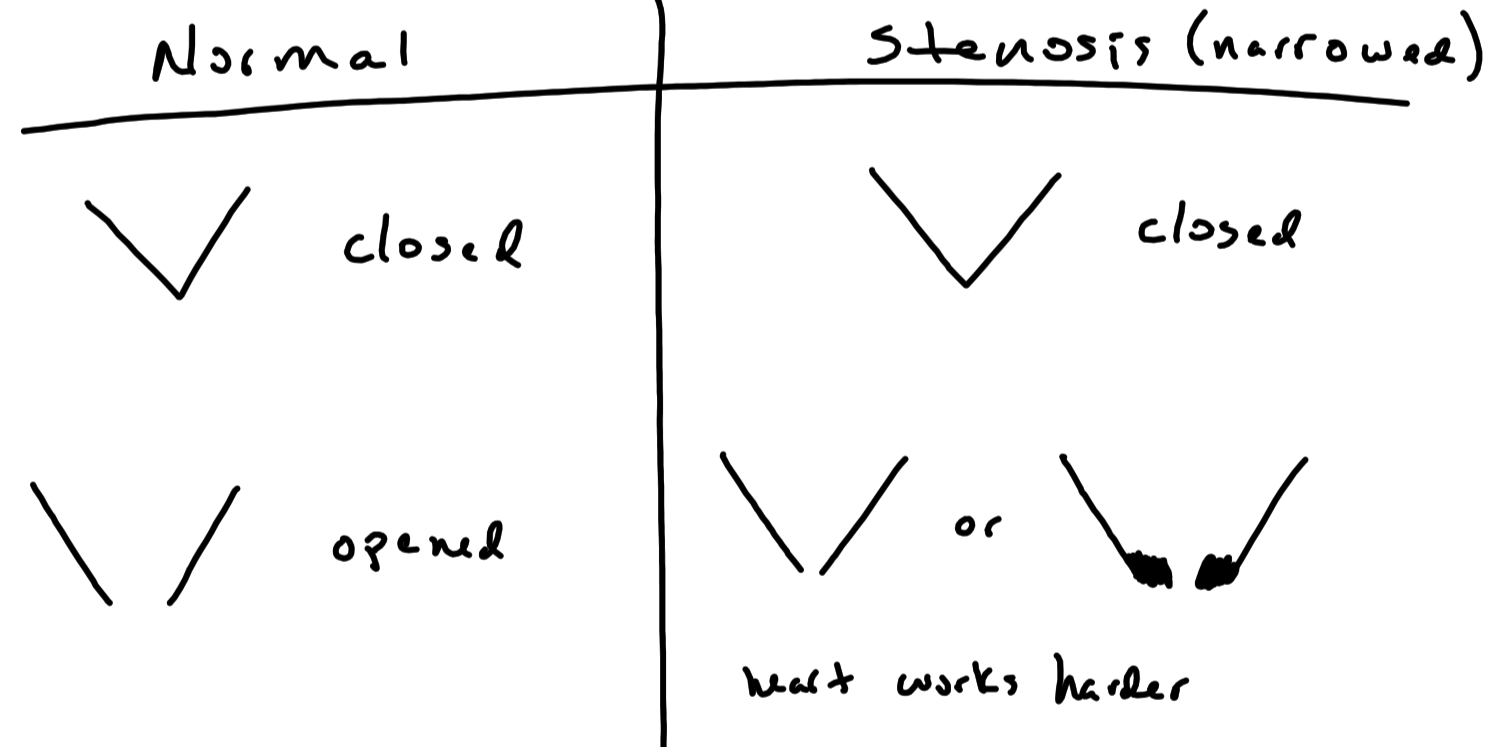 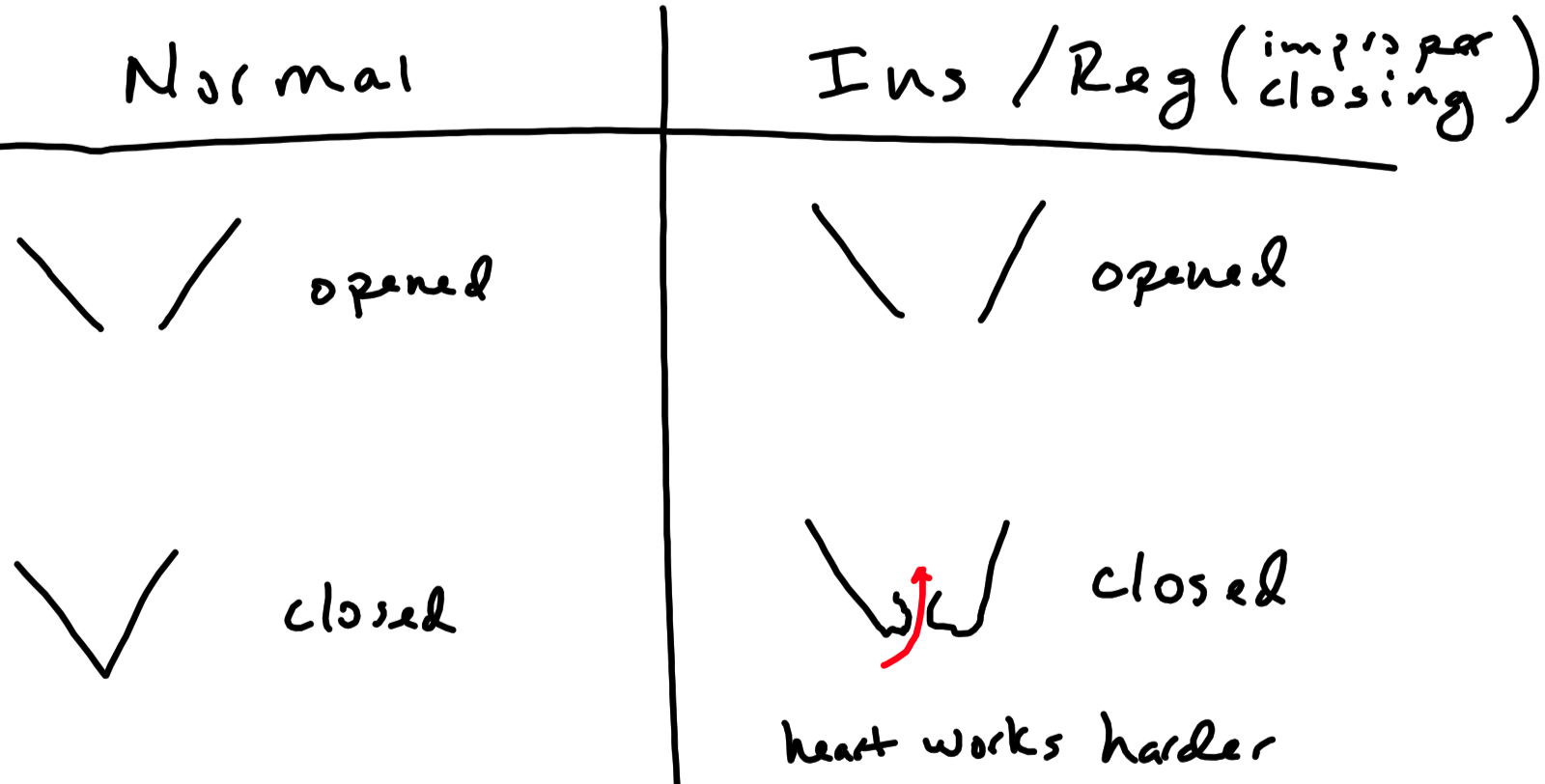 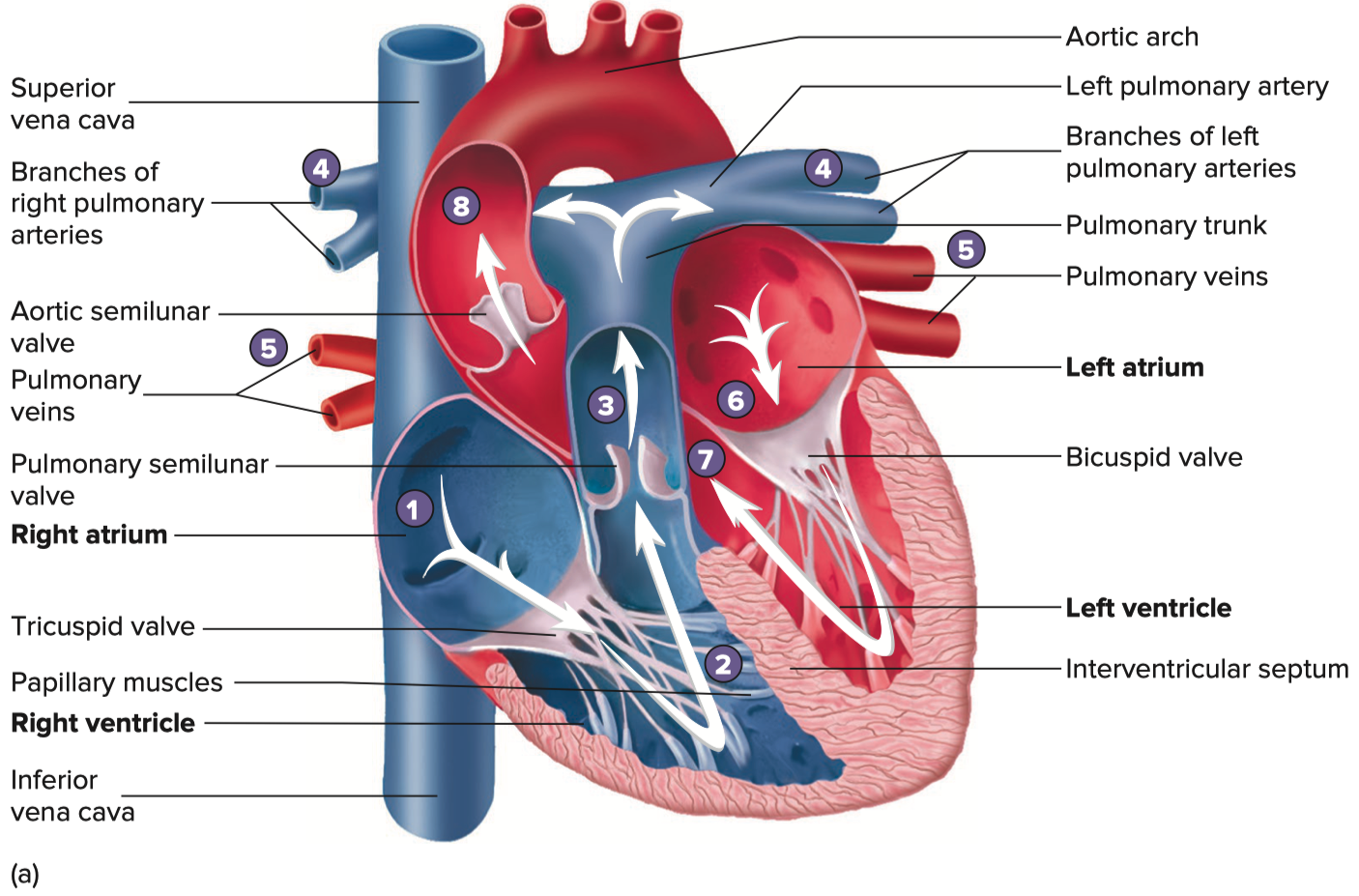 Heart Murmurs
Indicates turbulent blood flow
 Septal defects ( hole in the septum ) and increased blood flow through the heart
 Valve disorders
Stenosis
 Narrowing of valves
 Creates resistance to flow
Murmur heard when blood flows through valve
Insufficiency / Regurgitation
Improper closing of valves
Back flow of blood through valve
Murmur heard when valves close
Aortic valve disorders are the most common
 Systolic murmur ( between S1 and S2 )
 AV regurgitation
 Semilunar stenosis
 Diastolic murmur ( between S2 and S1 )
 Semilunar regurgitation 
 AV stenosis
Auscultations of the Heart
Second intercostal space
 Left side slightly away from midline: pulmonary semilunar valve
 Right side slightly away from midline: aortic semilunar valve
 Fifth intercostal space
 Left side slightly away from midline: tricuspid valve
 Left side close to the nipple line: mitral valve
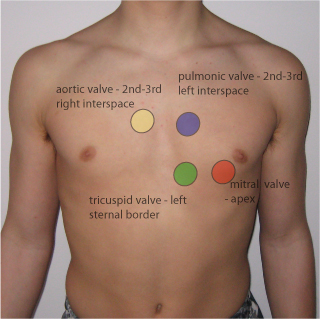 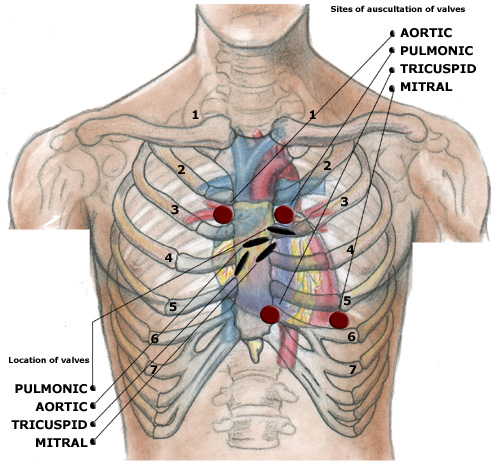 Cardiac Cycle
Events that make up one heart beat

Systole
Heart spends approximately ⅓ of its time in systole
Atrial systole
Time the atria are contracting
Ventricular systole 
Time the ventricles are contracting
If systole is used without specifying a chamber , ventricular systole is implied

Diastole 
Heart spends approximately ⅔ of its time in diastole
Atrial diastole
Time the atria are relaxing
Ventricular diastole 
Time the ventricles are relaxing
If diastole is used without specifying a chamber , ventricular diastole is implied

Divided into five periods
Isovolumic contraction
Period of ejection
Isovolumic relaxation
Passive ventricular filling
Active ventricular filling
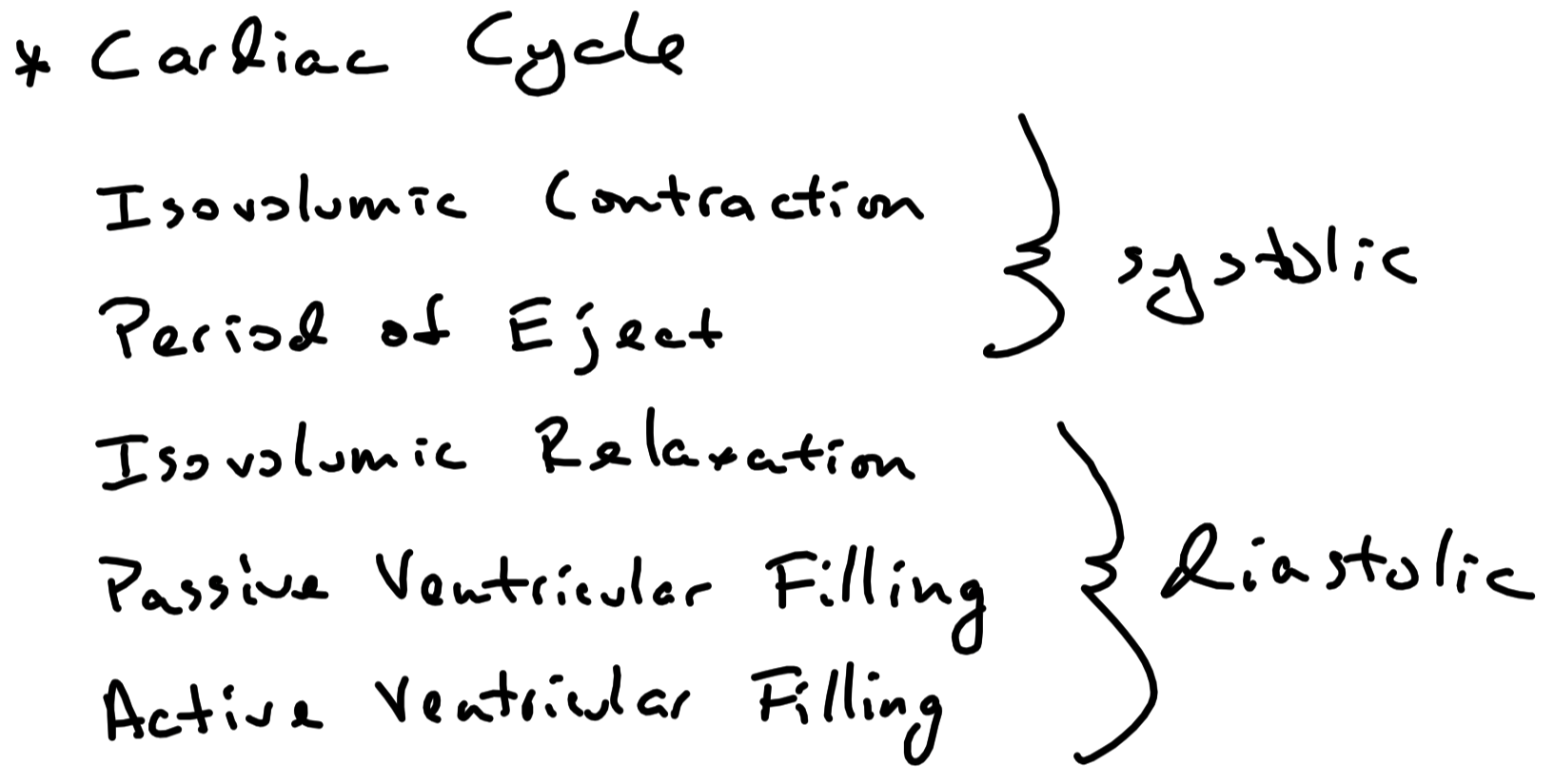 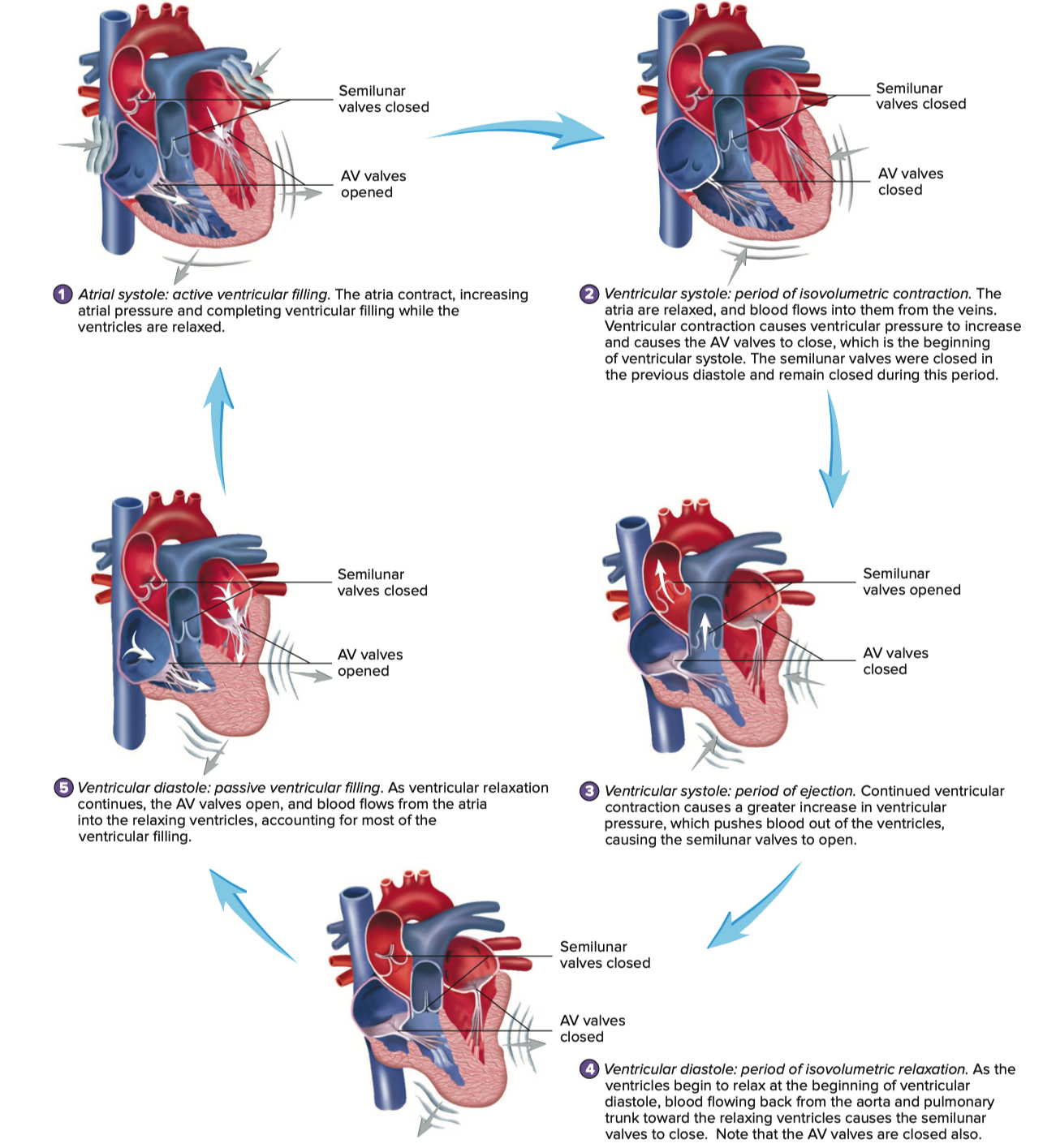 Systole
isovolumic contraction
passive ventricular filling
Diastole
active ventricular filling
period of ejection
isovolumic relaxation
Cardiac Cycle – Systole – Isovolumic Contraction
Isovolumic contraction ( part of systole )
 Ventricles begin to contract
 Ventricular pressure increases and eventually exceeds atrial pressure
 AV valves snap shut (all heart valves are now closed)
 Therefore, no blood flow into or out of ventricles
Ventricular blood volume does not change
First heart sound ( S1 )
AV insufficiency first heard at this time
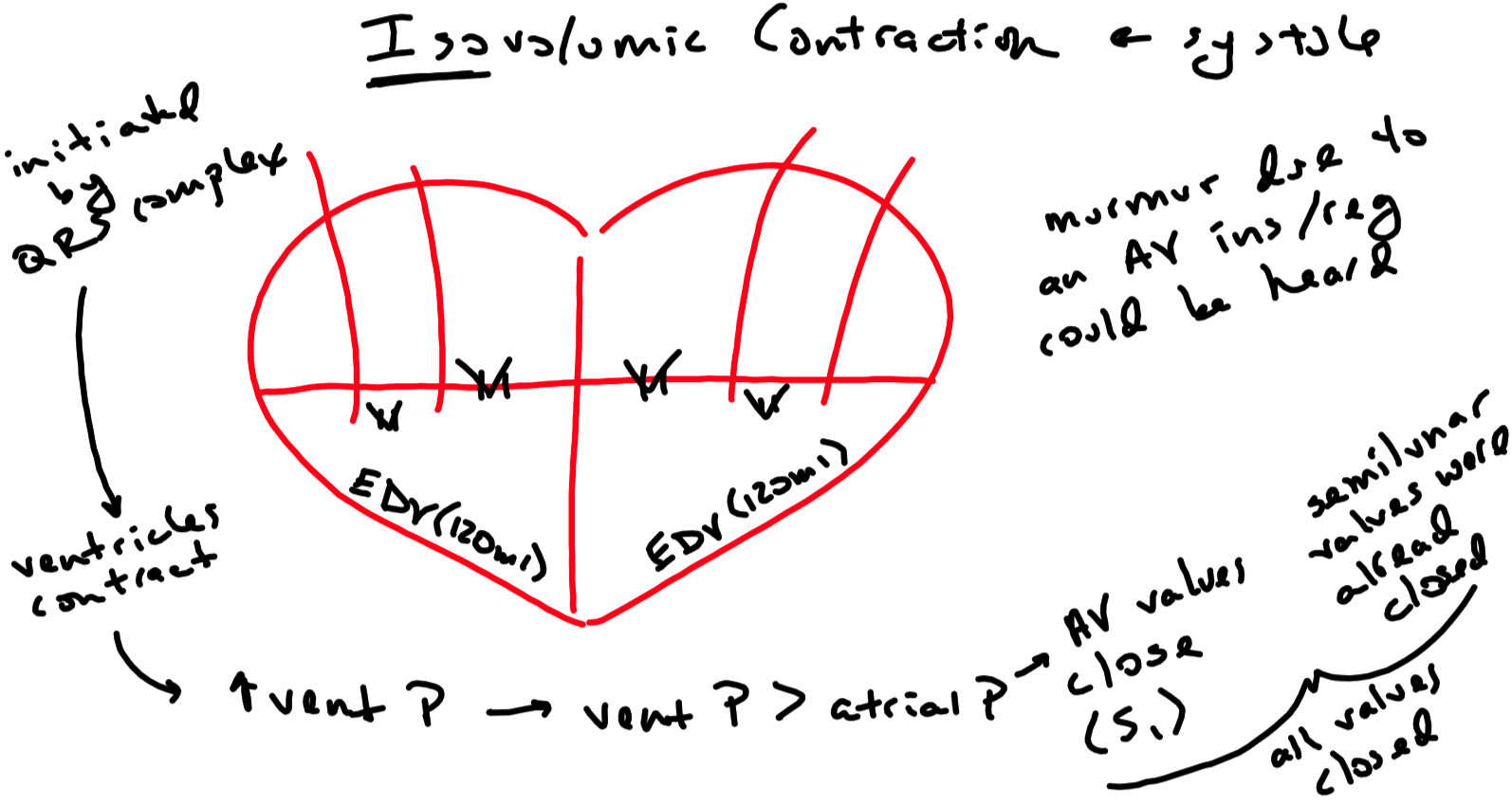 End-diastolic volume
Cardiac Cycle – Systole – Period of Ejection
S1 is still evident at the onset of ejection
 Ventricular pressure increases further and exceeds pressure of great arteries
Forces aortic and pulmonary semilunar valves to open
Blood ejected from ventricles into pulmonary trunk and aorta
Approximately same volume of blood ejected to each
This despite the great difference in pressure
 Stroke volume ( SV )
 Volume of blood ejected to each great artery ( ~ 70 ml )		
 End-diastolic volume ( EDV )
 Volume of blood in ventricles prior to ejection of blood ( ~ 120 ml )
 Ejection fraction ( EF )
 Percentage of blood ejected from each ventricle ( 55 to 70% is normal )
 EF = ( SV ) / ( EDV ) x 100 
 End-systolic volume ( ESV )
 Volume of blood in the ventricles after the stroke volume is ejected
 ESV = ( EDV ) – ( SV )
 Semilunar stenosis first heard at this time
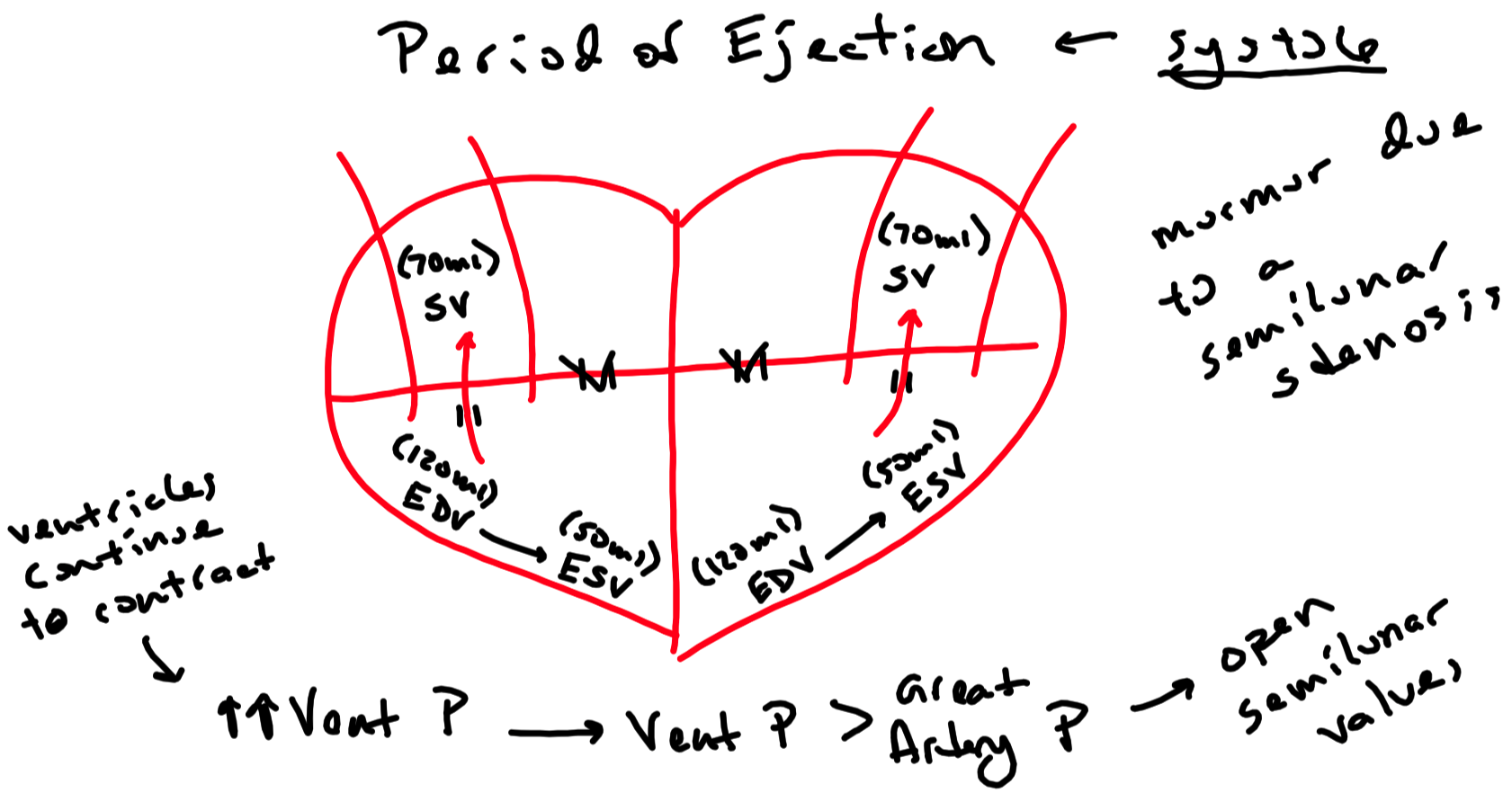 Cardiac Cycle – Diastole
Isovolumic relaxation ( part of diastole )
Relaxation of ventricles
Ventricular pressure decreases below pressure of great arteries
Semilunar valves snap shut ( all heart valves are now closed )
Ventricular blood volume does not change
Second heart sound ( S2 )
Semilunar insufficiency first heard at this time

 Passive ventricular filling ( part of diastole )
Ventricular pressure decreases further and is now lower than atrial pressure
Forces AV valves to open
Blood flows passively from atria into ventricles
AV stenosis first heard at this time

 Active ventricular filling ( part of diastole )
Atria contract and actively fill ventricles with more blood
End-diastolic volume ( EDV )
Volume of blood in ventricles when filled ( ~ 120 ml )
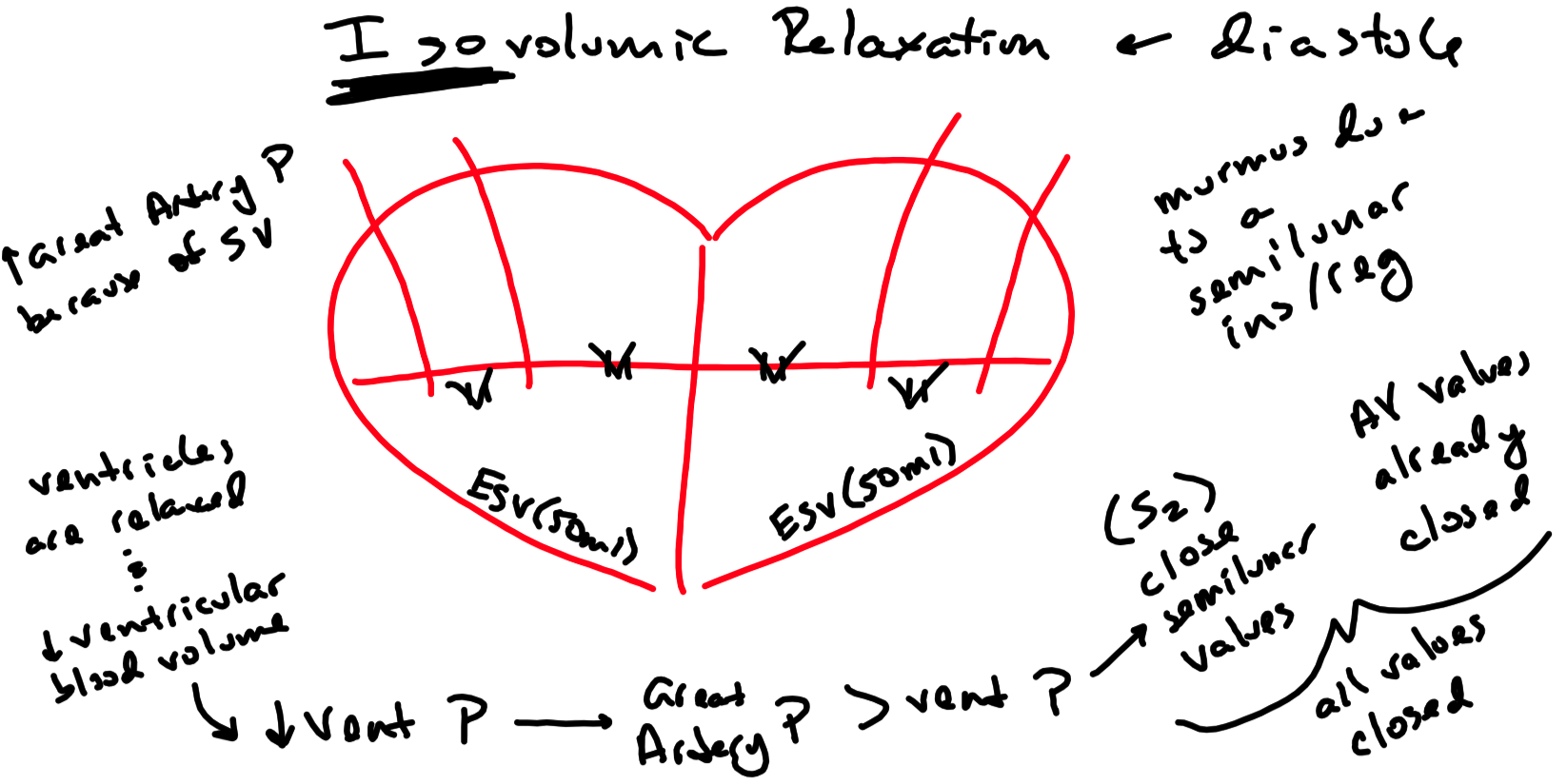 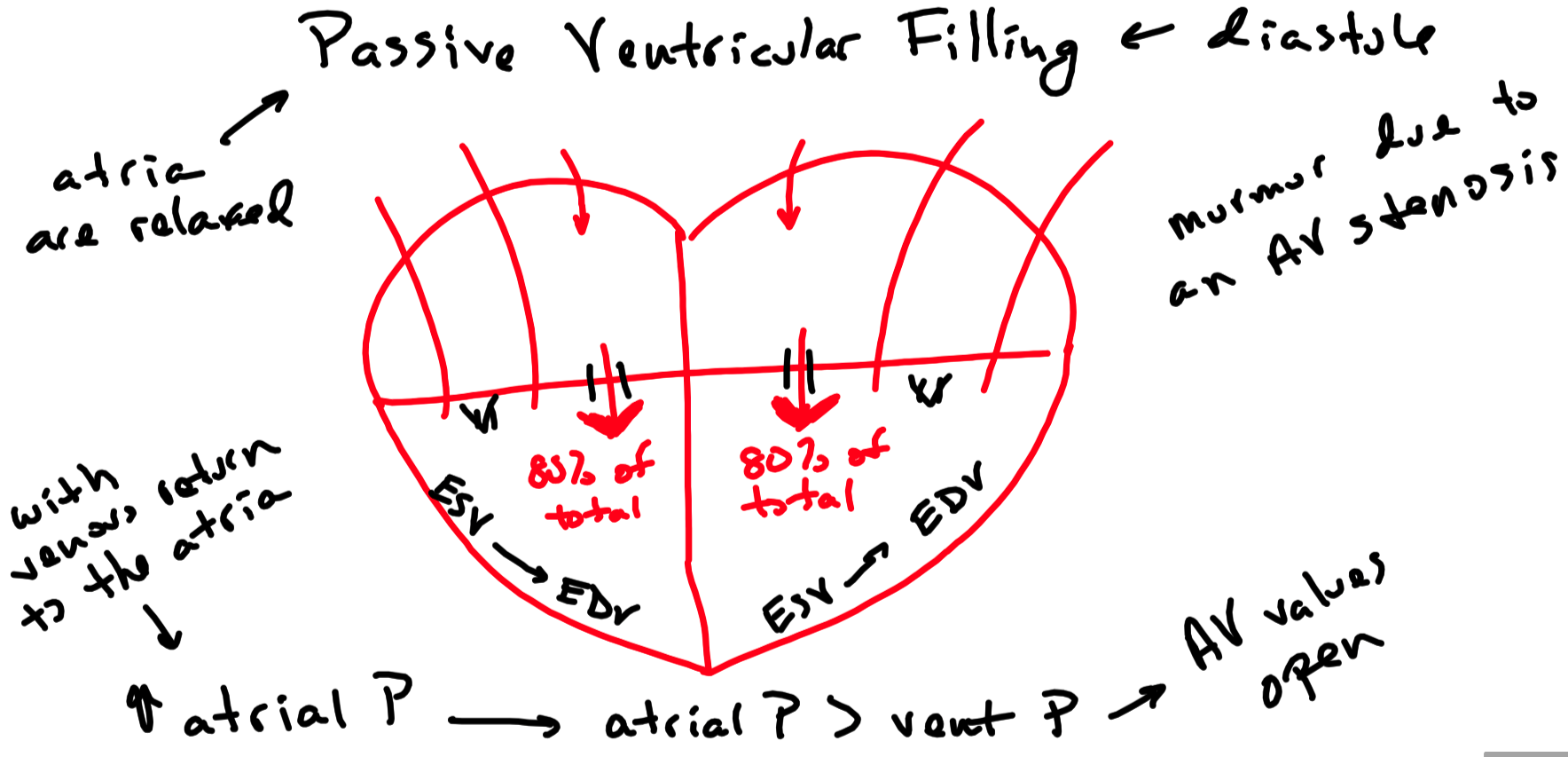 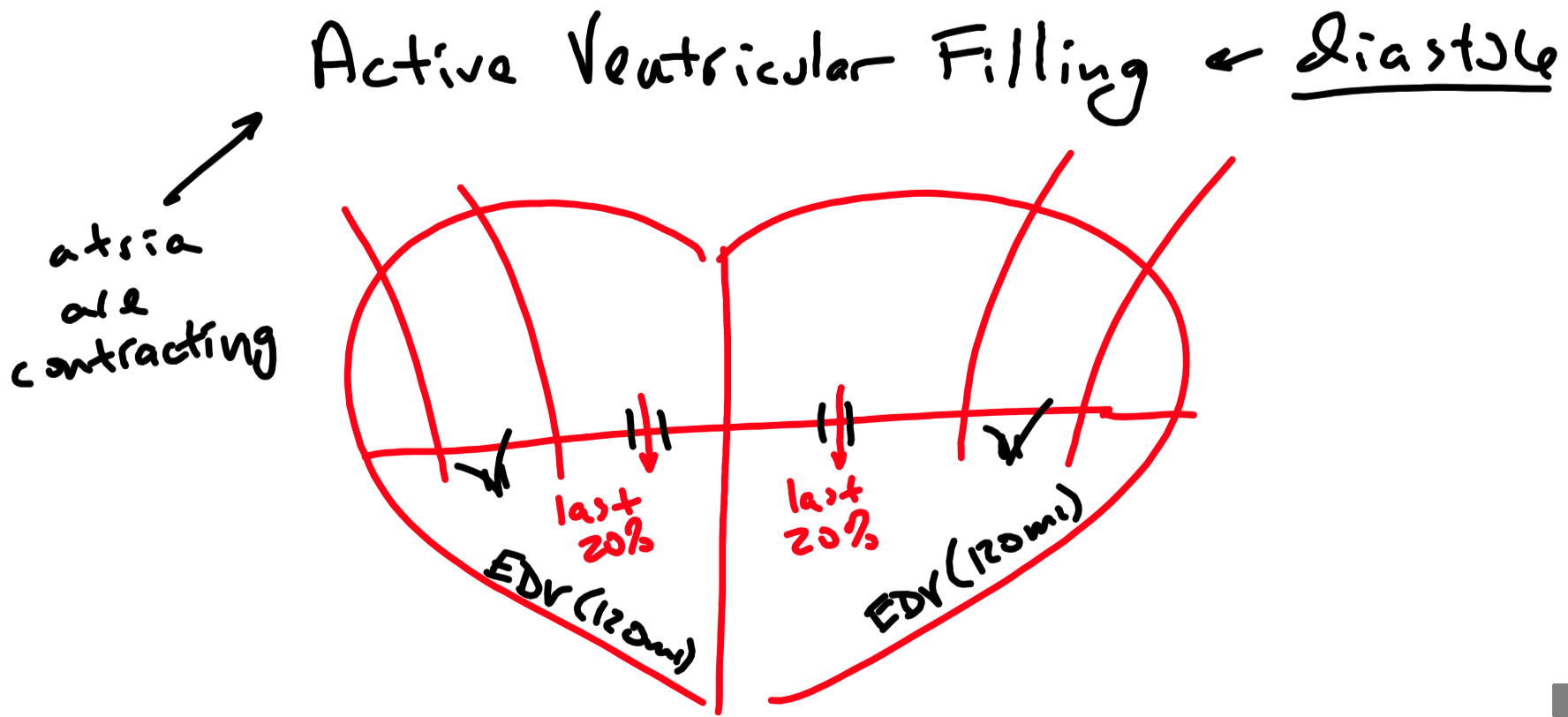 Cardiac Output ( CO )
Volume of blood pumped by either the left or right ventricle per minute
 CO = ( SV ) x ( HR )
       =  ( 70 ml blood / heart beat ) x ( 70 heart beats / minute )
       =  4,900 ml blood / minute or 4.9 liters blood / minute
 Heart is most efficient when heart rate is low and stroke volume is high
 Inotropic – something that affects heart contractility and therefore stroke volume
 Chronotropic – something that affects heart rate
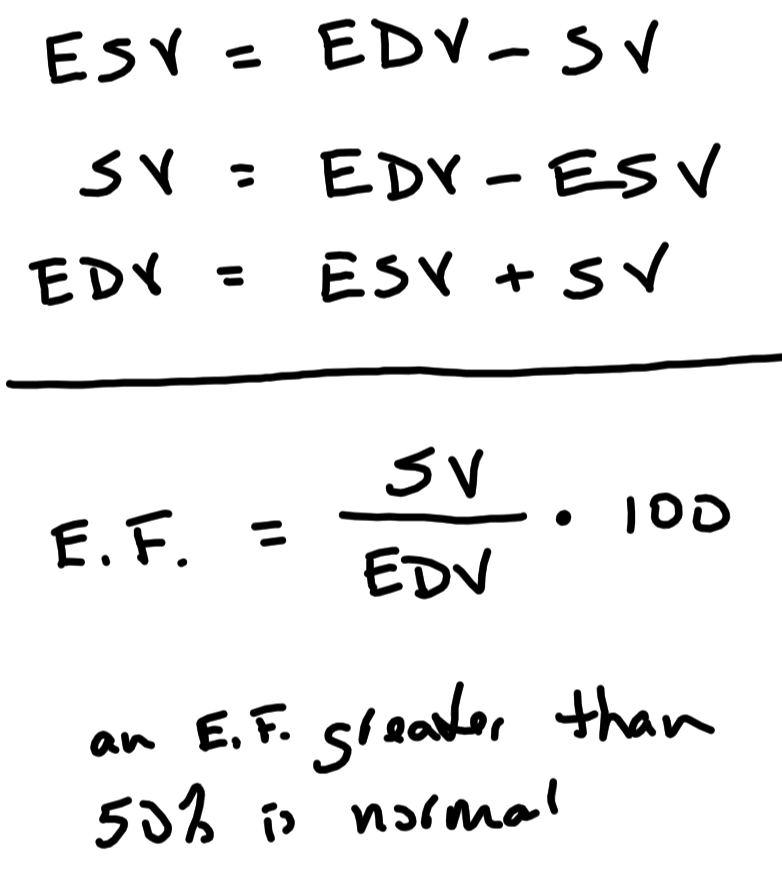 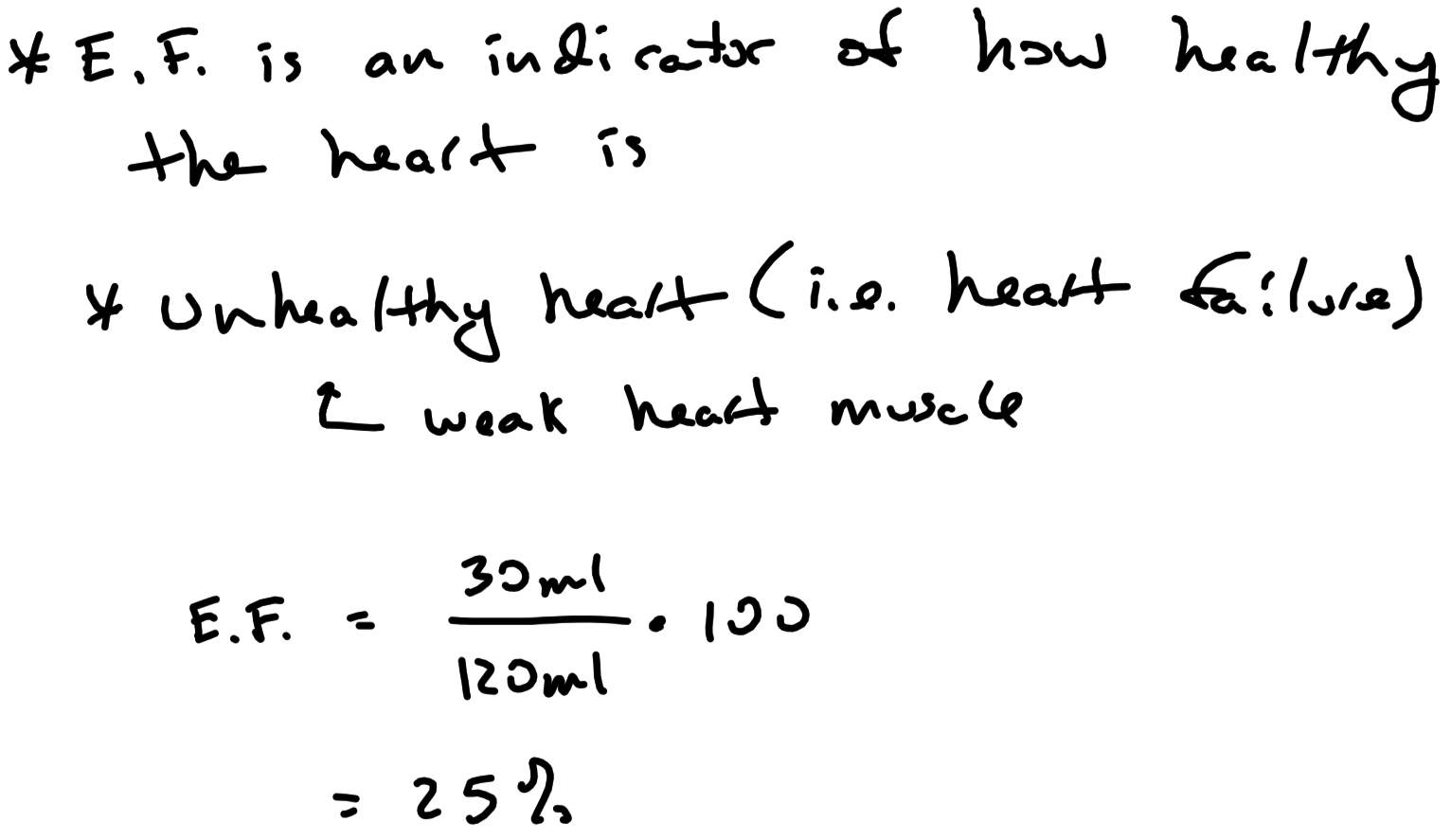 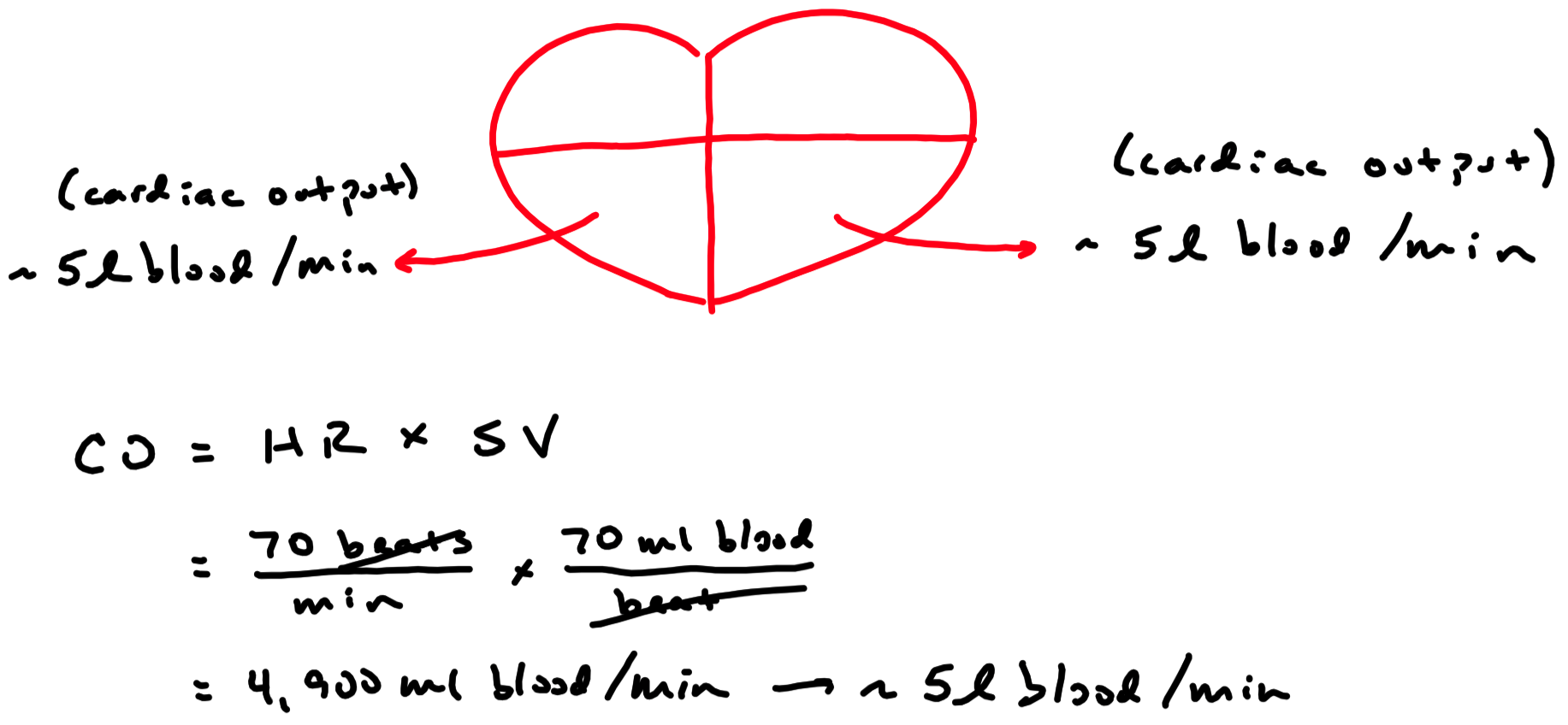 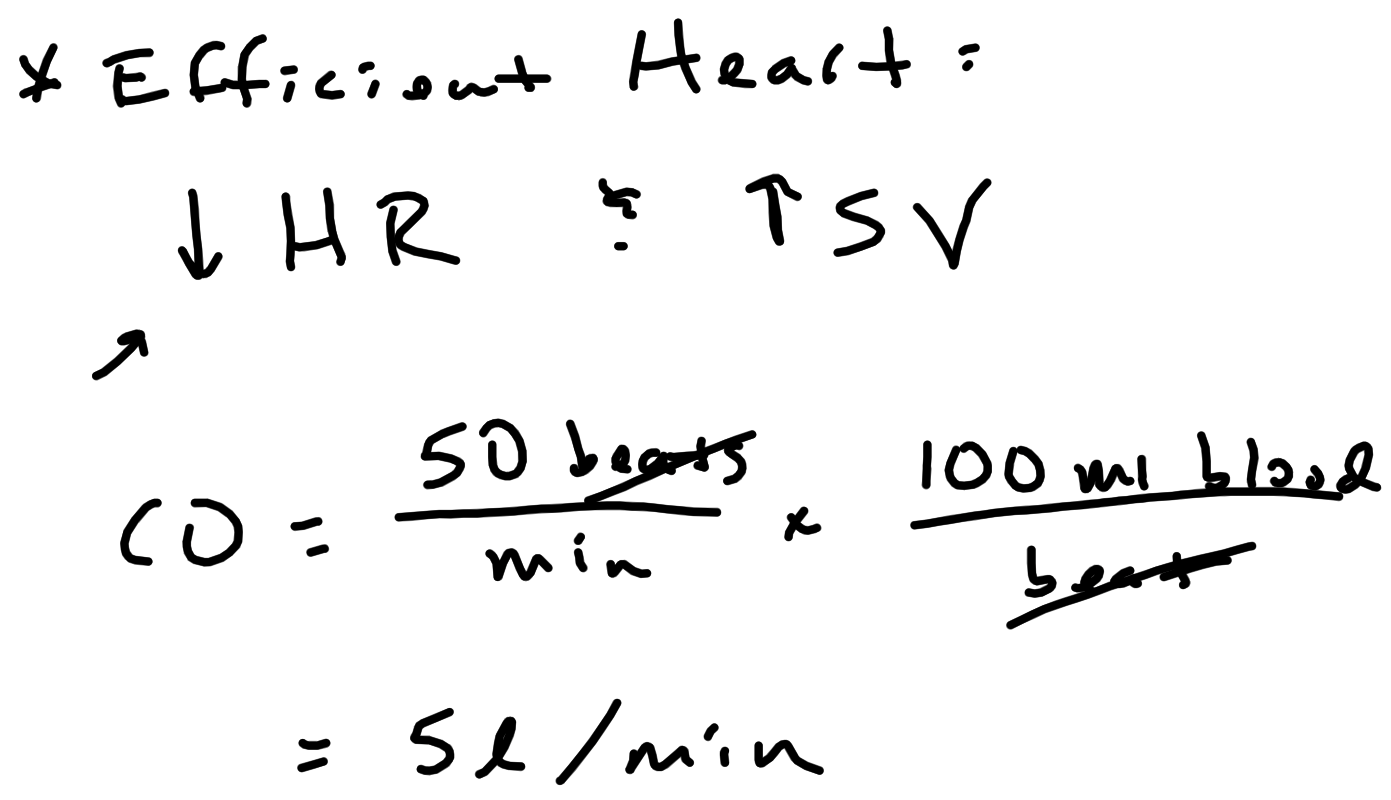 Regulation of Cardiac Output
Intrinsic Regulation 
 Extrinsic Regulation
Intrinsic Factors
Health of the myocardium
 Healthy: normal contractility
 Unhealthy: decreased contractility ( negative inotropic effect )

 Preload
 Volume of blood in the ventricle immediately prior to systole ( i.e. EDV )
 Frank – Starling law of the heart
Relationship between preload and heart contractility
Increased preload causes increased contractility ( to a point )
Increases SV
Positive inotropic effect
Decreased preload causes decreased contractility
Decreases SV
Negative inotropic effect
 Small changes in preload cause changes in stroke volume
Intrinsic Factors
Afterload
 Resistance in the great arteries that ventricles must overcome to pump blood
 i.e. factors that affect blood pressure
 Stroke volume remains constant with afterloads up to 180 mm Hg
 However , heart must increase contractility to maintain SV
Preload	     Stroke Volume

  90 ml			 50 ml	

 120 ml		 70 ml	

 150 ml		 90 ml	     

 180 ml		110 ml	
  
 200 ml		125 ml	
  
 220 ml		140 ml
Afterload 	    Stroke Volume

 100 mmHg		70 ml	

 120 mmHg		70 ml	

 150 mmHg		70 ml	     

180 mmHg		70 ml	
  
200 mmHg		60 ml	
  
220 mmHg		50 ml
Extrinsic Regulation of Cardiac Output
Cardiac Control Centers of the Medulla
 Hormones
 Body Temperature
Extrinsic Factors – Cardiac Control Center
Control via :
 Medulla :
 Autonomic Nervous System
 Vagus Nerve :
 Parasympathetic 
 Primary controller of resting heart rate
 Innervates SA node , AV node , atrial myocardium
 Has an inhibitory influence on the heart
 Decreases heart rate
Negative chronotropic effect
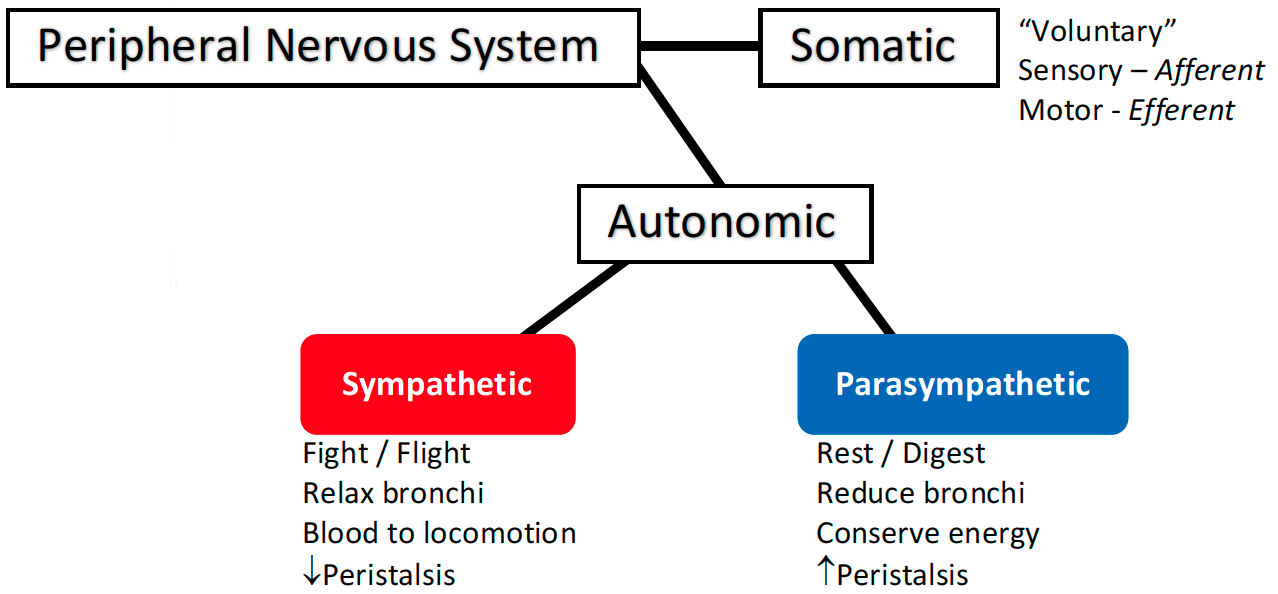 Extrinsic Factors – Cardiac Control Center
Control via :
 Cardiac Nerve
 Autonomic Nervous System
Sympathetic
 Primary controller of heart contractility
 Contributes very little to resting heart rate
 Can cause large changes in heart rate contractility
 Innervates SA node , AV node , atrial and ventricular myocardium
 Has an excitatory influence on the heart
 Increases heart rate
 Positive chronotropic effect
 Increases heat contractility
 Positive ionotropic effect
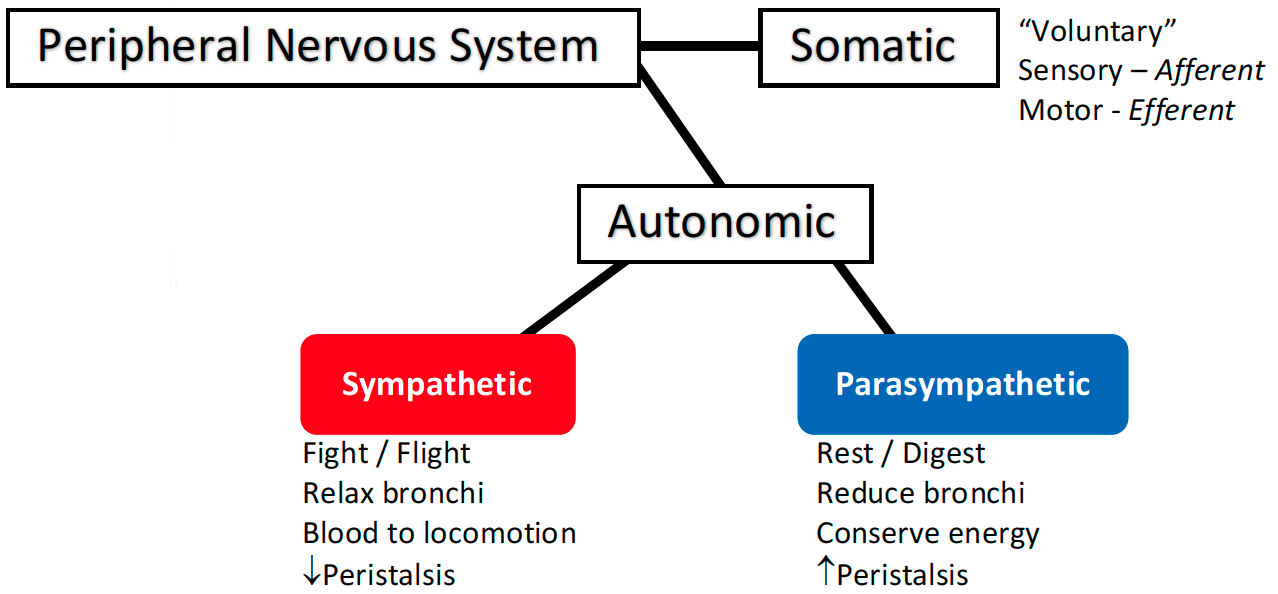 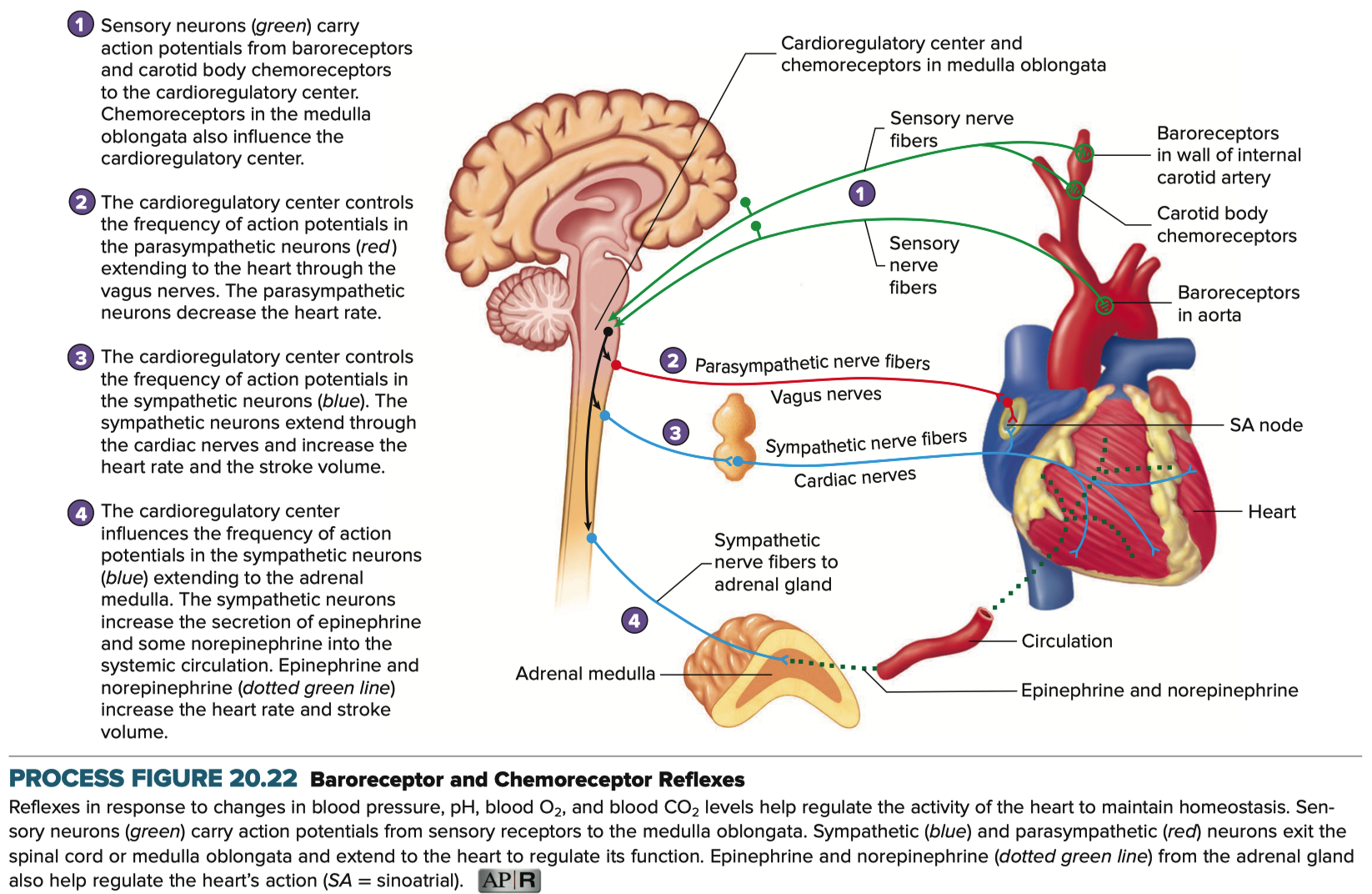 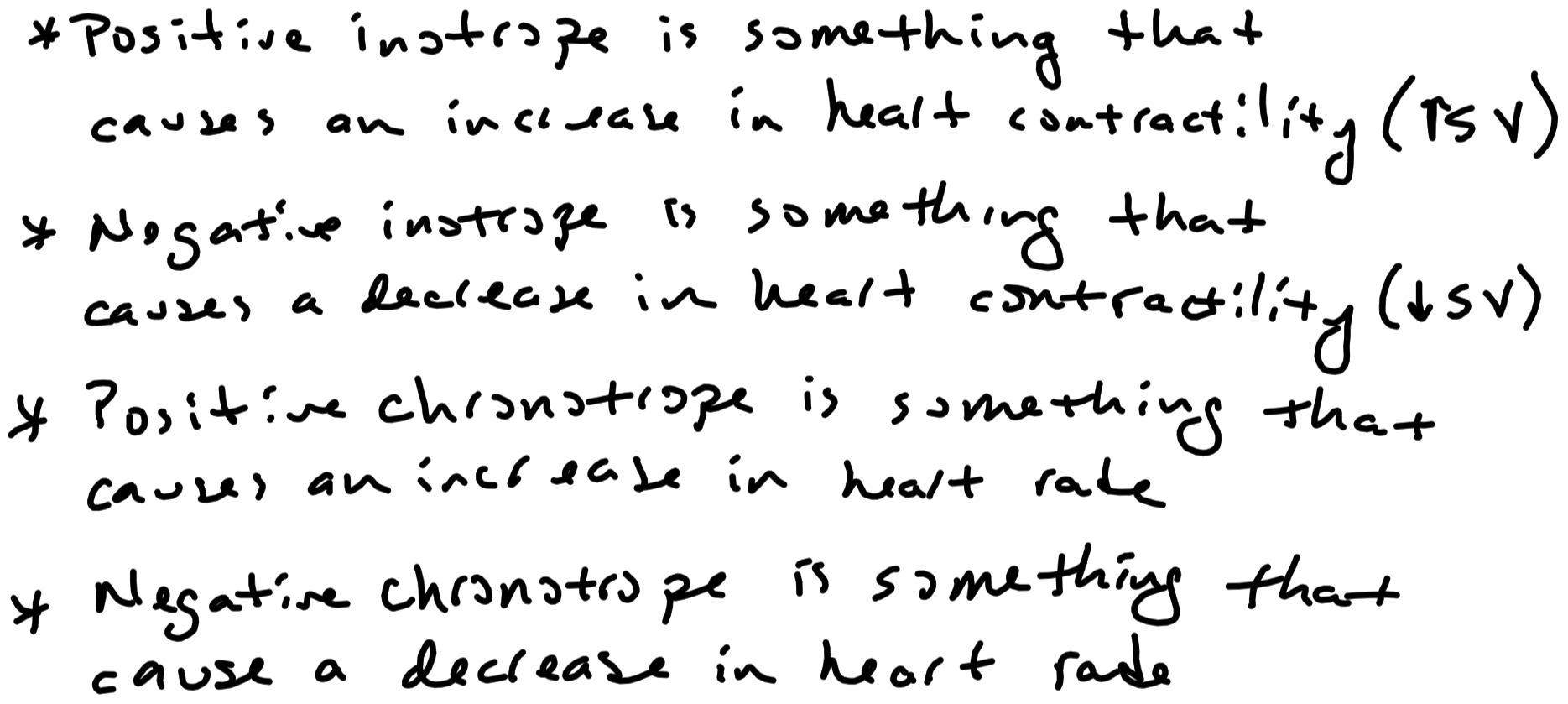 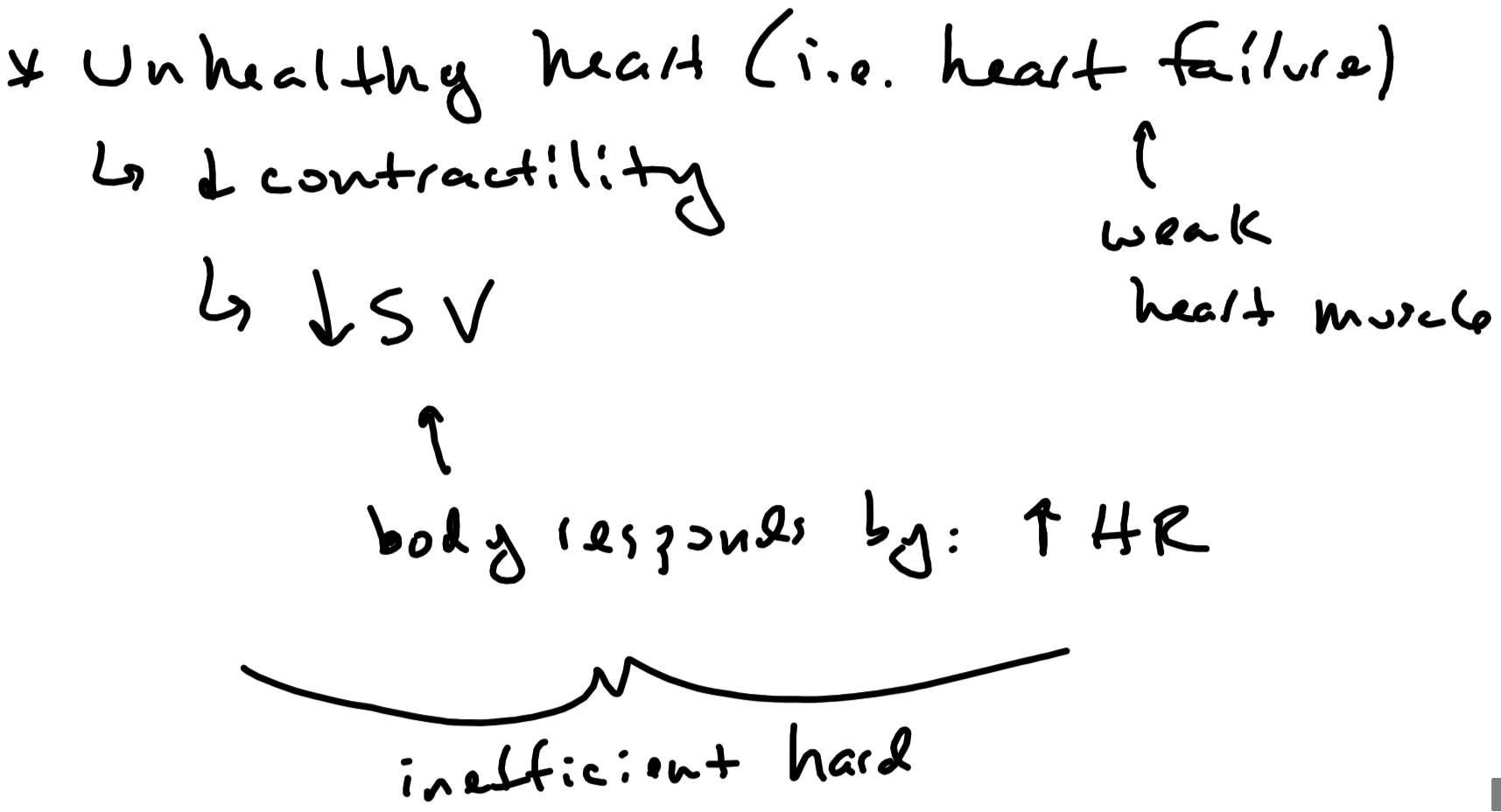 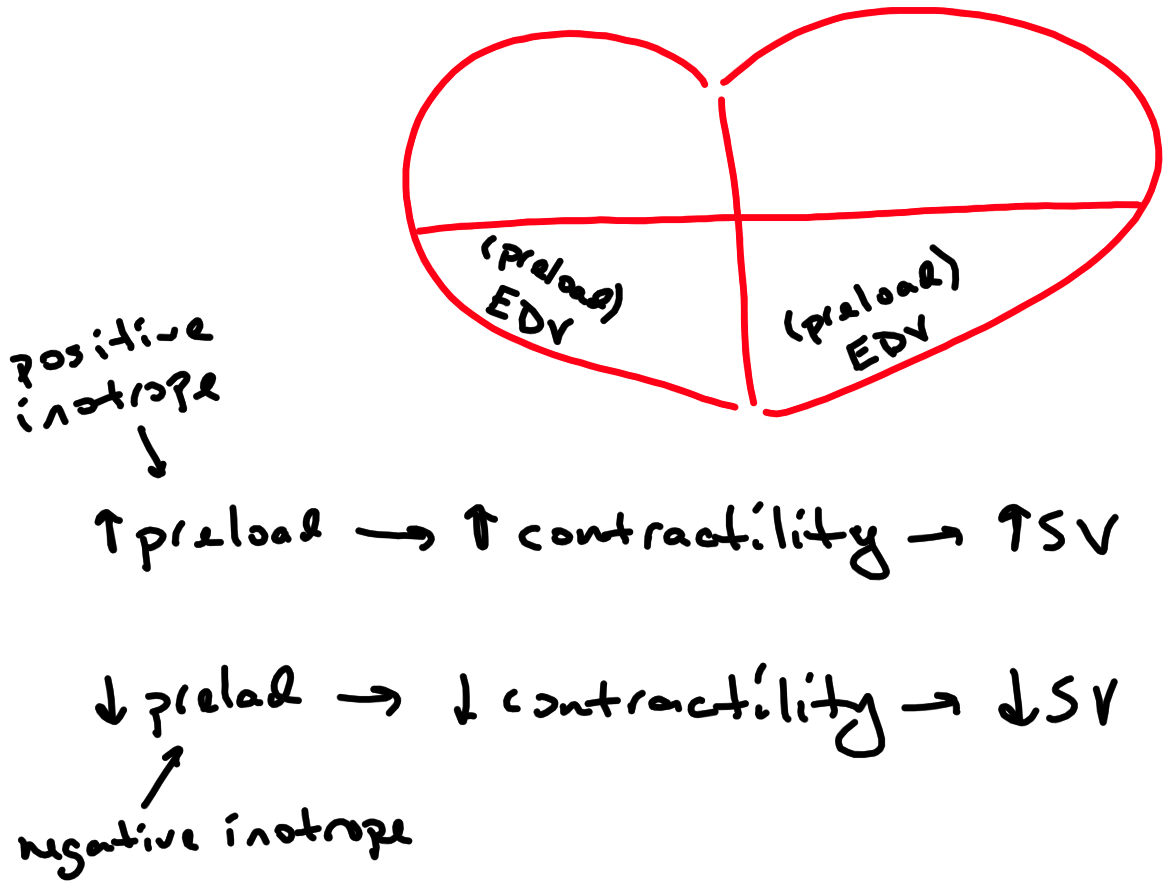 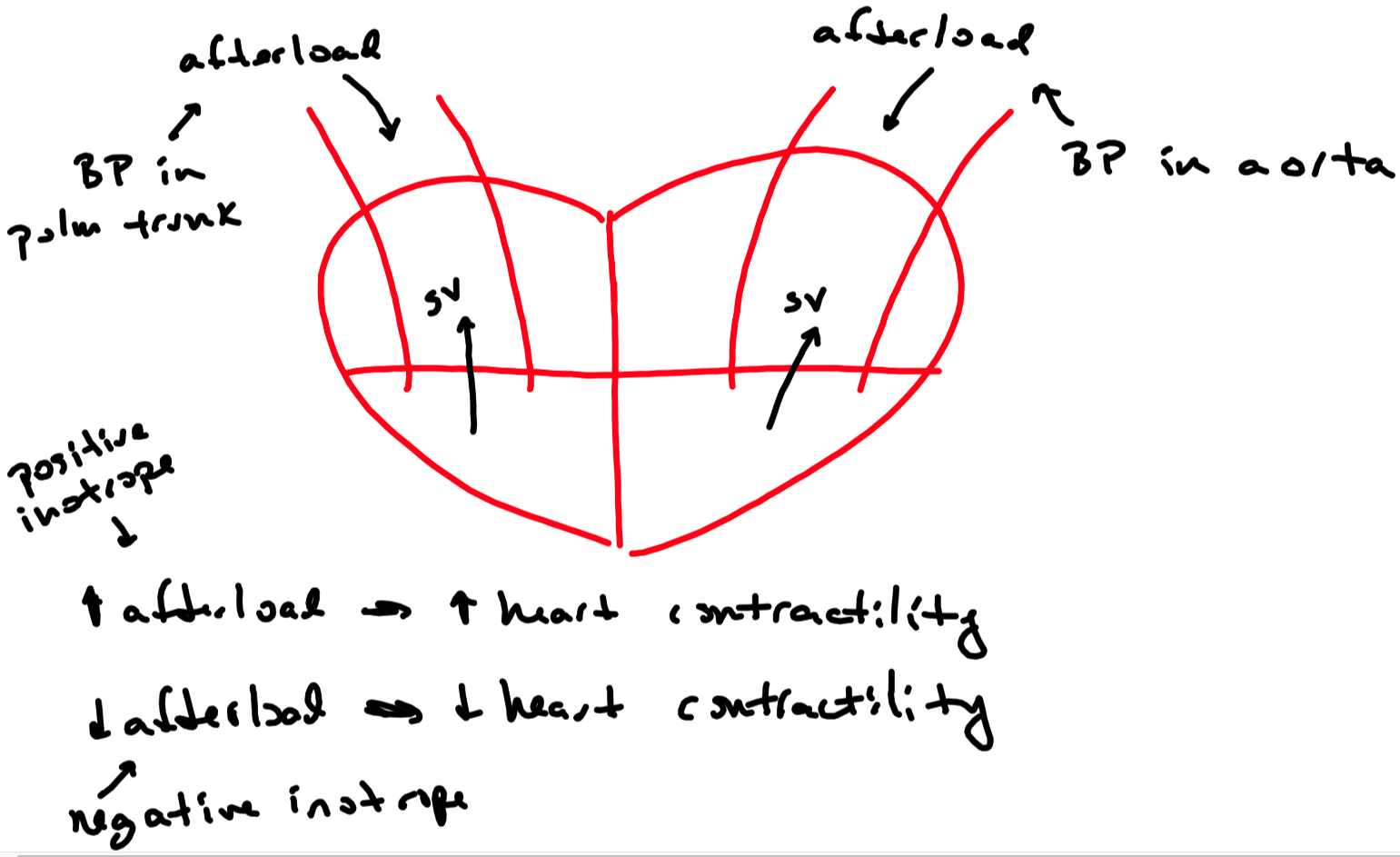 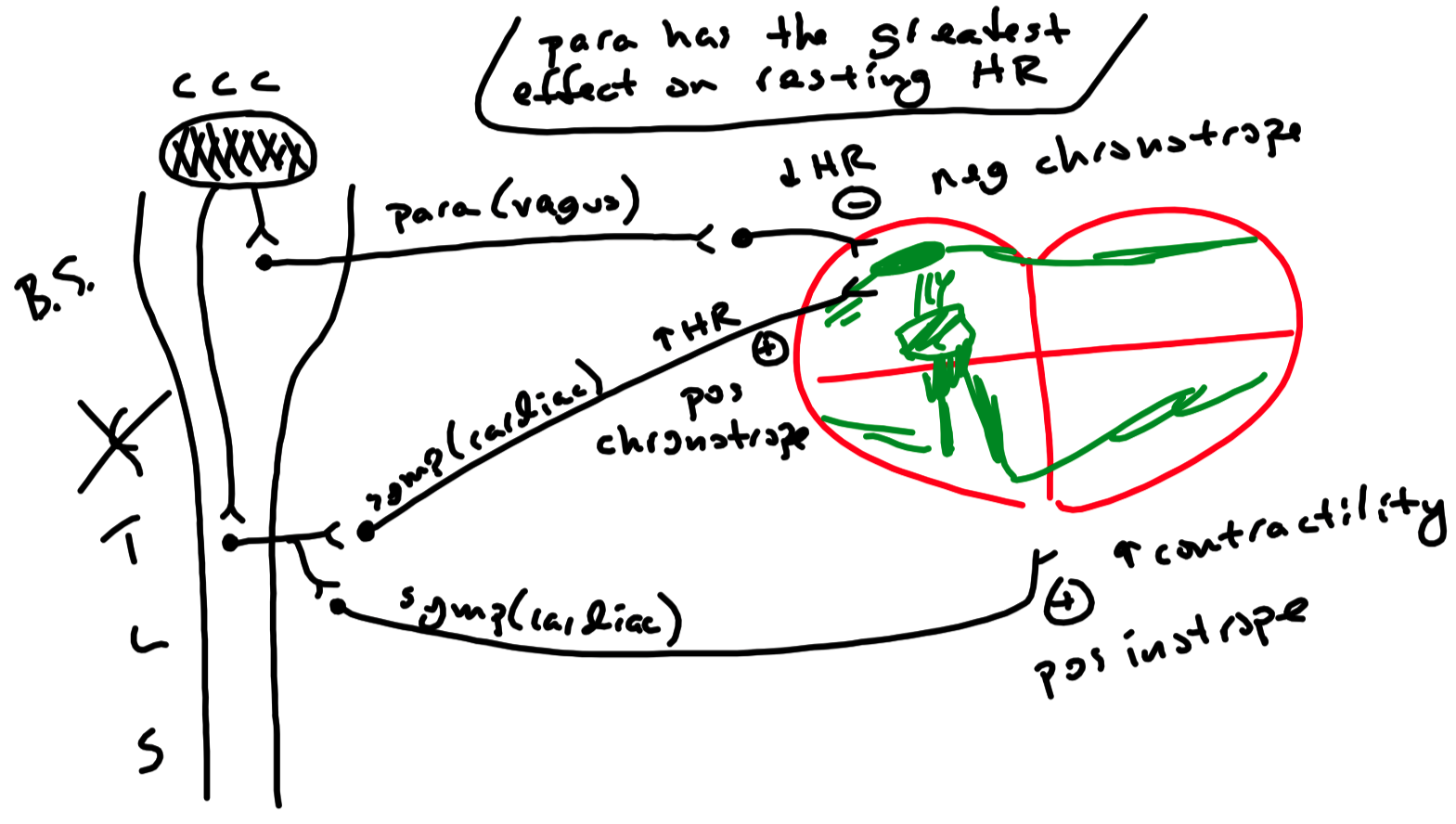 Extrinsic Factors – Hormones
Epinephrine and norepinephrine released from adrenal gland
 Increases heart rate
 Positive chronotropic effect
 Increases heart contractility
 Positive inotropic effect
 Thyroid hormones ( T3 and T4 ) released from thyroid
 Increase heart rate
 Positive chronotropic effect
 Increase heart contractility
 Positive inotropic effect
Extrinsic Factors – Body Temperature
A change of 1°C changes heart rate approximately 10 beats per minute
 Affects action potential generation and conduction
 Increase temperature
 Increase heart rate
 Positive chronotropic effect
 Decrease temperature
 Decrease heart rate
Negative chronotropic effect
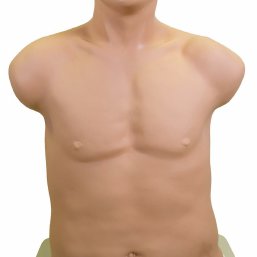 A
B
C
D
Blood Vessels
Arteries
 Strong , thick , muscular elastic vessels
 Adapted to carry blood under high pressure
Highest normal pressure is approximately 110 mm Hg
 Contain approximately 10% of total blood volume
 Function to distribute blood to the body
Carry oxygen , nutrients , hormones , enzymes , etc. to cells
 Continually branch down to arterioles ( smallest branches of an artery )
 Arterioles
 Site of largest blood pressure drop
 Contain approximately 5% of total blood volume
 Contain large amounts of smooth muscle in their walls
 Function to regulate blood pressure and blood flow to organs
 Greatest resistance to blood flow
 Blood flow and blood pressure influenced by sympathetic and local factors
Factors Contributing to Venous Return
Factors Contributing to Venous Return
Factors Contributing to Venous Return
Veins and Venules
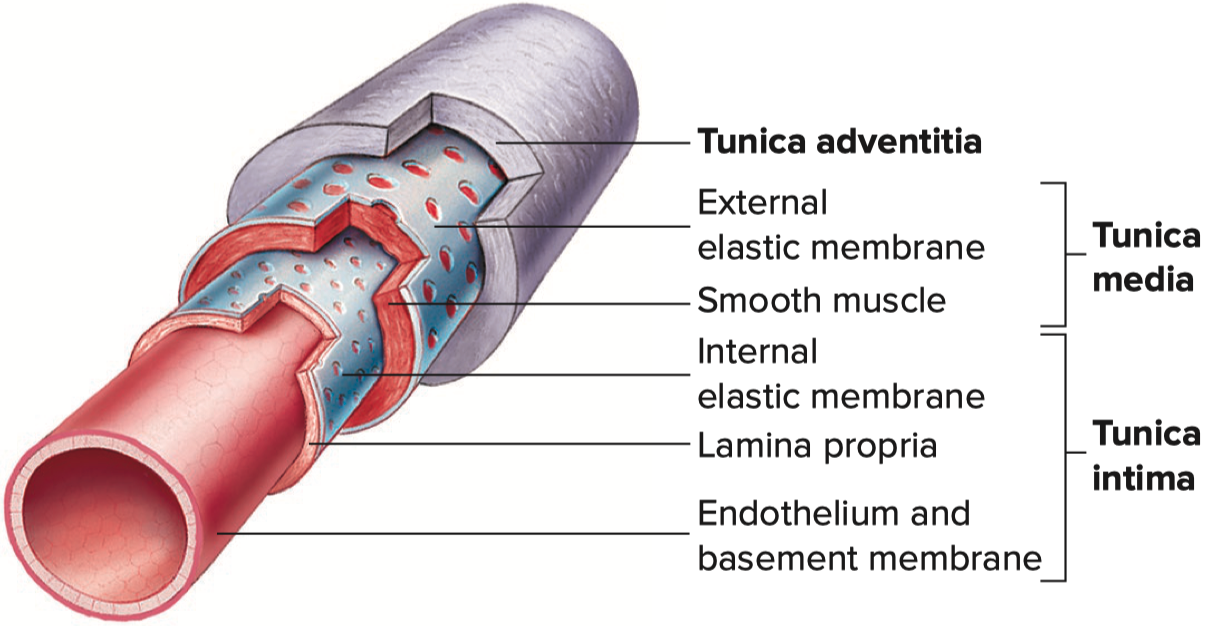 Blood Vessels
Capillaries
 Smallest division of blood vessels
 However , largest total cross sectional area 
 Contain approximately 5% of total blood volume
 Form extensive networks close to every cell in the body
 Function to deliver substances to cells and remove substances from cells
 Very slow blood flow ( allows for full exchange of substances ) 
 Walls are one cell thick ( optimizes diffusion )
 Walls are somewhat permeable
 Most have fenestrae – openings within endothelial cells
 Allows substances to more easily
 Diffuse and filter through
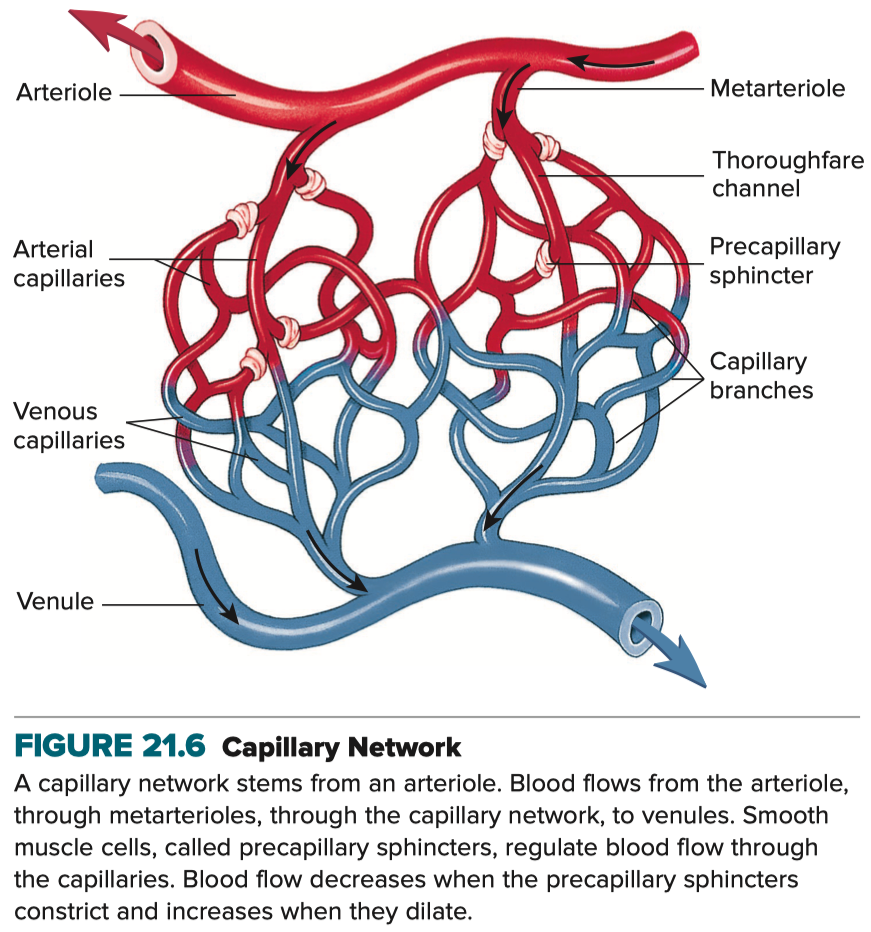 Permeability of Capillaries
Blood Flow
Two types of blood flow :
 Laminar flow
 Smooth blood flow occurring in parallel , concentric layers
 Little resistance to blood flow
 Turbulent flow
 Rough , chaotic flow of blood
 What can increase turbulence?
High velocity blood flow ( biggest influence )
Thinner ( lower viscosity ) blood
Branching of arteries
 Increases resistance to blood flow ( harder for the heart to pump )
 Can inflame and damage blood vessel walls
 Can lead to thrombus formation and atherosclerosis	
Atherosclerosis is hardening of arteries due to plaque formation
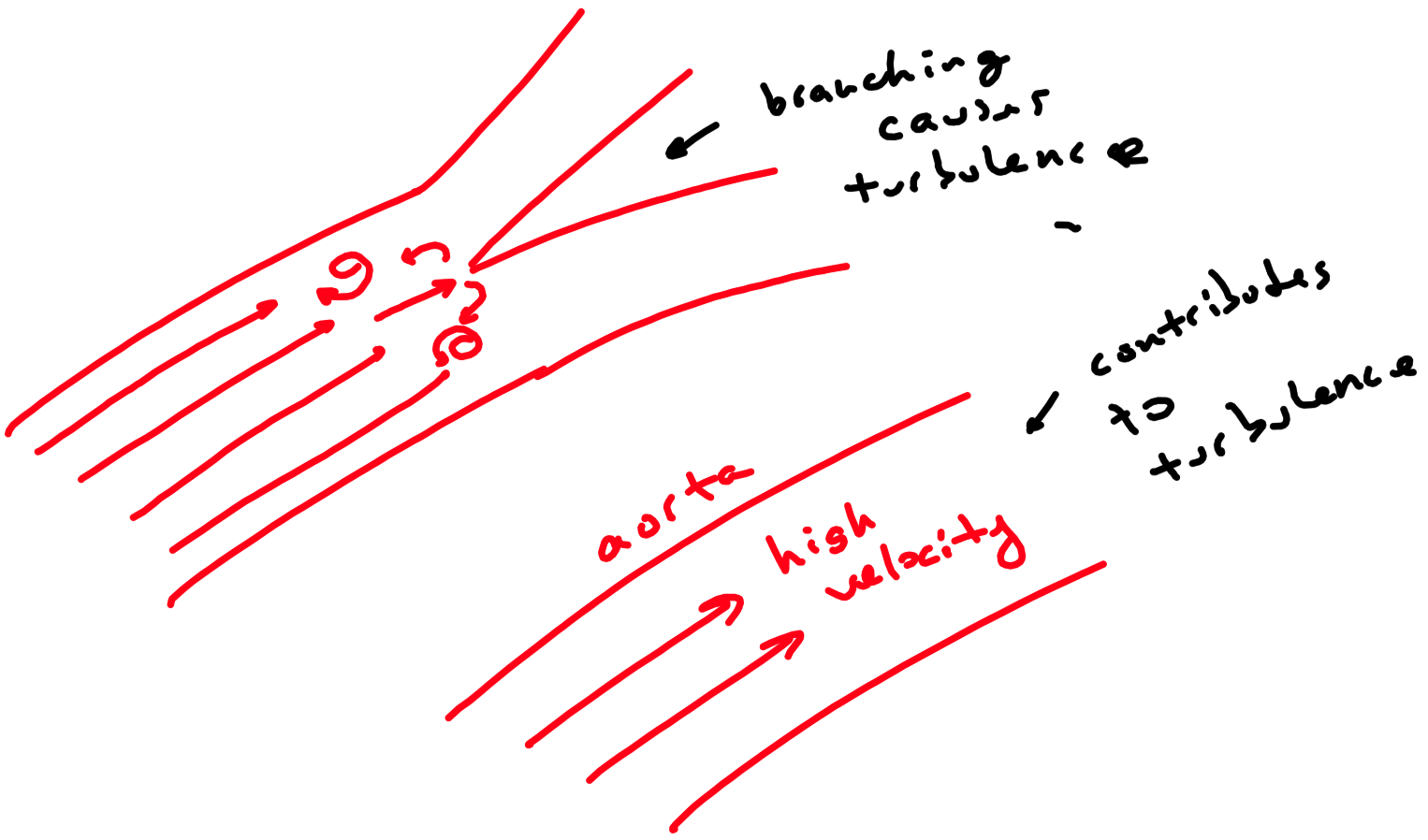 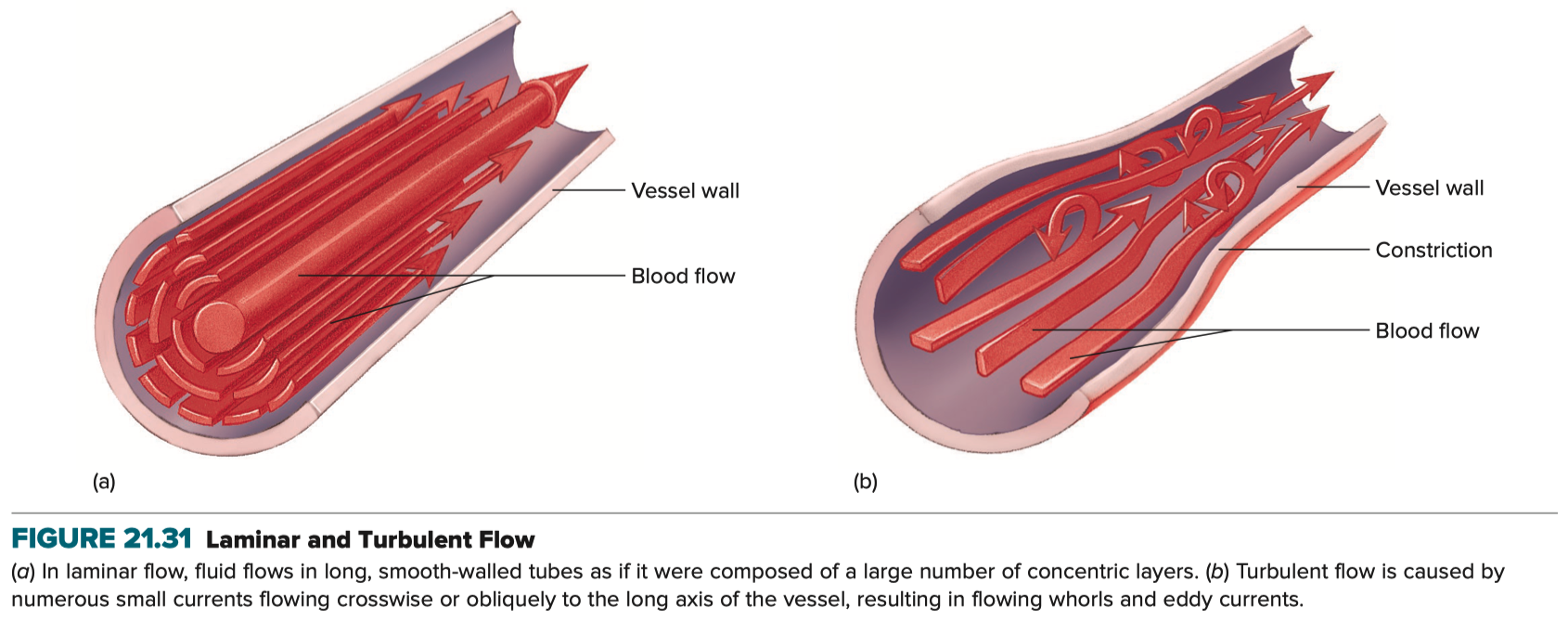 Poiseuille’s Law
Rate of blood flow in a blood vessel can be described by the following equation:
								              
	                P1 – P2		P1 = pressure at point one = upstream
	Flow  =  –––––––		P2 = pressure at point two = downstream
	                    R		R = resistance to flow
		
									                         					             		ν = viscosity of a fluid ( e.g. blood )
			  			l = length of a tube ( e.g. blood vessel )
				  		r = radius of a tube ( e.g. blood vessel )


						Poiseuille’s Law
Poiseuille’s Law
Blood pressure gradient
 Blood pressure falls progressively as blood :
leaves the heart 
flows through systemic and pulmonary circulations
then back to the heart 
 If blood pressure is too low , blood pressure gradient is too low
 Blood flow to organs is impaired
 Organ failure and death can occur

 Radius
 Greatest effect on resistance to blood flow
 Arterial radius affected by sympathetic tone and local factors
 Vasoconstriction = decrease blood vessel radius
 Vasodilation = increase blood vessel radius
Blood Pressure Gradient from Aorta to Right Atrium
Effect of Radius on Blood Flow
decrease radius ➡️ increase resistance
increase radius ➡️ decrease resistance
decrease blood flow tremendously
increase blood flow tremendously
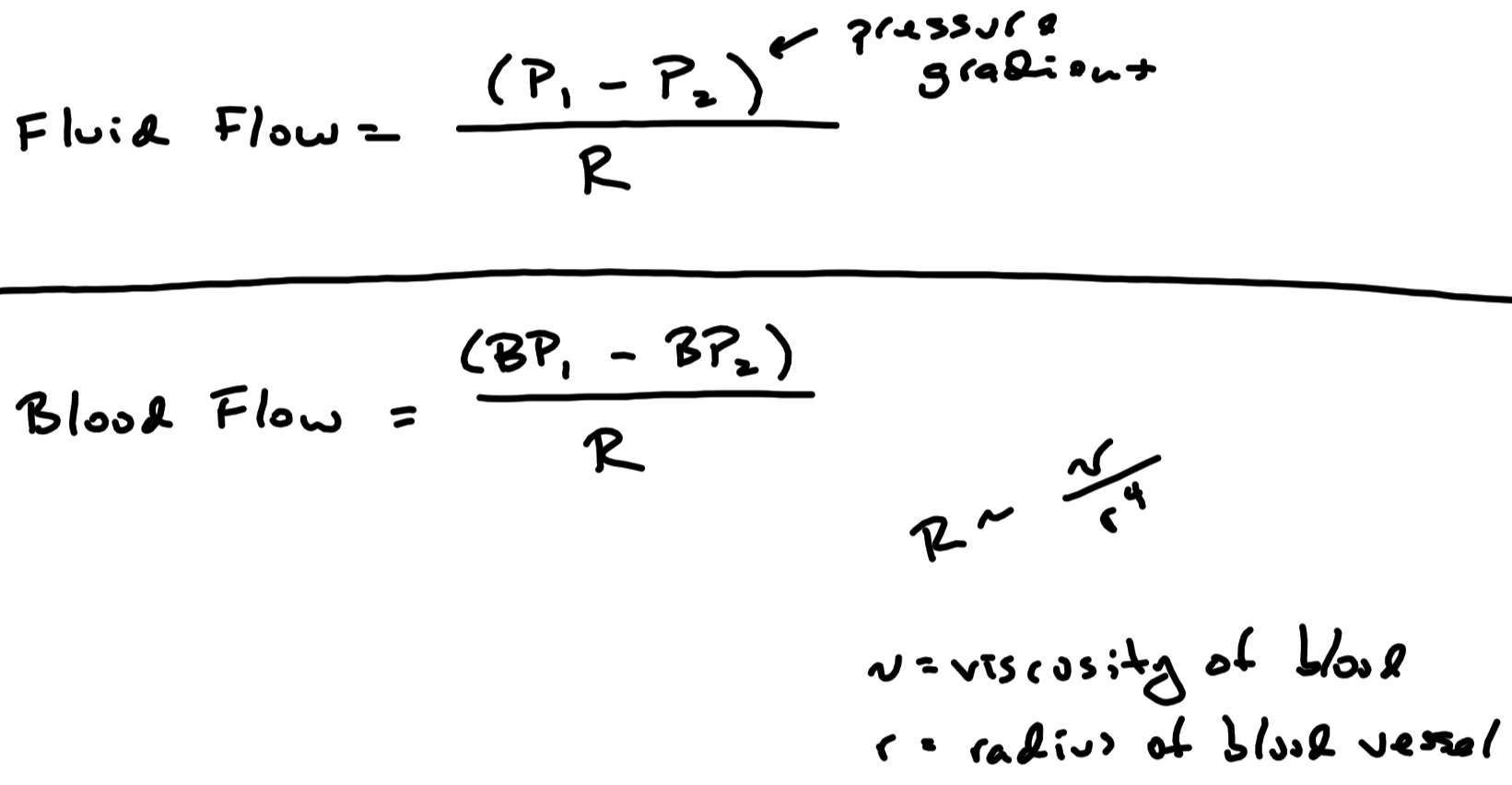 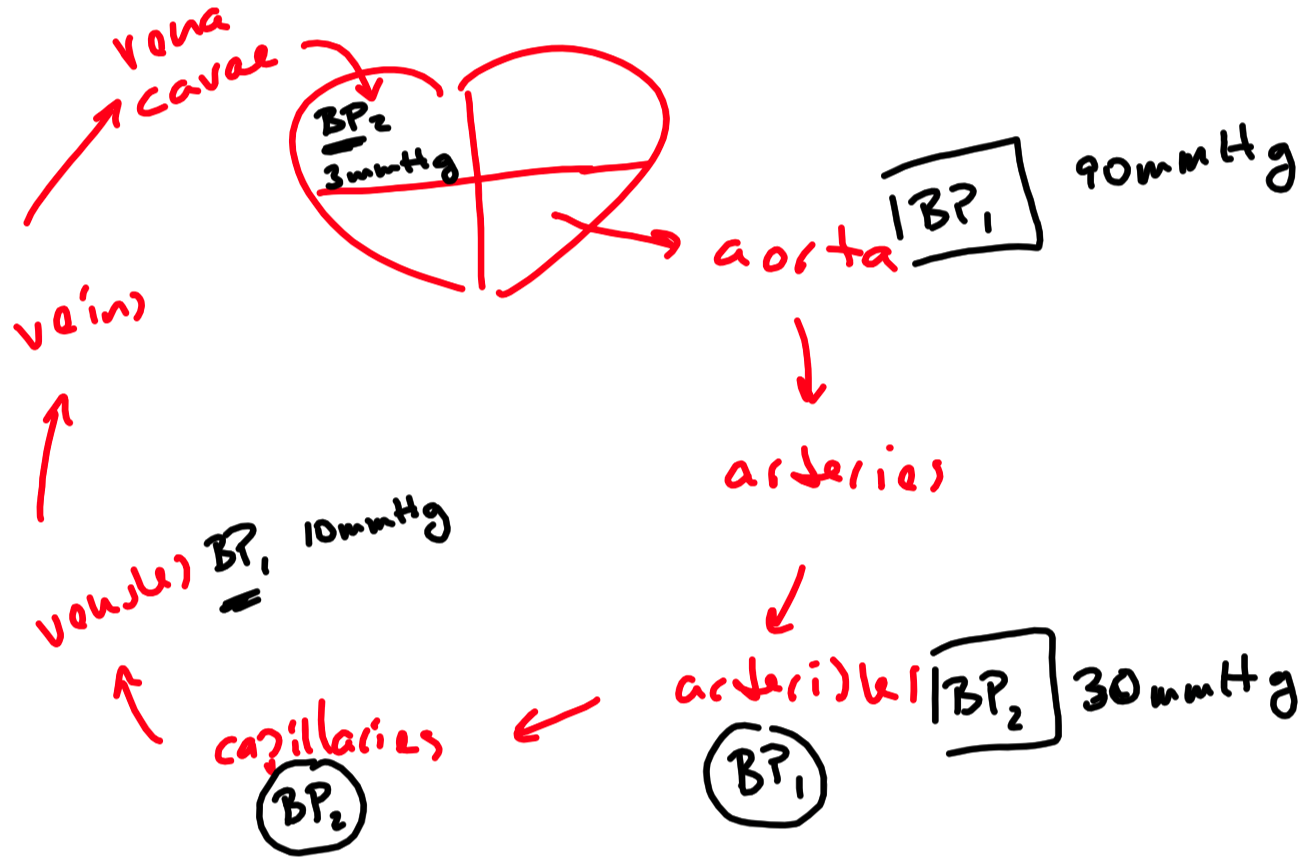 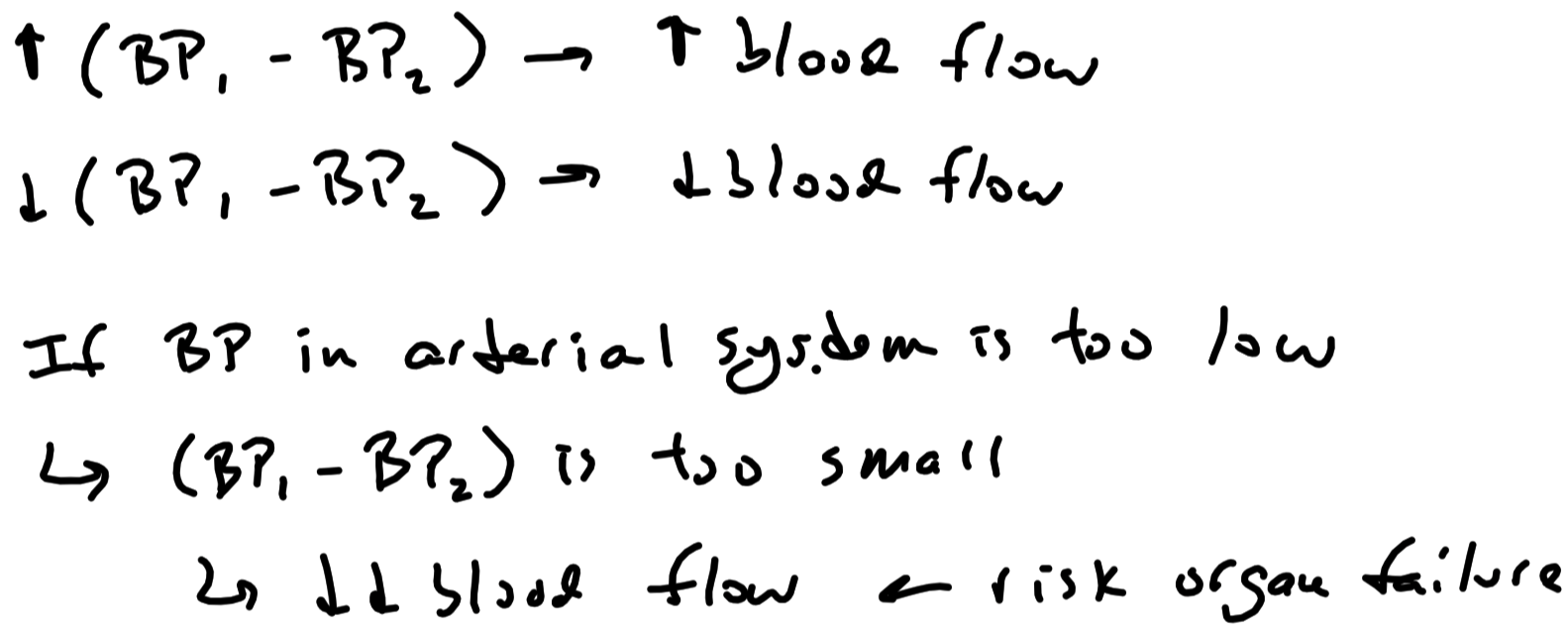 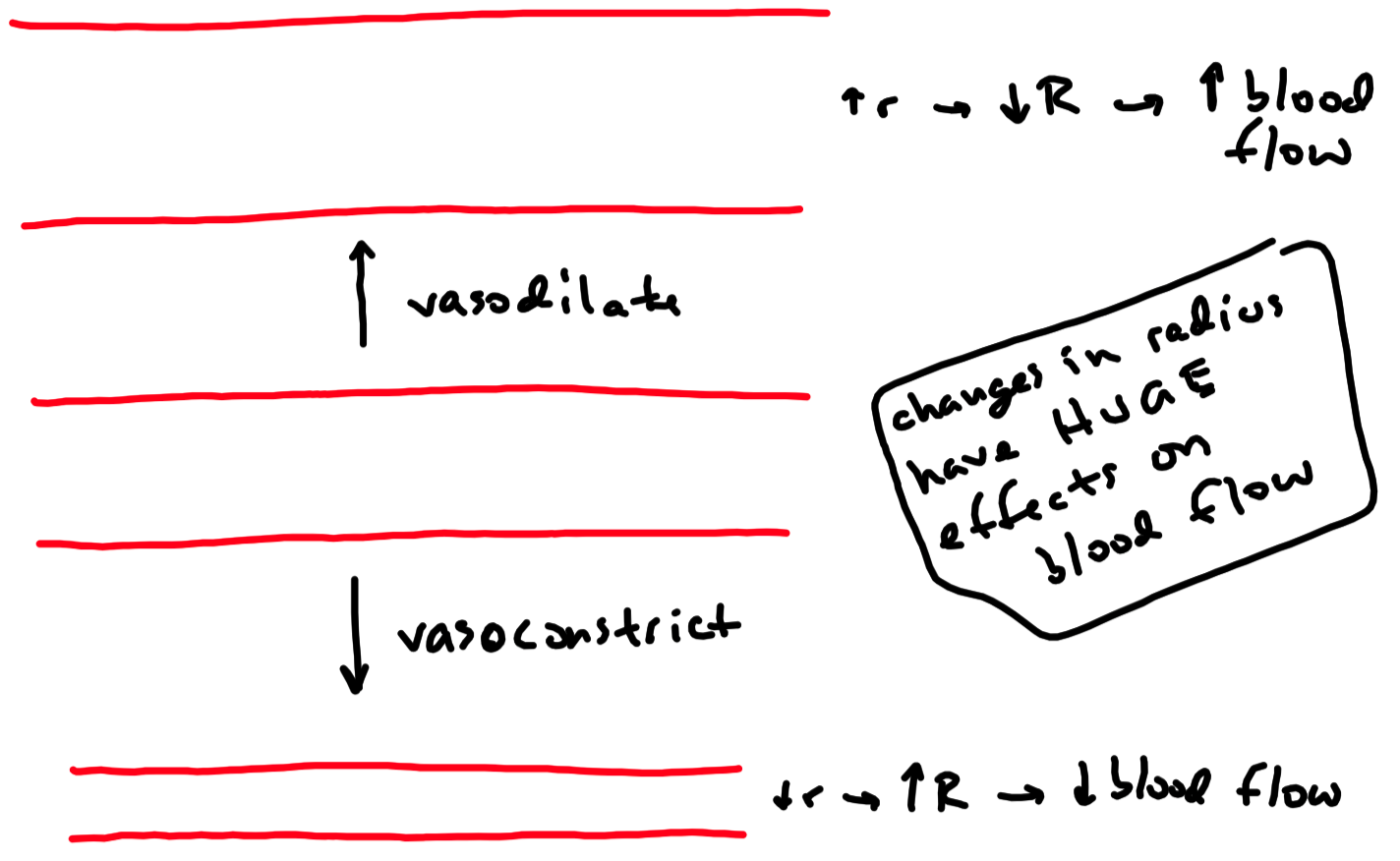 Poiseuille’s Law
Viscosity
 Measure of the “thickness” of a fluid
 Increase viscosity = increase resistance = decrease in blood flow
 Factors that increase viscosity
 Increase in hematocrit 
Greatest influence on blood viscosity
 Dehydration ( concentrates substances in the blood )
 High cholesterol and / or triglyceride levels
 Stasis
Causes cell to cell and solute to cell adhesive interaction
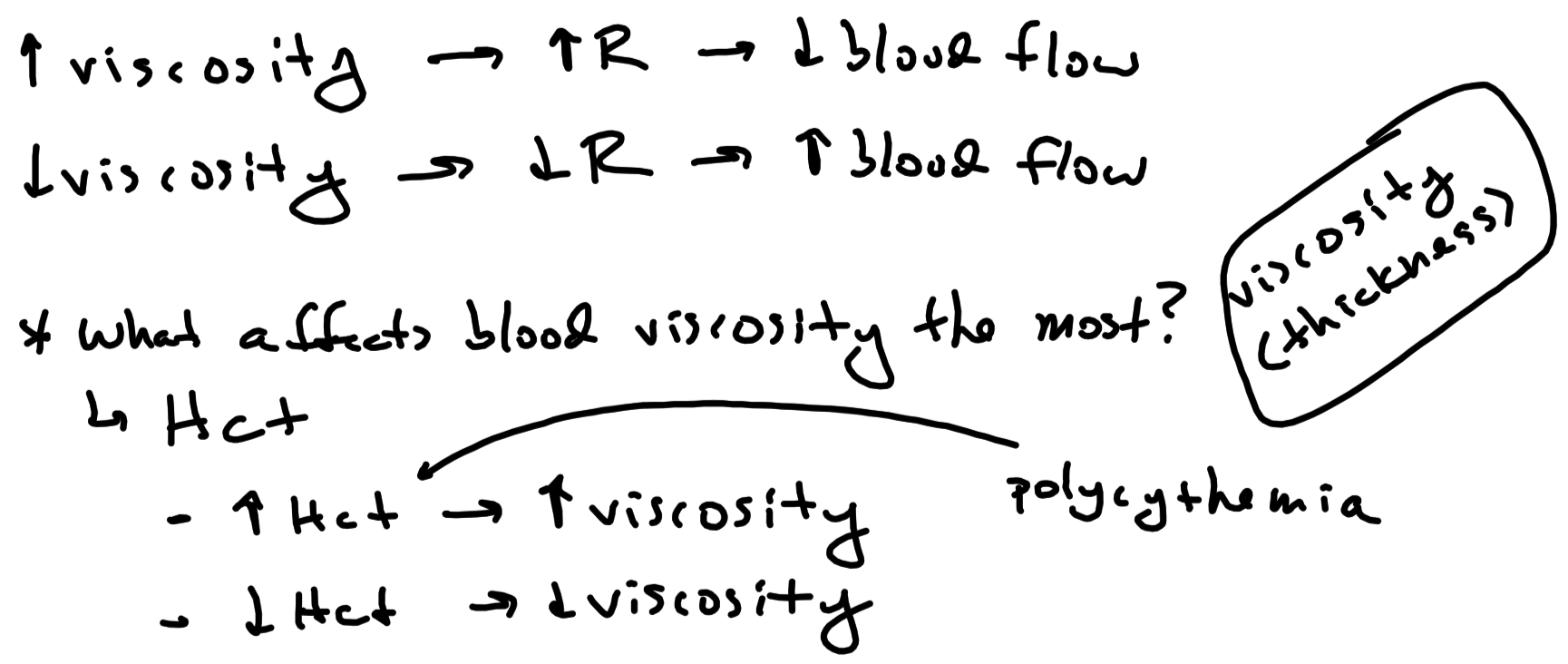 Control of Blood Flow
Controlled via :
 smooth muscle tone
 Vasomotor Centers
 Local Factors
Vasomotor Centers of the Brainstem
Vasomotor centers in the brainstem
 Output via the sympathetics ( innervate vascular smooth muscle )
 Stimulation of sympathetics
 Vasoconstriction of skin and visceral blood vessels
 Decreases blood flow to skin and viscera
 Vasodilation of skeletal muscle blood vessels
 Increases blood flow to skeletal muscle
Inhibition of sympathetics
Vasodilation of skin and visceral blood vessels
Increases blood flow to skin and viscera
Vasomotor Centers of the Brainstem
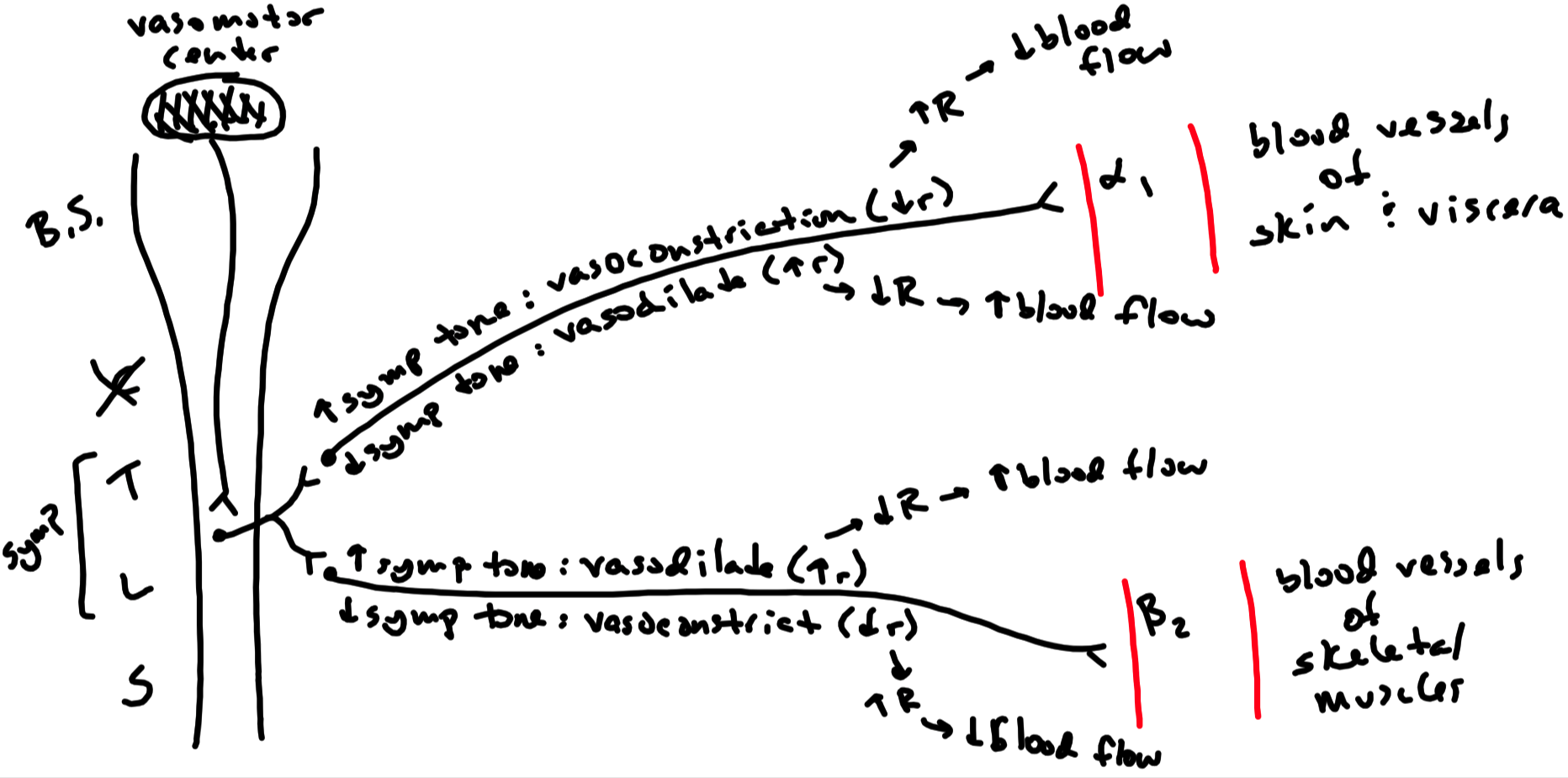 Sympathetic Innervation of Vascular Smooth Muscle
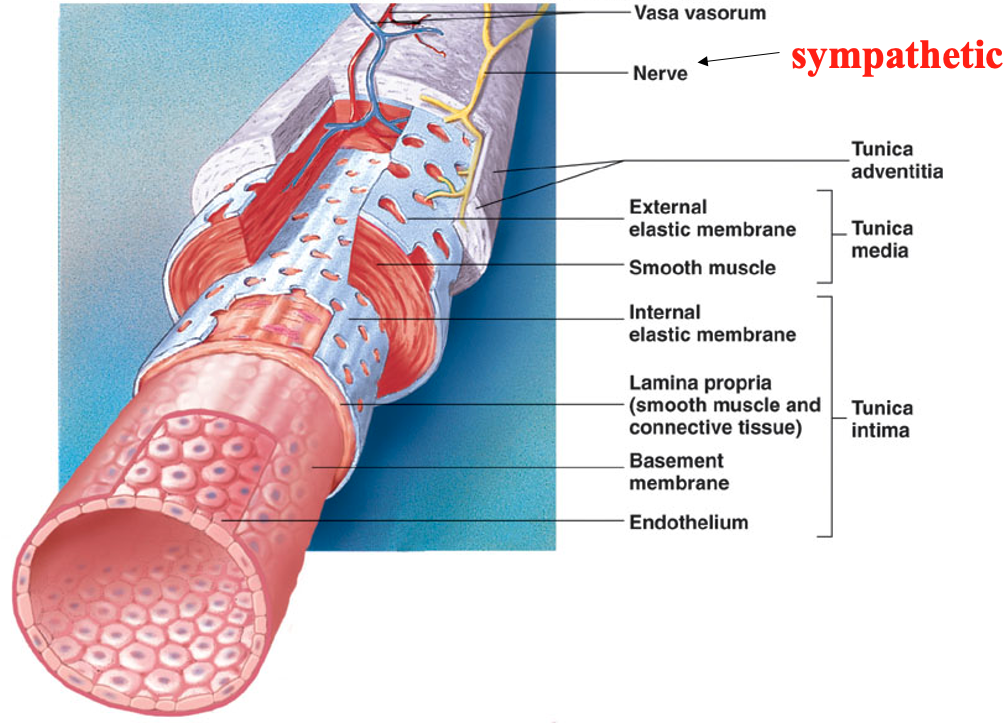 Effect of Radius on Blood Flow
vasoconstriction
vasodilation
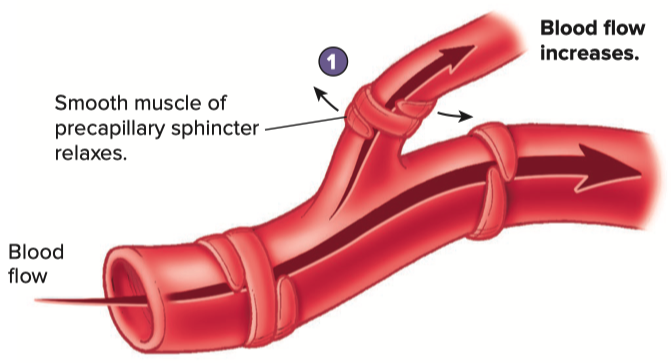 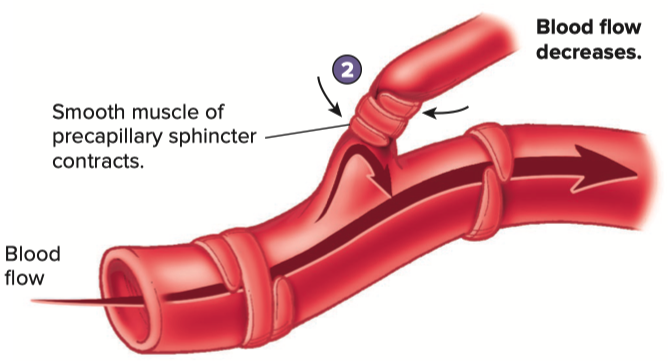 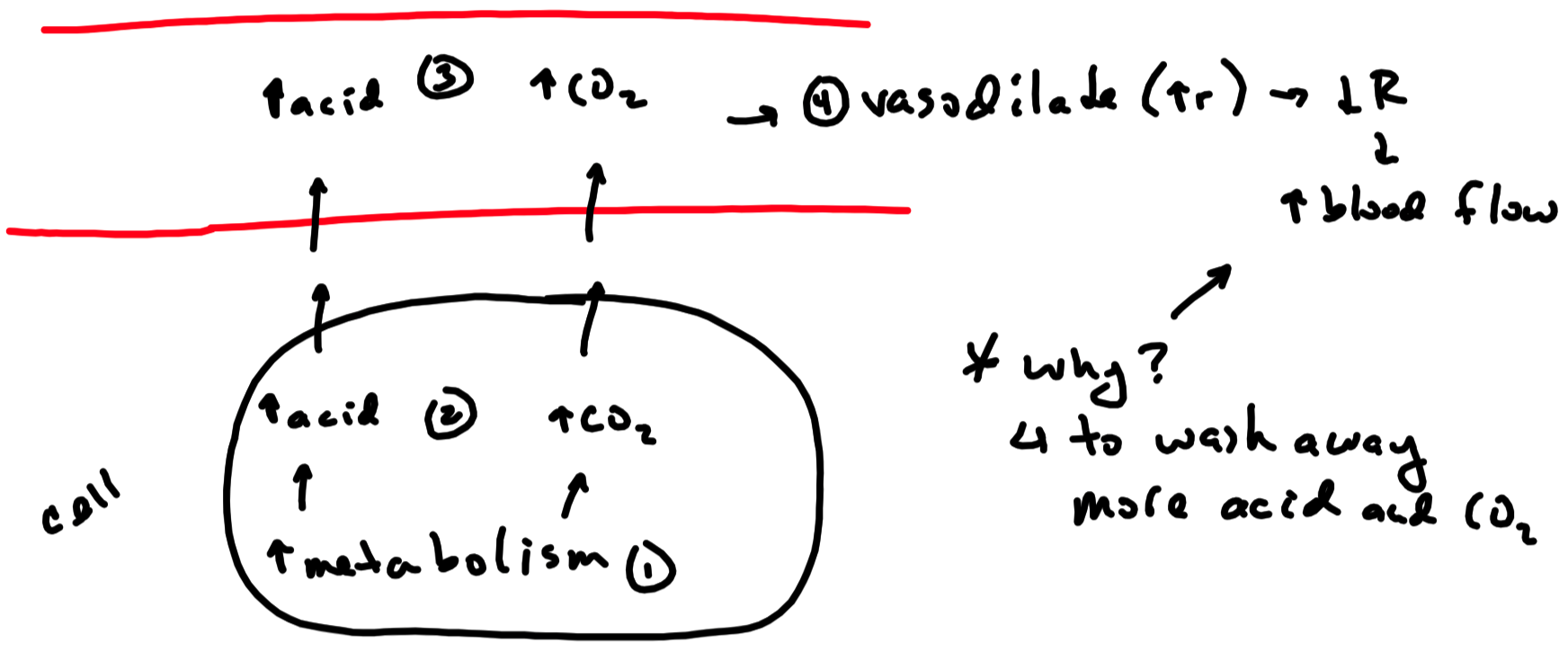 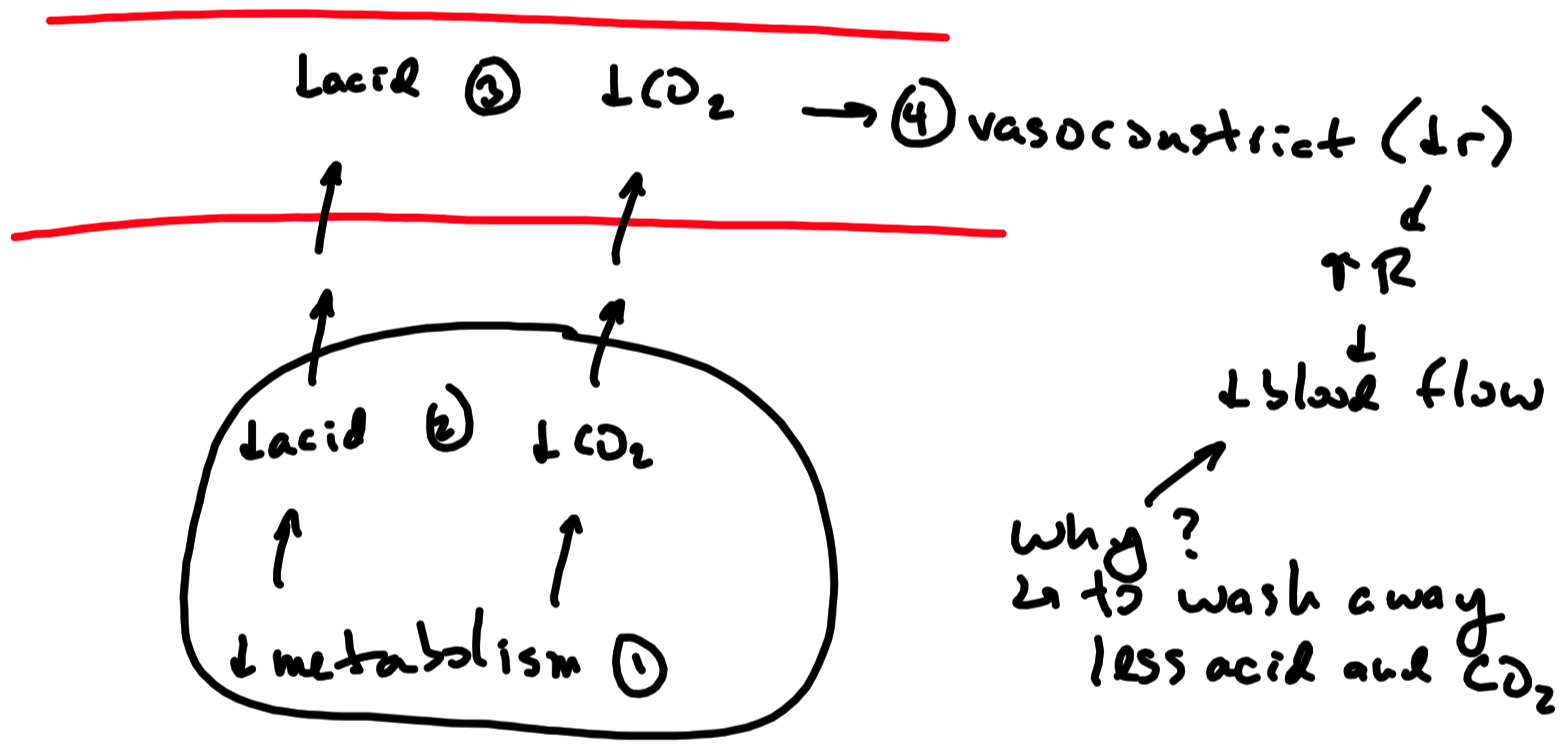 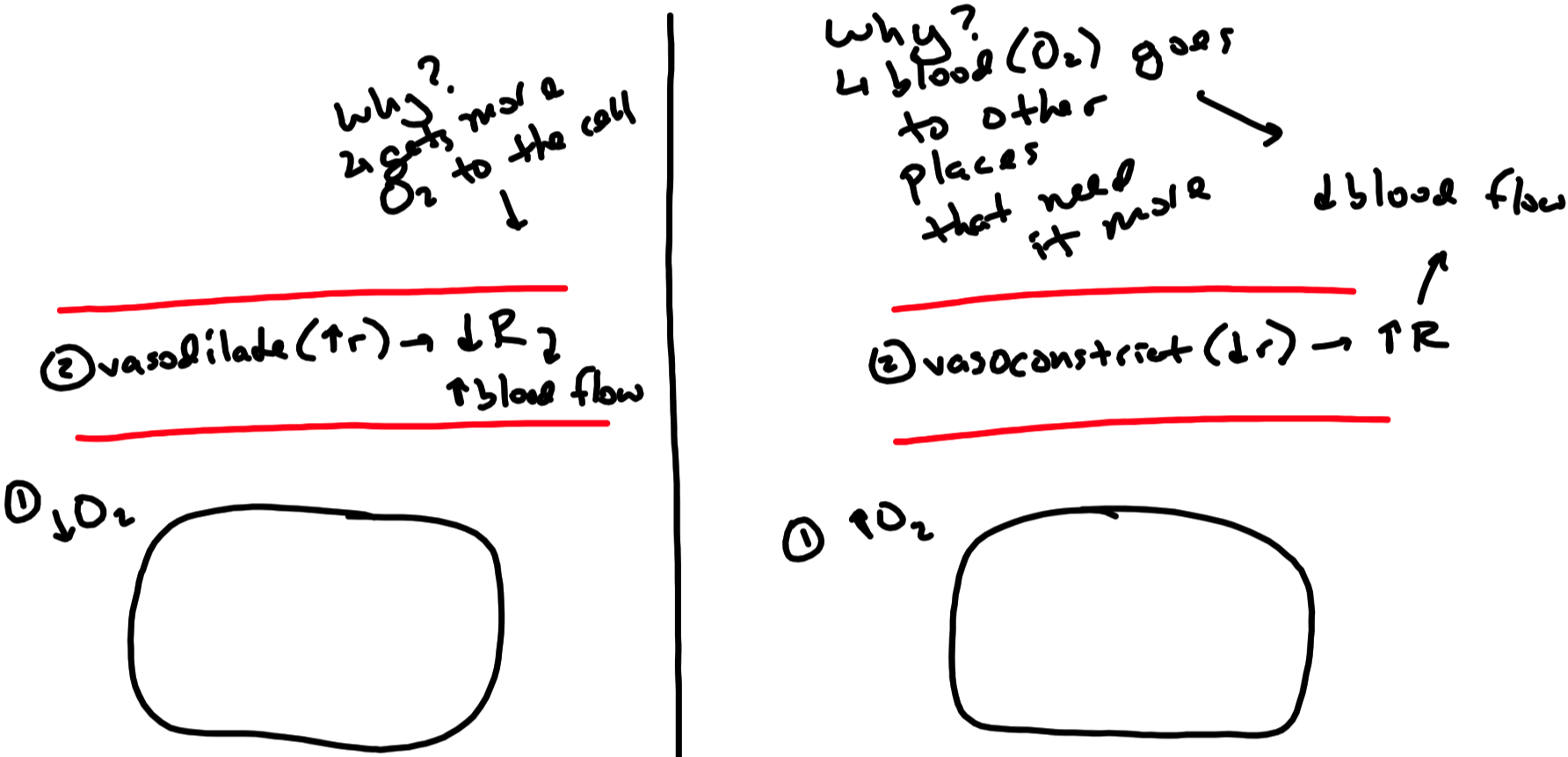 Local Factors
Cause : smooth muscle relaxation ( vasodilation ) → increase blood flow 
 Nitric oxide
 Histamine ( part of inflammatory response and allergic reactions ) ( Basophil )
 Decrease in pH
 Increase in CO2
 Decrease in O2

 Cause : smooth muscle contraction ( vasoconstriction ) → decrease blood flow
 Thromboxane
 Antidiuretic hormone / Vasopressin
 Increase in pH 
 Decrease in CO2
 Increase in O2
Blood Pressure
Measure of the force that blood exerts against blood vessel walls
 Measure in millimeters of mercury ( mm Hg )
 Systolic pressure: blood pressure during systole ( i.e. the “top” number )
 Diastolic pressure: blood pressure during diastole ( i.e. the “bottom” number )
 Pulse pressure: difference between systolic pressure and diastolic pressure
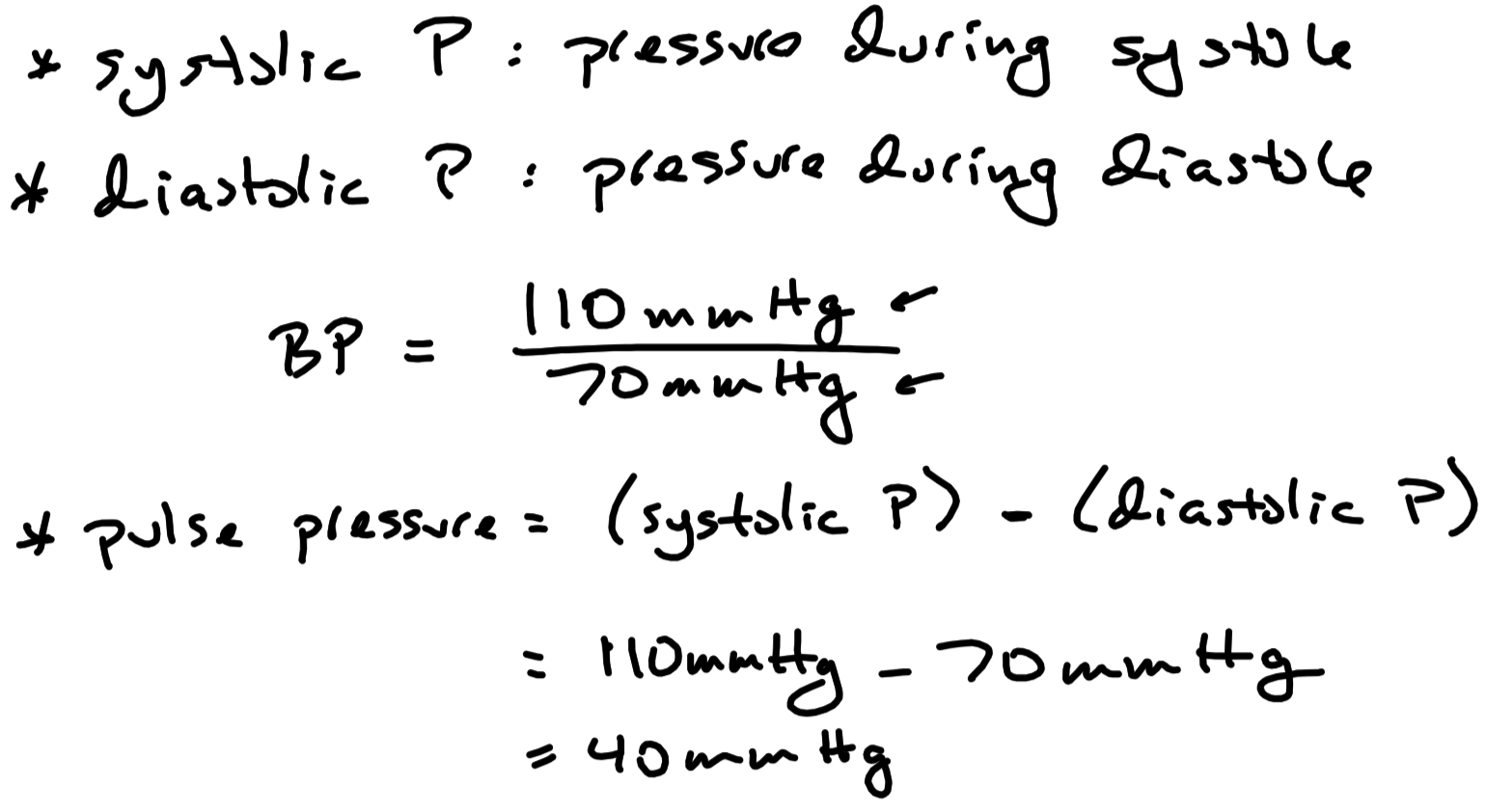 Mean Arterial Pressure ( MAP )
Average blood pressure in the arterial circulation
 Normal range: 70 to 100 mmHg ( although as low as 60 mmHg is ok )
 Weighted average: heart spends ⅓ of time in systole and ⅔ of time in diastole
 Calculation:
MAP = ⅓ ( systolic pressure )  +  ⅔ ( diastolic pressure )
				
				                   OR
 
		              ( systolic pressure ) + 2 ( diastolic pressure )
		MAP = –––––––––––––––––––––––––––––––––––
					        3
Mean Arterial Pressure ( MAP )
Using a blood pressure of 110 mmHg / 70 mmHg as an example:
= ⅓ ( 110 mm Hg )  +   ⅔ ( 70 mm Hg )
	≈  37 mm Hg  +  47 mm Hg
	≈  84 mm Hg
 
			OR
 
	      110 mm Hg + 2 ( 70 mm Hg )
	=  –––––––––––––––––––––––––
		         3
	     250 mm Hg
	=  –––––––––––
	             3
	≈ 84 mm Hg
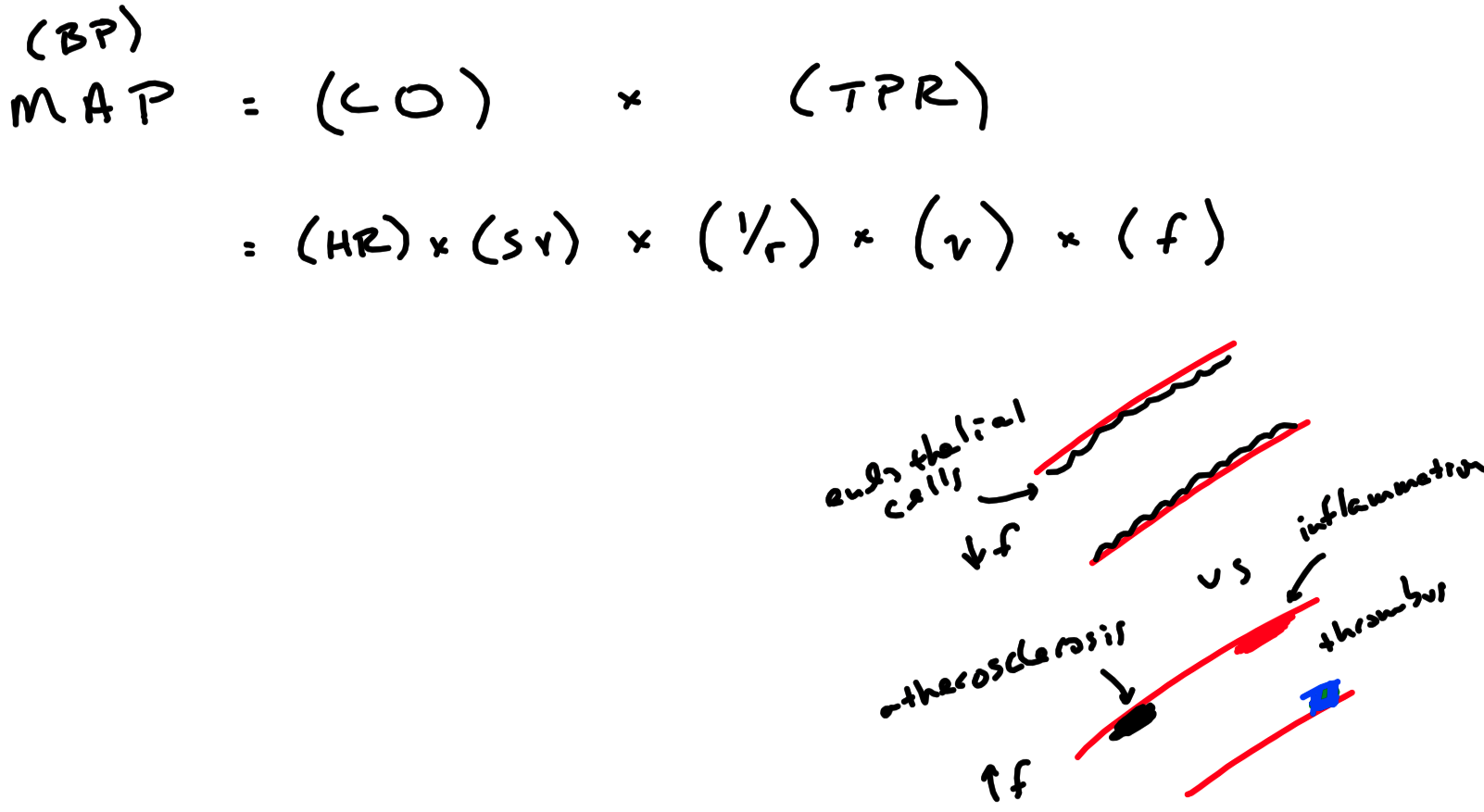 Blood Pressure Gradient from Aorta to Right Atrium
Mean Arterial Pressure ( MAP )
Also calculated using the following equation :
 MAP = ( Cardiac Output ) x ( Total Peripheral Resistance )	
 Cardiac Output: product of stroke volume and heart rate 
 Total Peripheral Resistance: opposing force to blood flow
 Factors affecting Total Peripheral Resistance ( TPR ) :
 Arterial radius 
Decrease radius = increase TPR
Increase radius = decrease TPR
 Viscosity
Increase viscosity = increase TPR
Decrease viscosity = decrease TPR
 Friction 
Increase friction = increase TPR
Decrease friction = decrease TPR
Mean Arterial Pressure ( MAP )
What increases BP			What decreases BP
	Increase CO				Decrease CO
		Increase SV				Decrease SV
		Increase HR				Decrease HR
	Increase TPR			Decrease TPR
		Decrease radius			Increase radius
		Increase viscosity			Decrease viscosity
		Increase friction			Decrease friction
Regulation of Blood Pressure
Baroreceptor Reflex
 Renin-Angiotensin-Aldosterone System
 Atrial Natriuretic Hormone
 Antidiuretic Hormone ( ADH ) / vAsoPREssiN
 Epinephrine and Norepinephrine
Regulation of Blood Pressure – Baroreceptor Reflex
Most important short-term ( second to second ) regulatory mechanism
 Baroreceptors monitor blood pressure
 Influence vasomotor center and cardiac control center
With an increase in blood pressure :
 Baroreceptors stimulated ⟵ proportional to the change in BP
 Causes an increase in action potential frequency
 Interpreted by vasomotor / cardiac control centers
 Stimulates parasympathetics
 Decreases Heart Rate
 Inhibits sympathetics
 Decreases heart rate
 Decreases heart contractility
 Vasodilation to skin and viscera
 With a decrease in blood pressure :
 Baroreceptors inhibited ⟵ proportional to the change in BP
 Causes a decrease in action potential frequency
 Interpreted by vasomotor / cardiac control centers
 Inhibits parasympathetics to increase BP
 Increases heart rate
 Stimulates sympathetics to increase BP
 Increases heart rate
 Increases heart contractility
 Vasoconstriction to skin and viscera
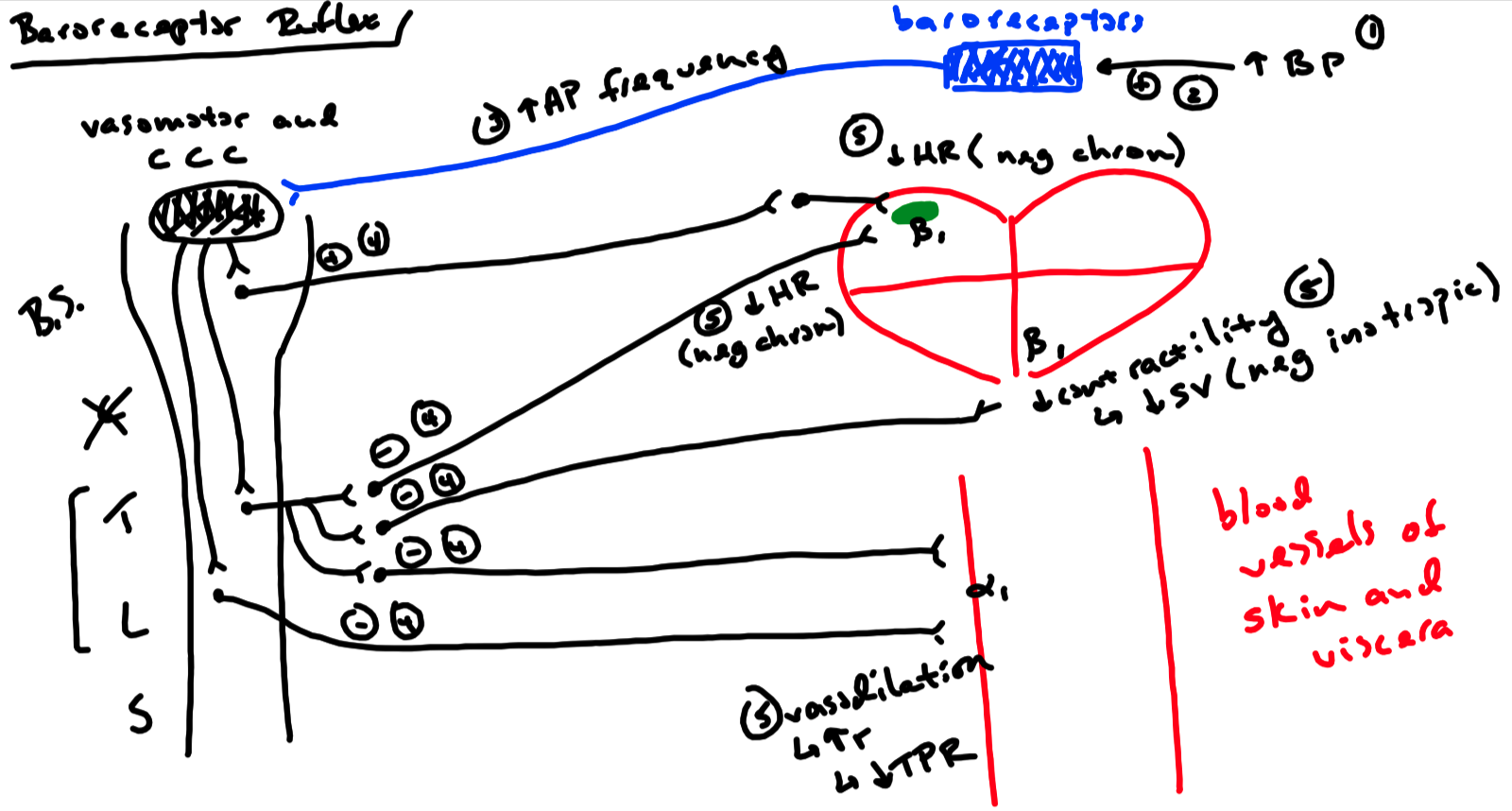 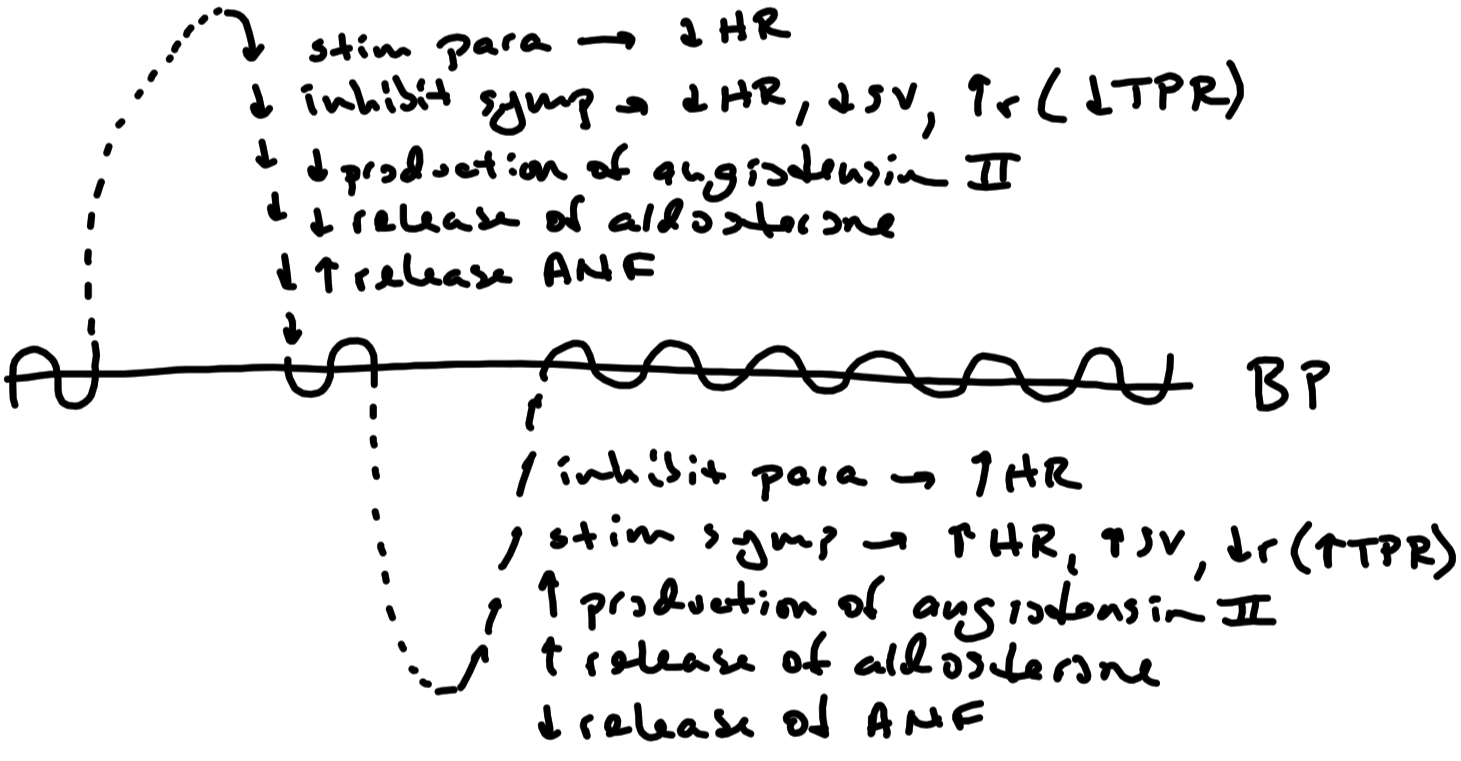 Regulation of Blood Pressure – Renin-Angiotensin-Aldosterone System
Most important long-term regulatory mechanism
Angiotensinogen converted to angiotensin I via renin
Angiotensin I converted to angiotensin II 
Conversion via angiotensin converting enzyme ( ACE )
Effects of angiotensin II
Vasoconstriction to skin and viscera
Increases blood pressure
Increases aldosterone release from the adrenal gland
Increases blood volume and thus blood pressure
Increases antiduretic hormone secretion by the pituitary gland
With an increase in blood pressure
Decrease angiotensin II production / decrease aldosterone release
Decreases blood pressure towards normal
With a decrease in blood pressure
Increase angiotensin II production / increase aldosterone release
Increases blood pressure towards normal
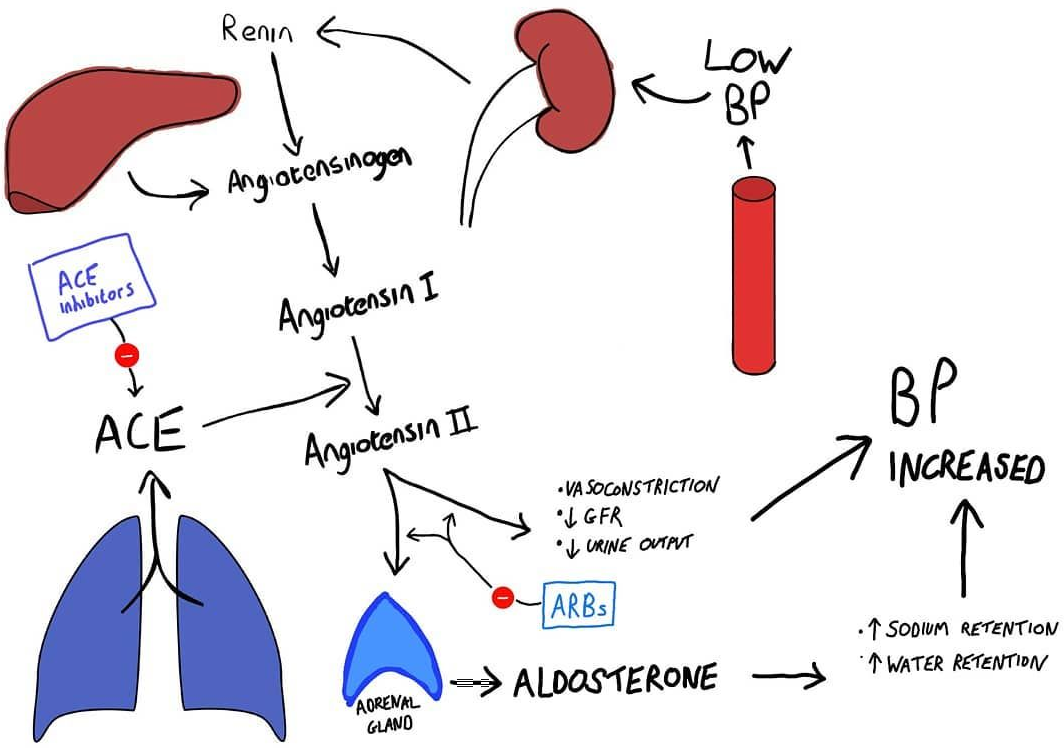 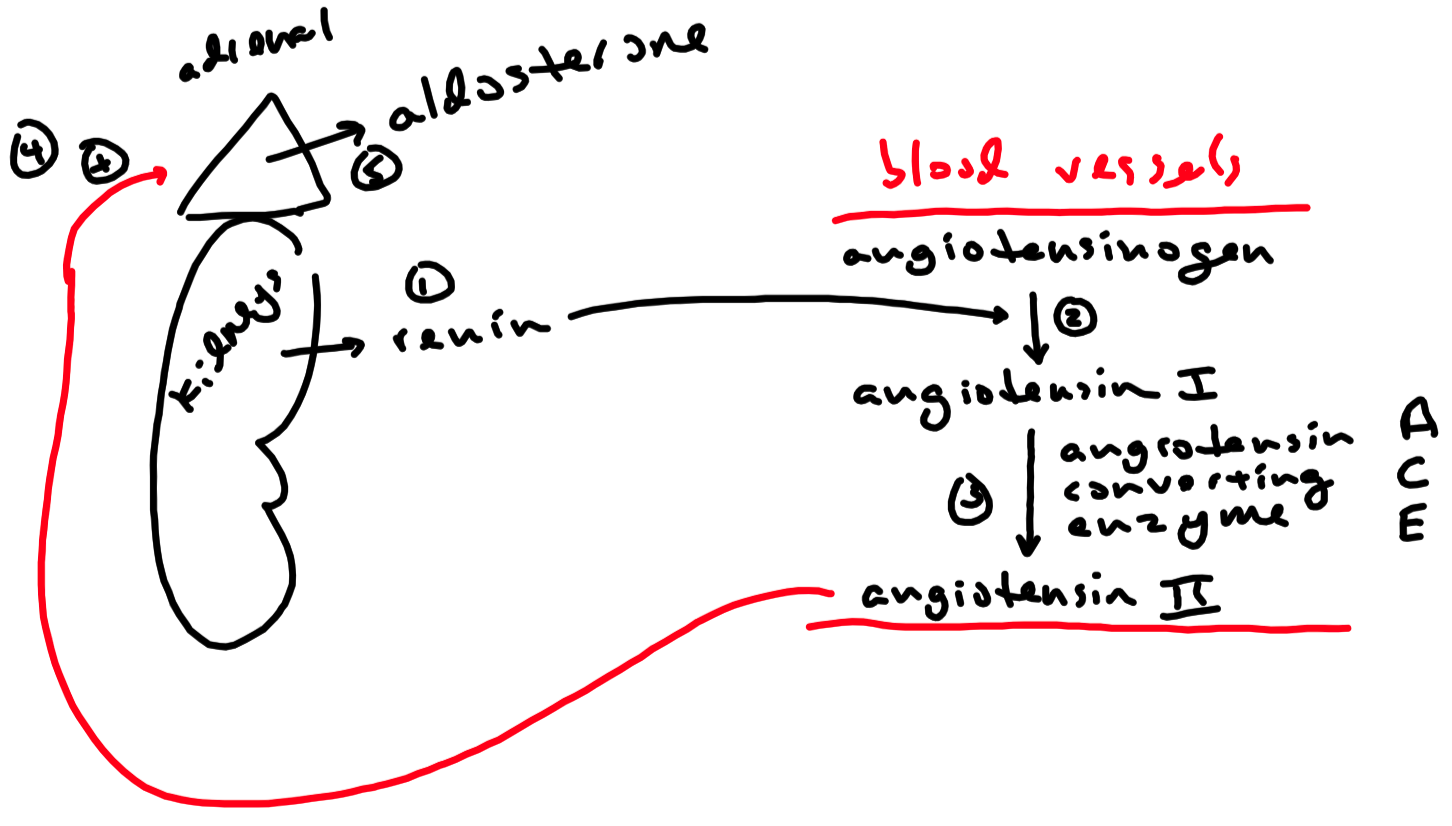 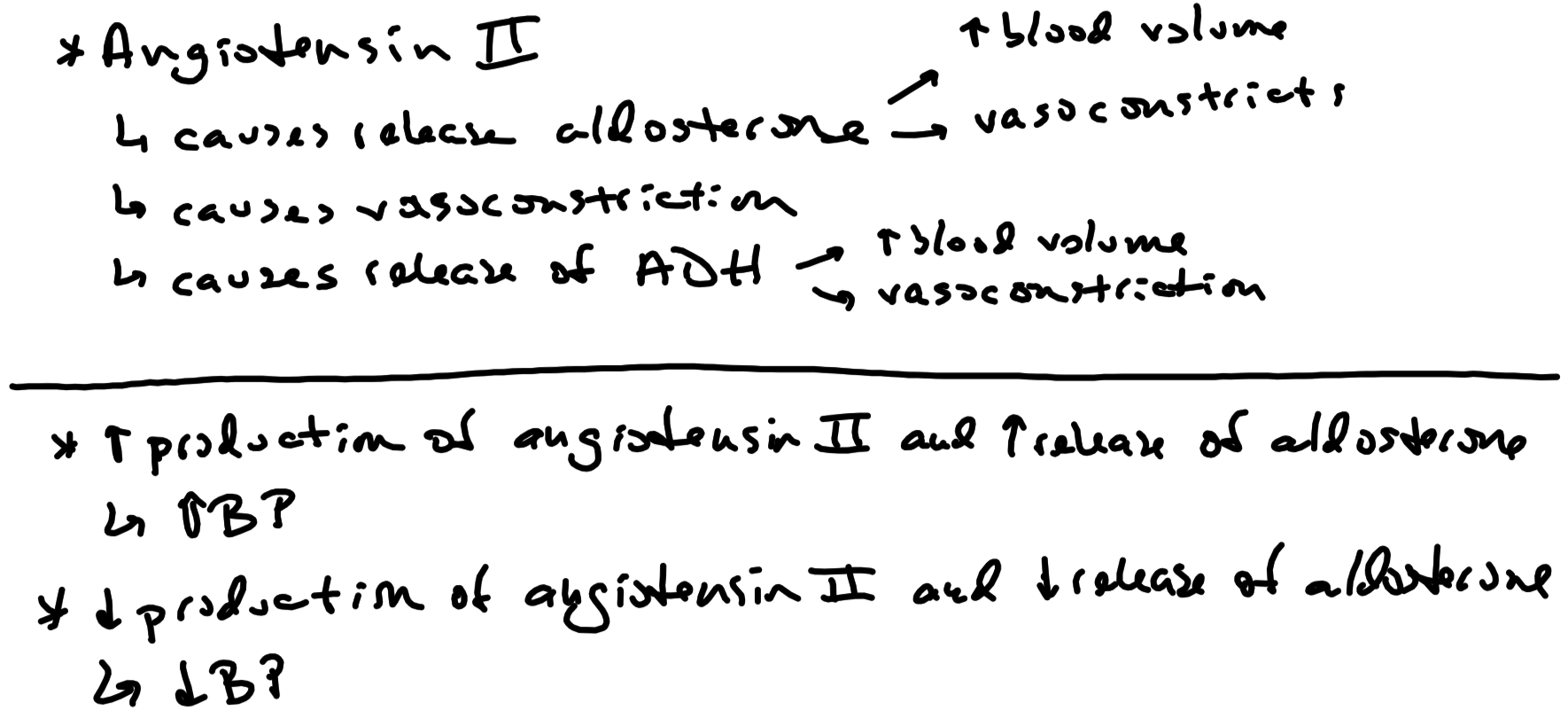 Regulation of Blood Pressure – Natriuretic Factor / Peptide / Hormone
Released by atria of the heart in response to high blood pressure
 Stimulates the kidneys to transport sodium out of the blood
 Water follows sodium osmotically
 Decreases blood volume ➡️ blood pressure towards normal
Emergency Situations – When Blood Pressure is Too Low ( ie , Hypotension )
Antidiuretic hormone ( ADH ) / Vasopressin
 Increases blood pressure via:
 Increased blood volume
 Vasoconstriction

 Epinephrine and norepinephrine
 Increases blood pressure via:
 Increased heart rate
 Increased heart contractility and thus increased stroke volume
 Vasoconstriction
Factors That Affect Blood Pressure - Compliance
Measurement of the stretchiness/stiffness of a structure
 Arterial wall distends ( stretches ) during systole
 Dissipates the increased pressure during systole
 Arterial wall recoils ( “snaps back” ) during diastole
Increases pressure during diastole to help maintain blood flow
 Decrease in arterial compliance indicates the arteries are more stiff
 Causes an increase in systolic blood pressure
 Causes a decrease in diastolic blood pressure
 Seen with arteriosclerosis: “hardening” of the arteries
 Stretch of arterial wall during systole allows for measurement of a pulse
 Measured at surface arteries ( e.g. radial and carotid )	
 Measurement of a pulse gives the heart rate
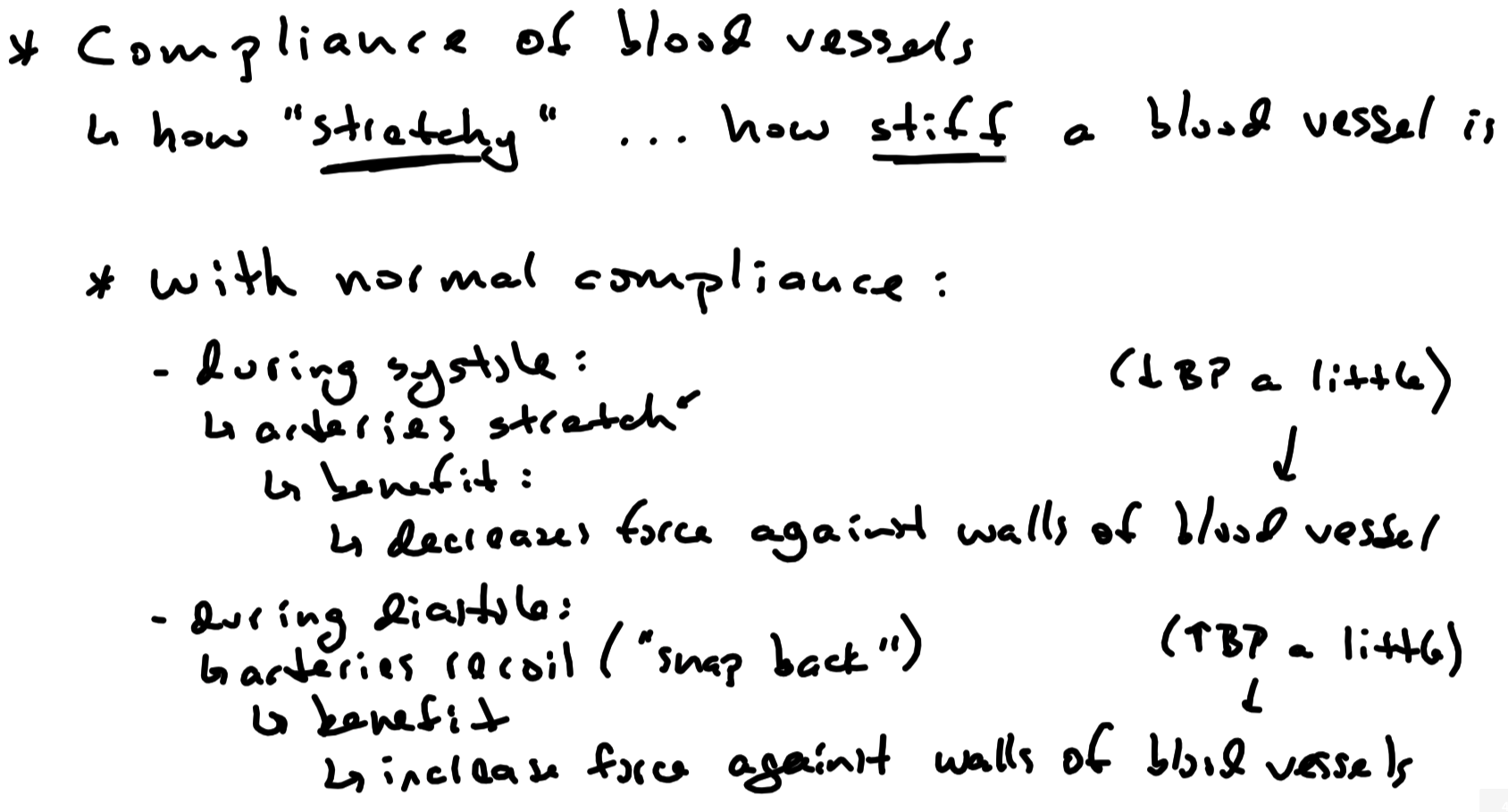 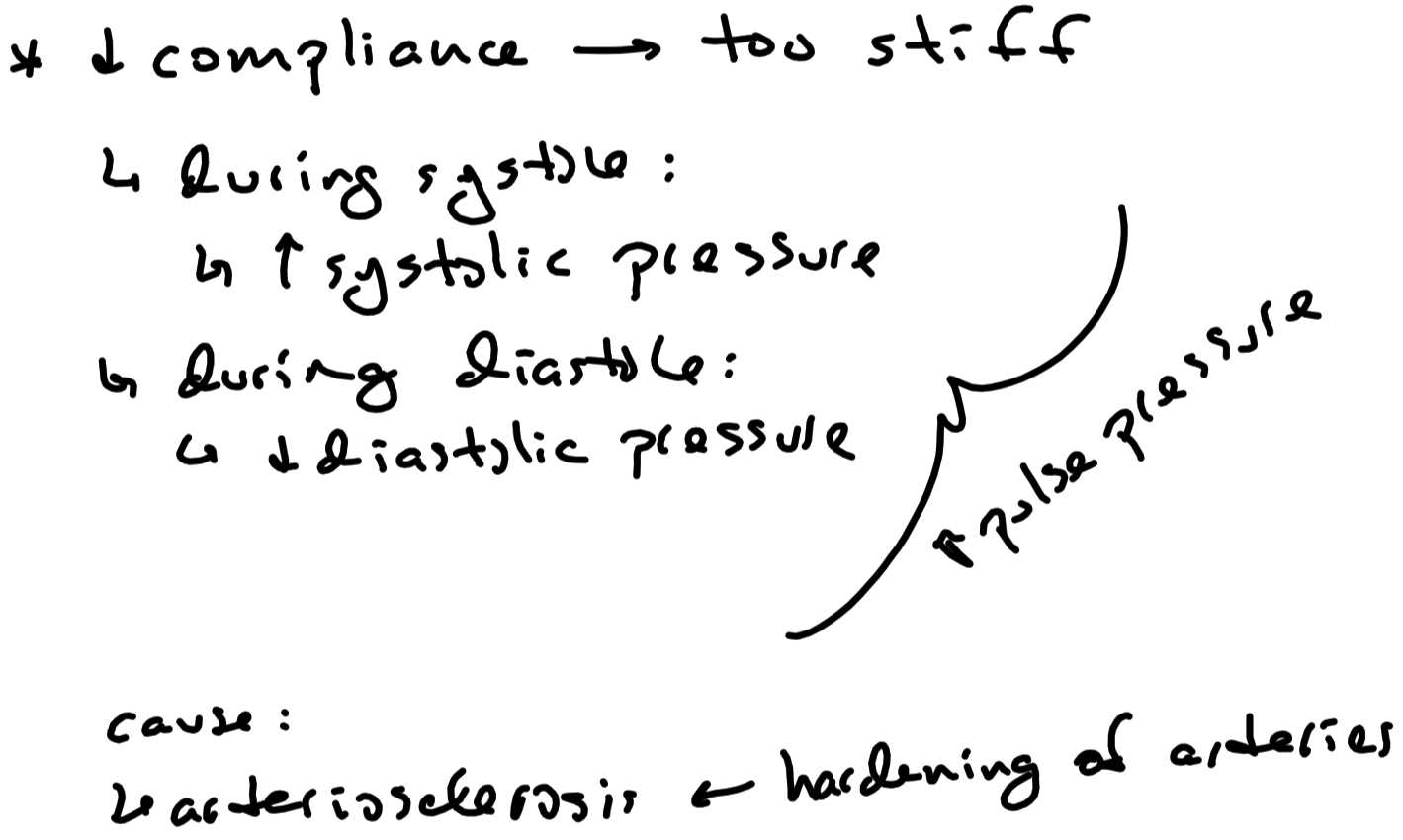 Arterial Compliance and Pulse
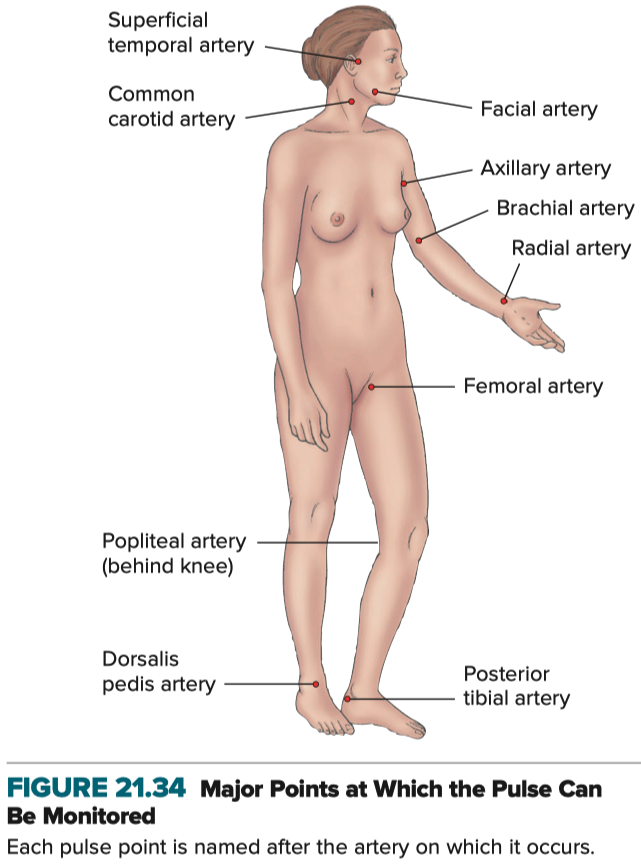 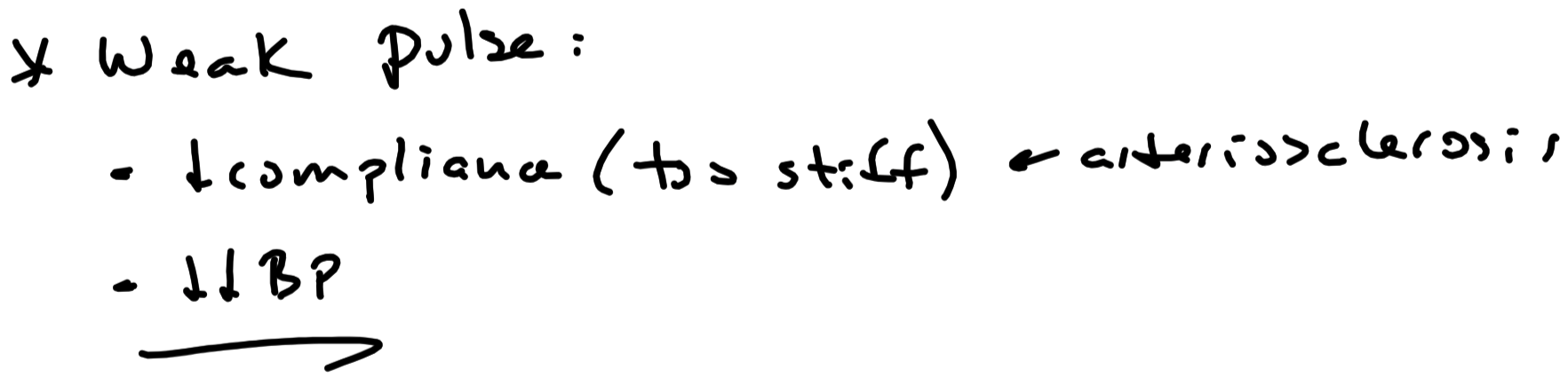 Hypotension
Abnormally low blood pressure
 Dangerous ( and life threatening ) for two main reasons :
Blood pressure gradient is decreased
Critical closing pressure is reached
Hypotension
Blood pressure gradient for blood flow is decreased :
 Blood flow to tissues is decreased
 Tissues can die with decreased blood flow
 Organ failure and death is possible
Critical closing pressure is reached :
Blood pressure at which blood vessels collapse
Causes ischemia: no blood flow to tissues
Tissue dies without blood flow
Organ failure and death is possible
Laplace’s Law
Force that prevents blood vessel collapse
Is equal to the product of blood pressure and diameter of the blood vessel
Force  =  P x D
P: blood pressure
D: diameter of blood vessel
In other words: blood pressure must be high enough to prevent the collapse of blood vessels
Circulatory Shock
Severe decrease in blood pressure , which leads to inadequate blood flow
 Large decrease in blood pressure gradient
 Critical closing pressure reached

 Types of circulatory shock :
 Hypovolemic shock – loss of blood volume decreases blood pressure
 Vasodilatory shock – vasodilation decreases blood pressure
 Cardiogenic shock – inadequate cardiac output decreases blood pressure
Reasons for Circulatory Shock
Hemorrhagic shock ( hypovolemic )
Bleeding that causes loss of blood volume
Anaphylactic shock ( vasodilatory )
Severe allergic response that causes massive release of inflammatory chemicals
Cause severe vasodilation
Septic shock ( hypovolemic , vasodilatory , and cardiogenic )
Develops from sepsis ( inflammatory response to infection )
Bleeding caused by leaky capillaries
Vasodilation
Decreases heart rate and contractility
Emotional shock ( vasodilatory and cardiogenic )
Sudden emotional trauma
Causes strong parasympathetic stimulation
Decreases heart rate 
Causes strong sympathetic inhibition
Vasodilation
Decreases heart rate and contractility
Neurogenic shock ( vasodilatory and cardiogenic )
Causes strong inhibition of the sympathetics
Vasodilation
Decreases heart rate and contractility
Response of the Body to Hypotension
Increase heart rate and contractility ( if the heart is not the cause )
 Attempts to increase cardiac output 
 Increases blood pressure
 Vasoconstriction ( if the blood vessels are not the cause )
 Attempts to increase total peripheral resistance
 Increases blood pressure
Treatments for Hypotension
IV fluids and/or blood transfusion to increase blood volume
Administration of pressors to increase blood pressure
Epinephrine ( most powerful )
β-agonist 
Increases contractility ( i.e. SV ) and heart rate
α-agonist
Vasoconstriction
Dopamine
β-agonist ( at medium doses )
Increases contractility ( i.e. SV ) and heart rate
β-agonist and α-agonist ( at high doses )
Increases contractility ( i.e. SV ) and heart rate
Vasoconstriction
Phenylephrine ( neo synephrine )
α-agonist
Vasoconstriction
Vasopressin
Increases blood volume
α-agonist
Vasoconstriction
Hypertension
Elevated ( borderline / pre-hypertension no longer exists as categories )
Systolic pressure from 120 to 129 mmHg
Diastolic pressure not taken into account
Stage 1 hypertension :
Systolic pressure from 130 to 139 mmHg
	and / or
Diastolic pressure from 80 to 89 mmHg
Stage 2 hypertension :
Systolic pressure of 140 mmHg or above
	and / or
Diastolic pressure of 90 mmHg or above
Hypertensive crisis :
Systolic pressure above 180 mmHg
	and / or
Diastolic pressure above 120 mmHg
Essential / Primary hypertension :
Cause is unknown ( majority of cases )
Secondary hypertension :
Cause is known ( e.g. renal disease )
Complications Due to Hypertension
Heart failure
Heart must work harder to pump blood against a higher afterload

 Inflammation of blood vessels
Can lead to thrombi
Can lead to atherosclerosis

 Aneurysm
Blood vessels weaken and bulge from higher pressures
Rupture of aneurysm is life-threatening

 Ruptured blood vessels from higher pressures
Can lead to organ dysfunction
Can lead to blindness
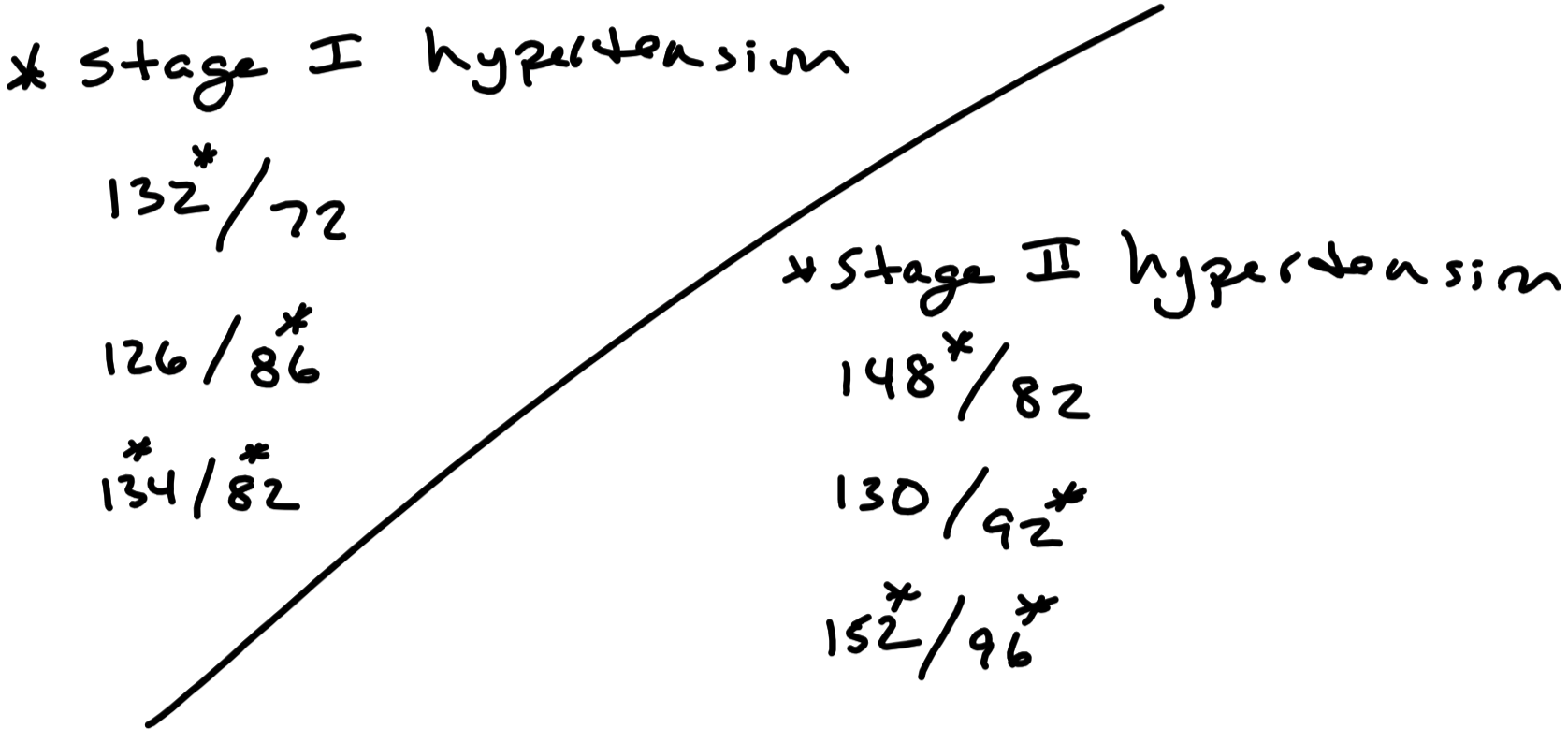 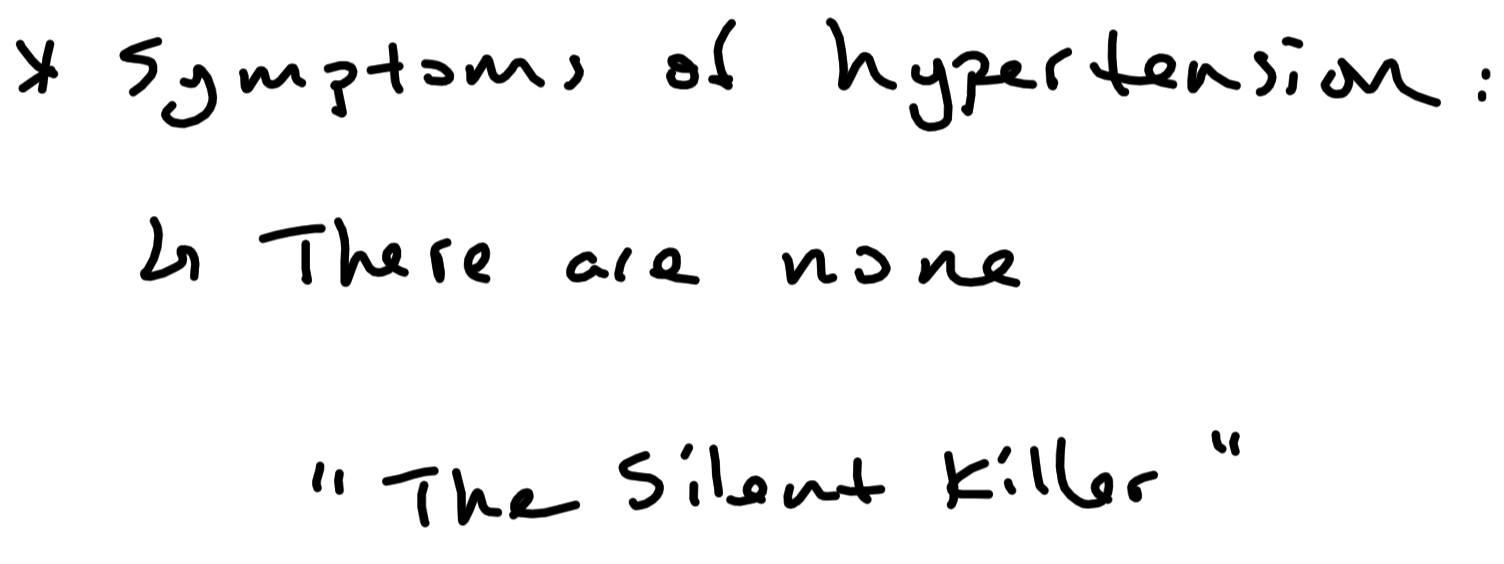 Treatments for Hypertension
Change of lifestyle to get into better shape and lose weight
e.g. 75% of overweight people that lose weight are cured
β-blockers
Decrease contractility ( i.e. SV ) and heart rate
α-blockers
Decrease peripheral resistance
Vasodilation
Calcium channel blockers
Inhibit calcium channels of conduction system and cardiac muscle
Decrease contractility  ( i.e. SV ) and heart rate
Inhibit calcium channels of vascular smooth muscle	
Decrease peripheral resistance
Vasodilation
Diuretics
Cause the excretion of fluids from the body
Decrease blood volume
ACE inhibitors
Inhibit production of angiotensin II
Decrease peripheral resistance
Vasodilation
Decrease blood volume ( via inhibition of aldosterone )
Angiotensin II receptor blockers
Decrease peripheral resistance
Vasodilation
Decrease blood volume ( via inhibition of aldosterone )
Renin inhibitors
Decrease peripheral resistance
Vasodilation
Decrease blood volume ( via inhibition of aldosterone )
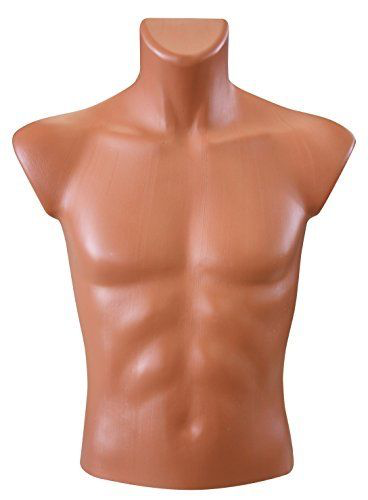 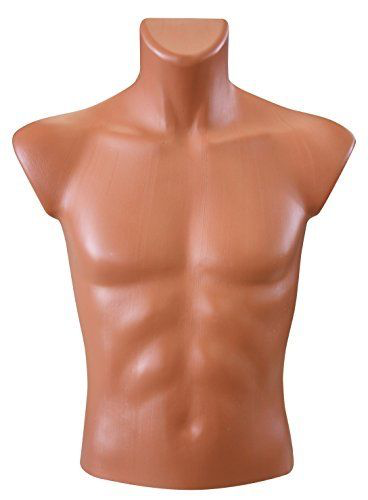 A
B
C
A
B
D
E
C
D
Sinoatrial Node - Action Potential - Pacemaker
1.) Pacemaker Potential
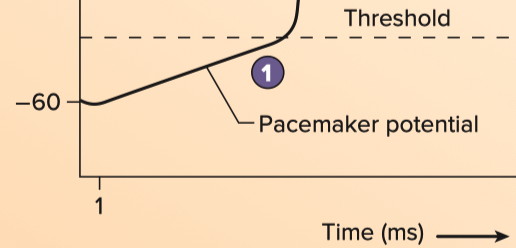 .)
HCN
Sodium
Leak Channels are Open
.)
∴  more positive , less negative
Enters
Sodium
Voltage-Gated
.)
Potassium
Channels Close
∴  more negative , less positive
.)
Less
Potassium
.)
Voltage-Gated
Calcium
Channels Open
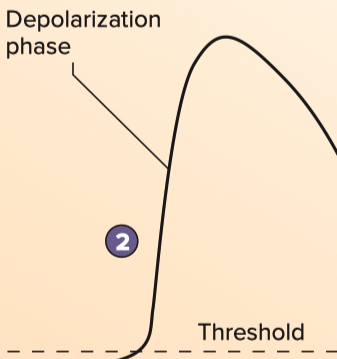 2.) Depolarization Phase
.)
Enters
Calcium
.)
Voltage-Gated
Potassium
Channels Close
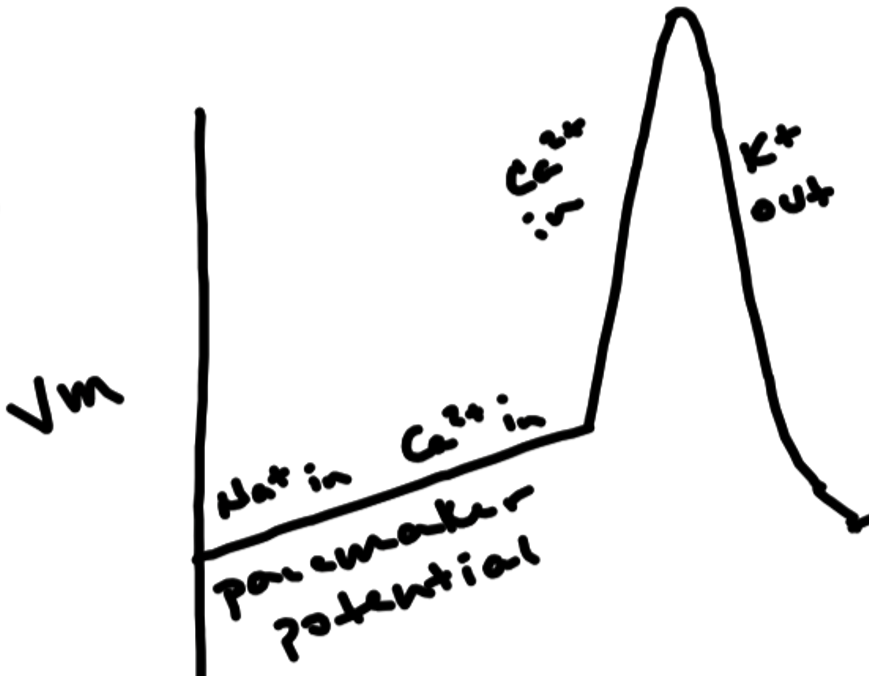 Sinoatrial Node - Action Potential - Pacemaker
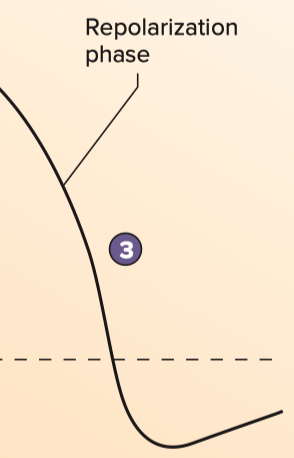 3.) Repolarization Phase
.)
Voltage-Gated
Calcium
Channels Close
.)
Channels Open
Potassium
Voltage-Gated
∴  more negative , less positive
.)
Less
Potassium
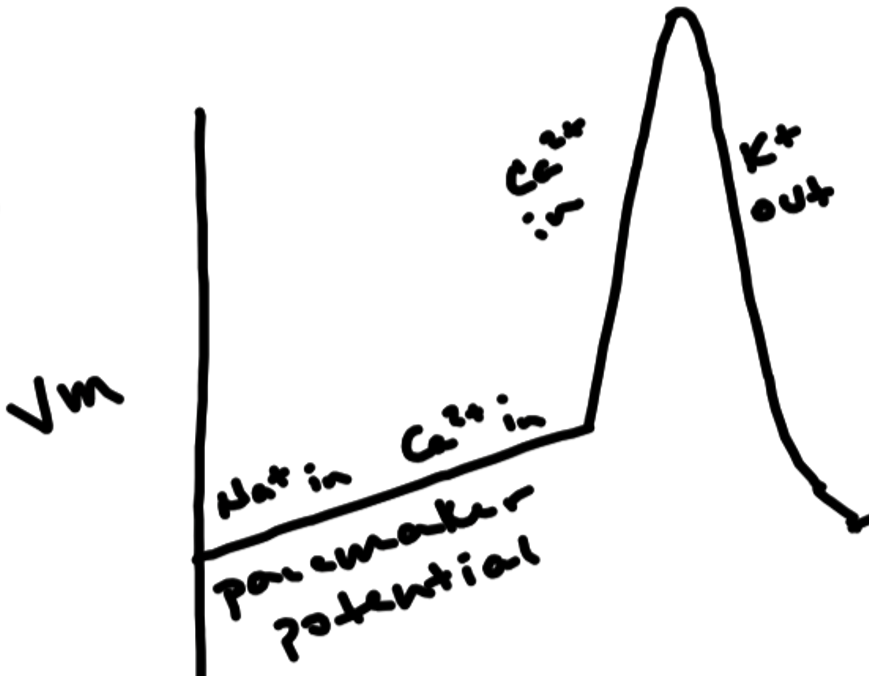 Cardiac Muscle - Action Potential
Threshold reached via:
		Action potential from cardiac conduction system
		Action potential from adjacent cardiac muscle cell
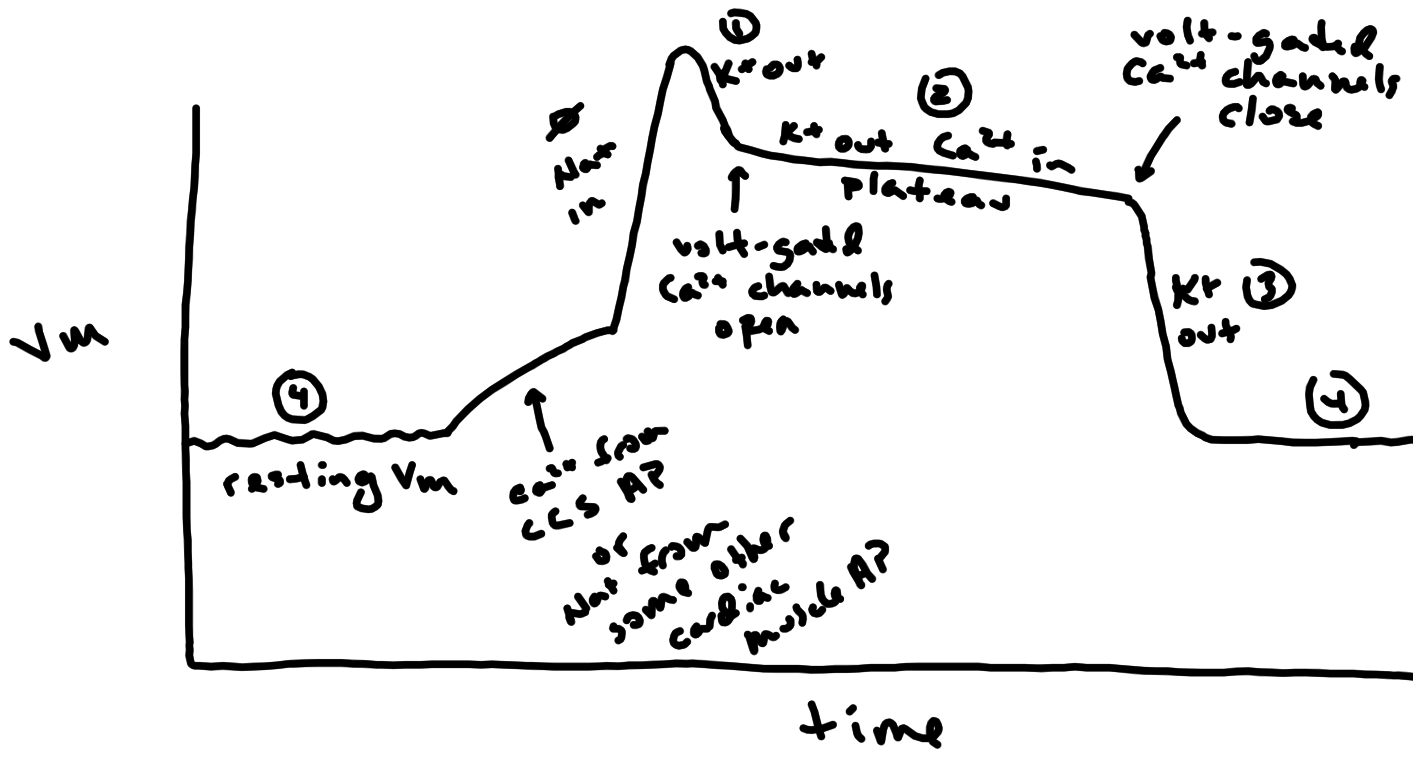 1.)
Voltage-Gated
Sodium
Channels Open
2.)
Enters
Sodium
Voltage-Gated
3.)
Potassium
Channels Open
4.)
Leaves
Potassium
5.)
Voltage-Gated
Calcium
Channels Open
6.)
Enters
Calcium
7.)
Voltage-Gated
Calcium
Channels Close
Leaves
8.)
Potassium
Cardiac Muscle - Action Potential
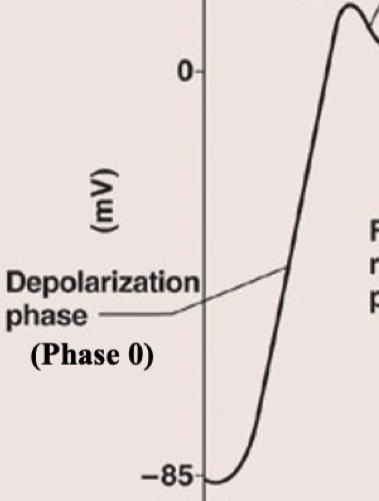 Threshold reached via:
Action potential from cardiac conduction system
Action potential from adjacent cardiac muscle cell
- fast depolarization phase
Phase 0
1.)
Voltage-Gated
Sodium
Channels Open
2.)
Enters
Sodium
Cardiac Muscle - Action Potential
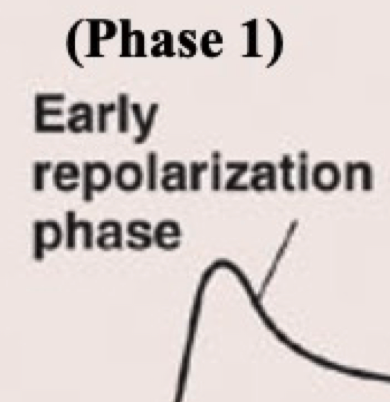 - early fast repolarization
Phase 1
Voltage-Gated
3.)
Potassium
Channels Open
4.)
Leaves
Potassium
Cardiac Muscle - Action Potential
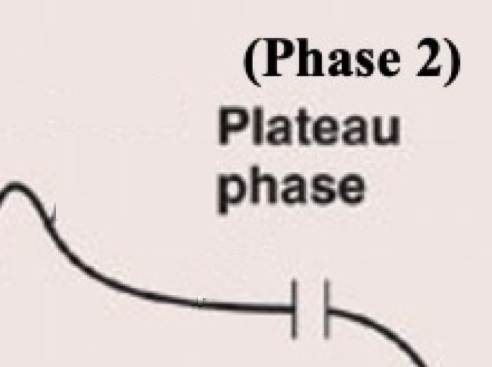 Phase 2
- Plateau Phase
Voltage-Gated
5.)
Calcium
Channels Open
Potassium is still leaving
6.)
Calcium
Enters
Called
Trigger Calcium
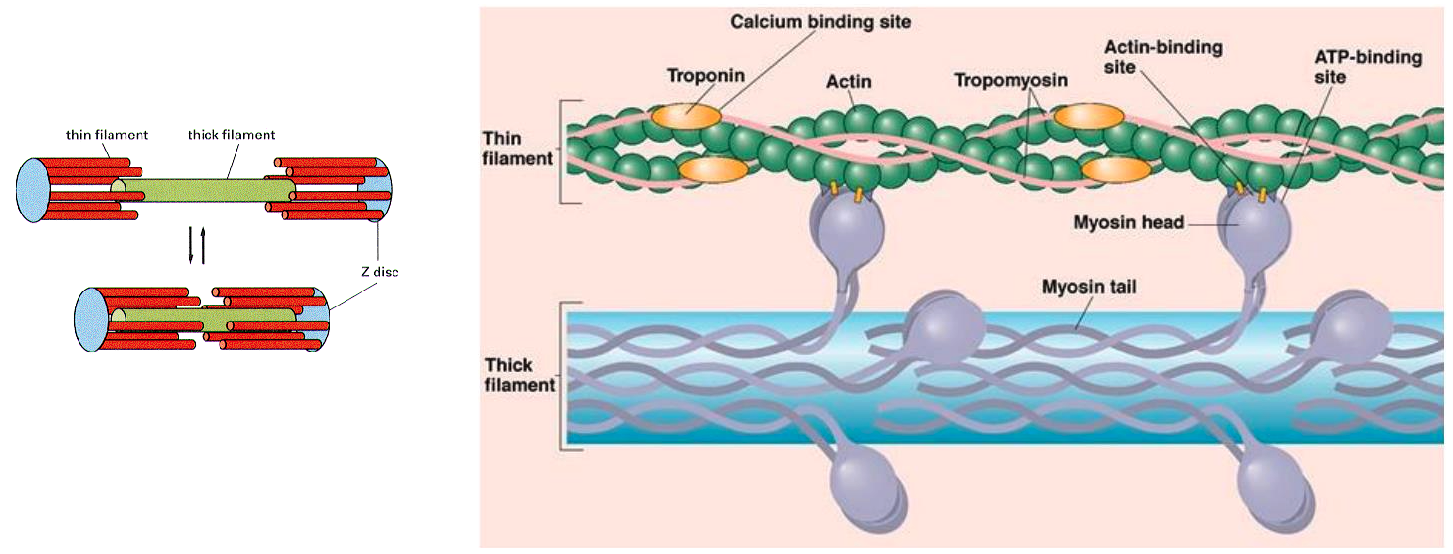 Cardiac Muscle - Action Potential
- Final Fast Repolarization Phase
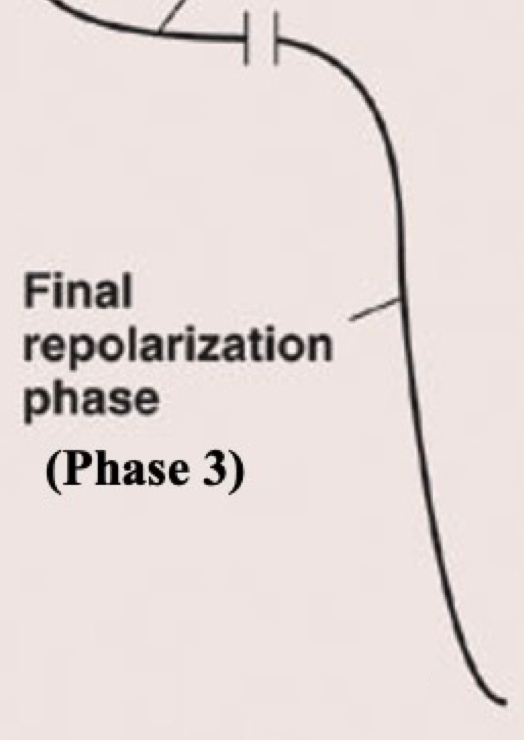 Phase 3
7.)
Leaves
Potassium
8.)
Voltage-Gated
Calcium
Channels Close
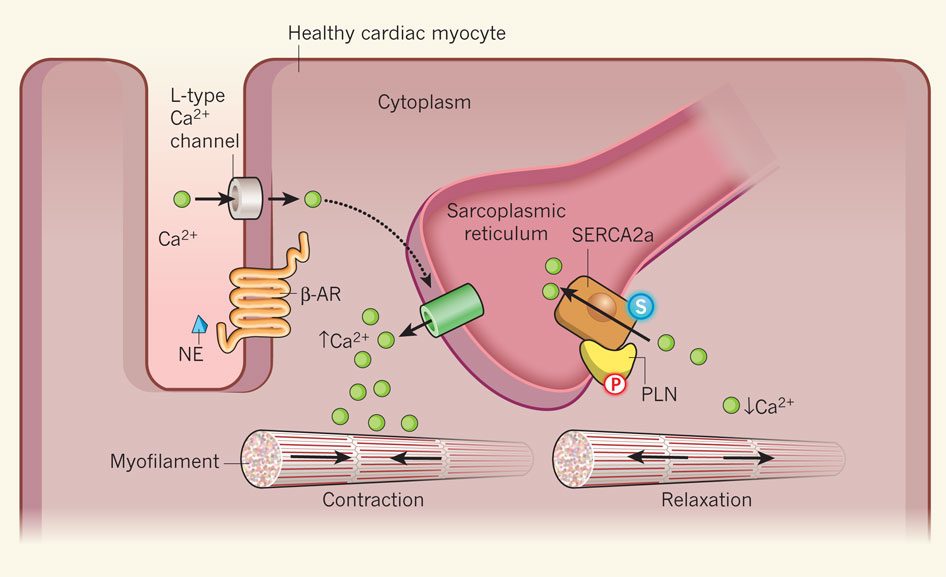 Contraction stops when calcium is pumped back into the sarcoplasmic reticulum
Cardiac Muscle - Action Potential
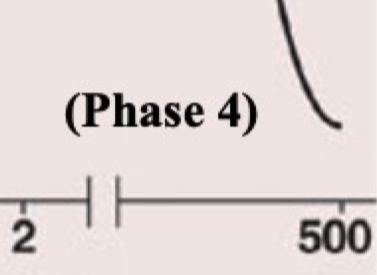 Phase 4
- resting Vm
9.)
Potassium
Channels Eventually Close
10.)
Resting Vm is established
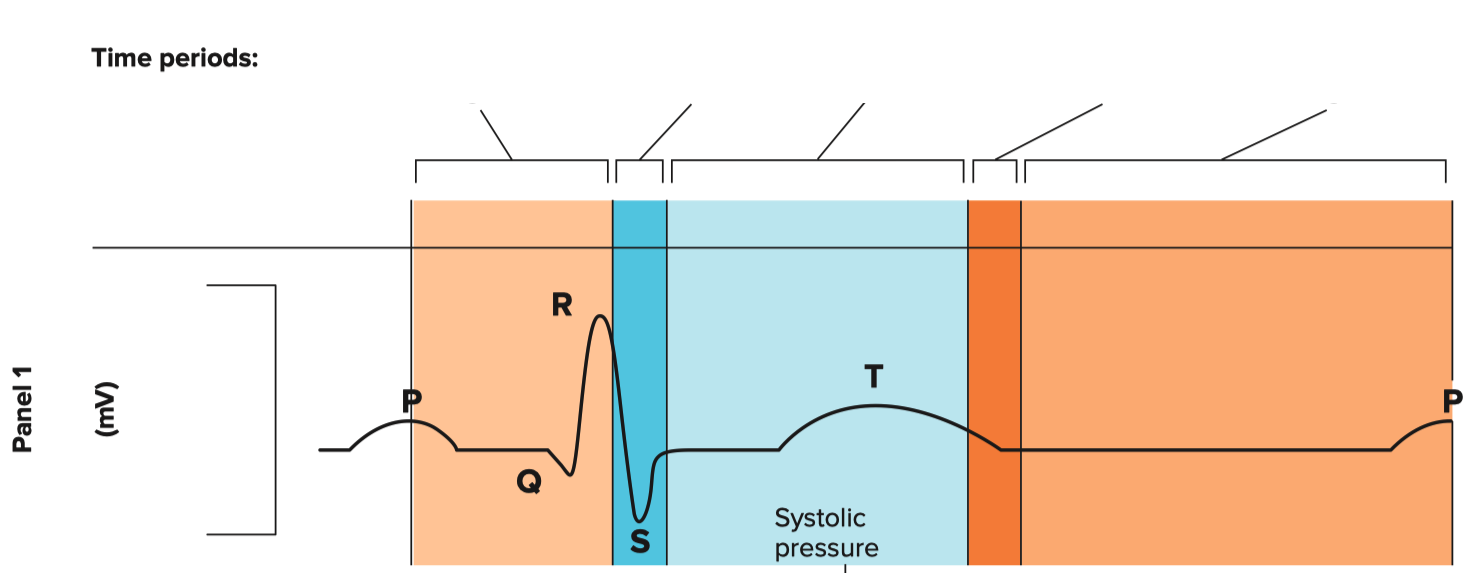 Isovolumetric contraction
Ejection
Isovolumetric Relaxation
Active Ventricular Filling
Ventricular Filling
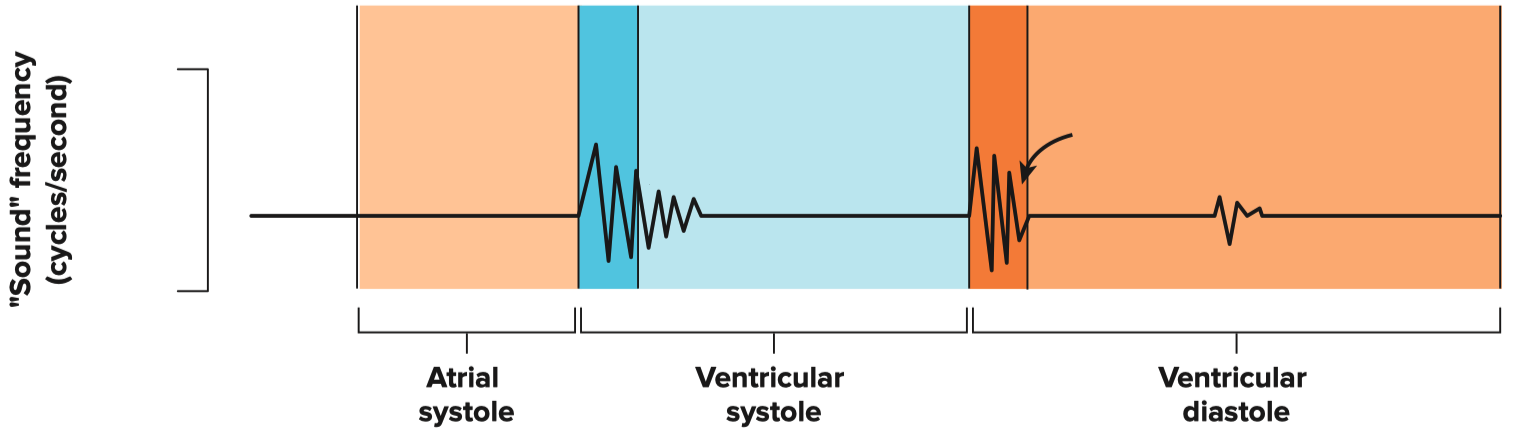 First Heart Sound
Second Heart Sound
Third Heart Sound
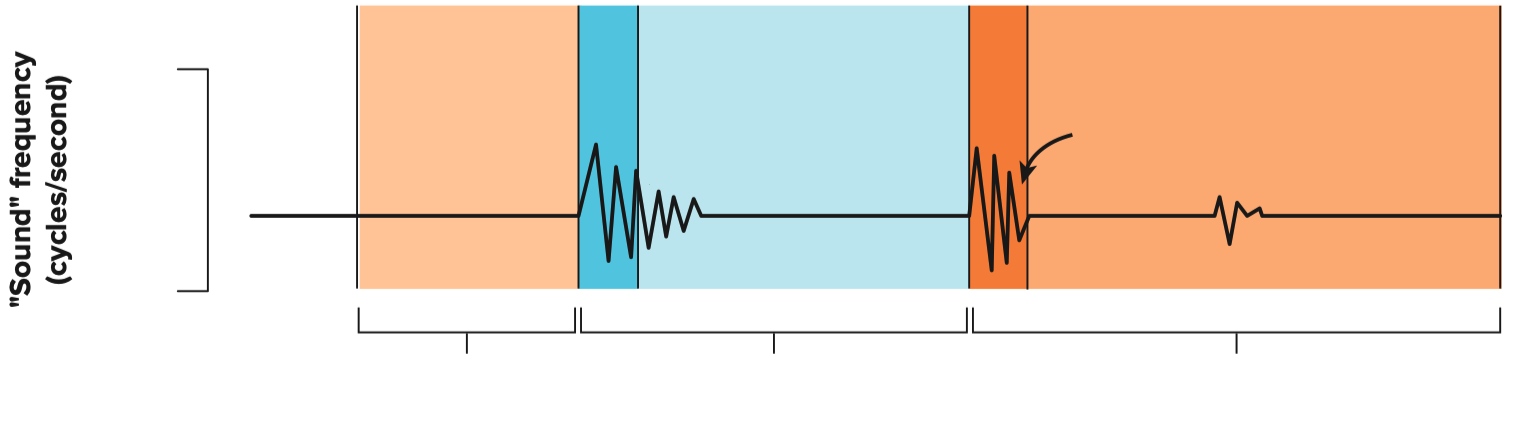 First Heart Sound
Second Heart Sound
Third Heart Sound
Ventricular Diastole
Atrial Systole
Ventricular Systole
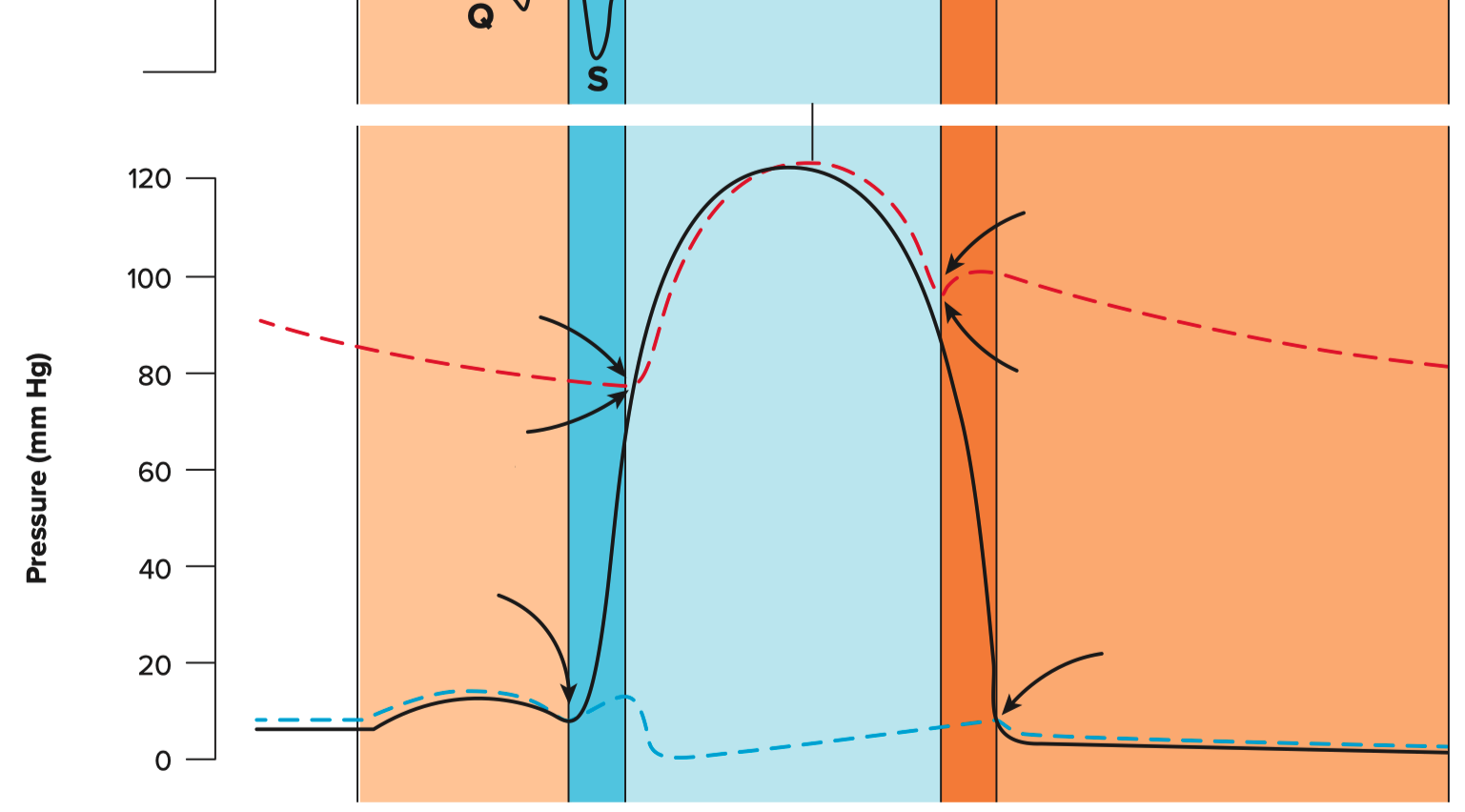 Semilunar Valves Close
Semilunar Valves Open
Dicrotic Notch
Diastolic Pressure
AV Valves Close
AV Valves Open
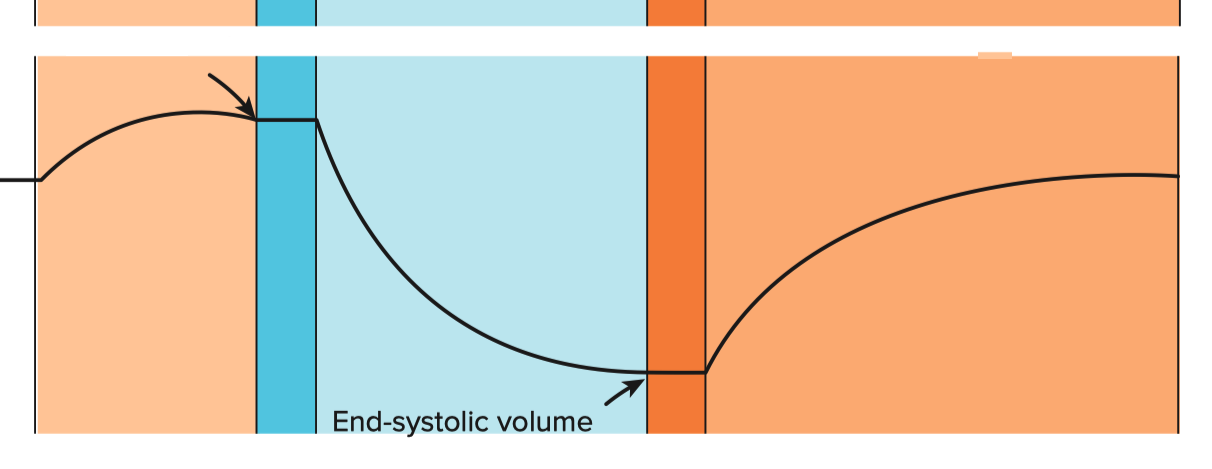 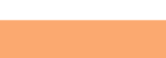 End of Diastolic Volume
End of Systolic Volume
ECG – Trace
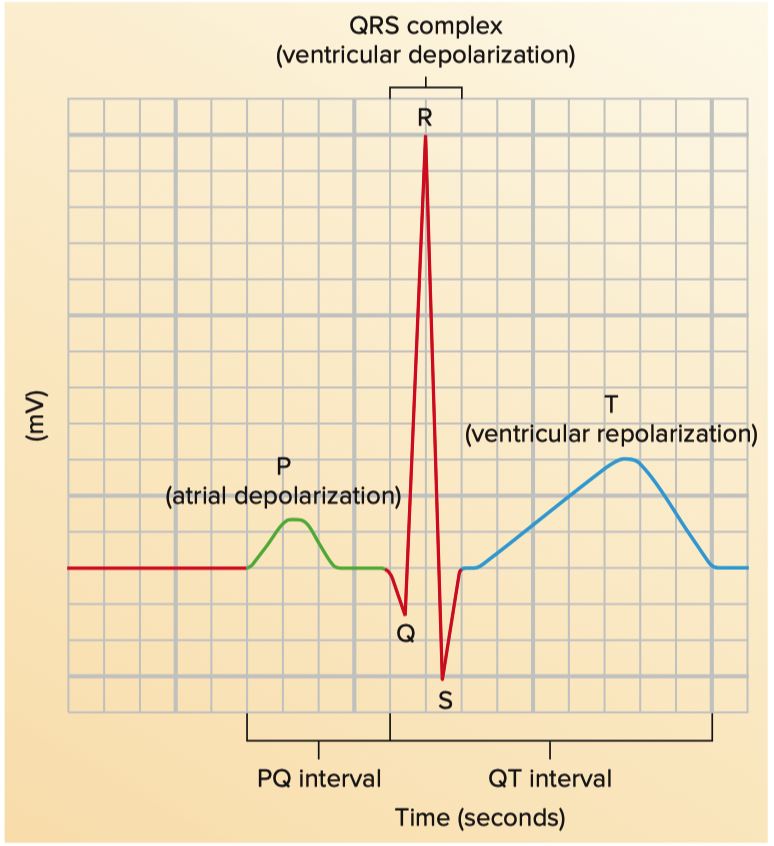 to
PQ =
120
200
to
T =
160
200
to
P =
80
120
to
PQ =
120
200
QRS =
to
60
100
1 Box = 50 ms
1 Line = 250 ms
Sinoatrial node ( SA node )
“Pacemaker” of the heart
Spontaneously generates action potentials at a rate of about to           to            per minute
70
80
Ectopic Pacemaker
AV Node would slow heart rate to approximately              to             beats / min
40
60
Purkinje Fibers would slow heart rate to approximately              to             beats / min
25
45
Limb Leads – Standard Bipolar
Standard bipolar limb leads
 Measure the electrical activity of the heart in a frontal plane
 Lead I: right arm.     ( – ) to                        left arm ( + )
 Measures electrical activity across the heart at a 0° angle
 Lead II: right arm      ( – ) to left leg       ( + )
 Measures electrical activity across the heart at a +60° angle
Lead III: left arm       ( – ) to left leg       ( + )
 Measures electrical activity across the heart at a +120° angle

 Augmented unipolar limb leads
 Measure the electrical activity of the heart in a frontal plane
 aVR: right arm     ( + ) to central terminal ground lead ( joining of left arm and left leg )
Measures electrical activity across the heart at a –150° angle
 aVL: left arm       ( + ) to central terminal ground lead ( joining of left leg and right arm )
Measures electrical activity across the heart at a  –30° angle
 aVF: left leg.      ( + ) to central terminal ground lead  ( joining of right arm and left arm )
Measures electrical activity across the heart at a +90° angle

 Chest leads / Precordial leads
 Measure the electrical activity of the heart in a transverse plane 
 V1 , V2 , V3 , V4 , V5 , V6 leads arranged across the chest
Right Arm
Left Arm
Right Arm
Left Leg
Left Arm
Left Leg
Right Arm
Left Arm
Left Leg
Limb Leads – Standard Bipolar
Standard bipolar limb leads
 Measure the electrical activity of the heart in a frontal plane
 Lead I.    : right arm ( – ) to left arm ( + )
 Measures electrical activity across the heart at a 0° angle
 Lead II.   : right arm ( – ) to left leg ( + )
 Measures electrical activity across the heart at a +60° angle
Lead III.   : left arm ( – ) to left leg ( + )
 Measures electrical activity across the heart at a +120° angle

 Augmented unipolar limb leads
 Measure the electrical activity of the heart in a frontal plane
 aVR: right arm ( + ) to central terminal ground lead ( joining of left arm and left leg )
Measures electrical activity across the heart at a –150 ° angle
 aVL: left arm ( + ) to central terminal ground lead ( joining of left leg and right arm )
Measures electrical activity across the heart at a –30° angle
 aVF: left leg ( + ) to central terminal ground lead  ( joining of right arm and left arm )
Measures electrical activity across the heart at a +9° angle

 Chest leads / Precordial leads
 Measure the electrical activity of the heart in a transverse plane 
 V1 , V2 , V3 , V4 , V5 , V6 leads arranged across the chest
Lead 1
Lead 2
Lead 3
aVR
aVL
aVF
Limb Leads – Standard Bipolar
Standard bipolar limb leads
 Measure the electrical activity of the heart in a frontal plane
 Lead I: right arm ( – ) to left arm ( + )
 Measures electrical activity across the heart at a 0    ° angle
 Lead II: right arm ( – ) to left leg ( + )
 Measures electrical activity across the heart at a +60.       ° angle
Lead III: left arm ( – ) to left leg ( + )
 Measures electrical activity across the heart at a +12.    0. ° angle

 Augmented unipolar limb leads
 Measure the electrical activity of the heart in a frontal plane
 aVR: right arm ( + ) to central terminal ground lead ( joining of left arm and left leg )
Measures electrical activity across the heart at a –150.     ° angle
 aVL: left arm ( + ) to central terminal ground lead ( joining of left leg and right arm )
Measures electrical activity across the heart at a –            ° angle
 aVF: left leg ( + ) to central terminal ground lead  ( joining of right arm and left arm )
Measures electrical activity across the heart at a +9.        ° angle

 Chest leads / Precordial leads
 Measure the electrical activity of the heart in a transverse plane 
 V1 , V2 , V3 , V4 , V5 , V6 leads arranged across the chest
0
+60
+120
-150
-30
+90
Limb Leads – Standard Bipolar
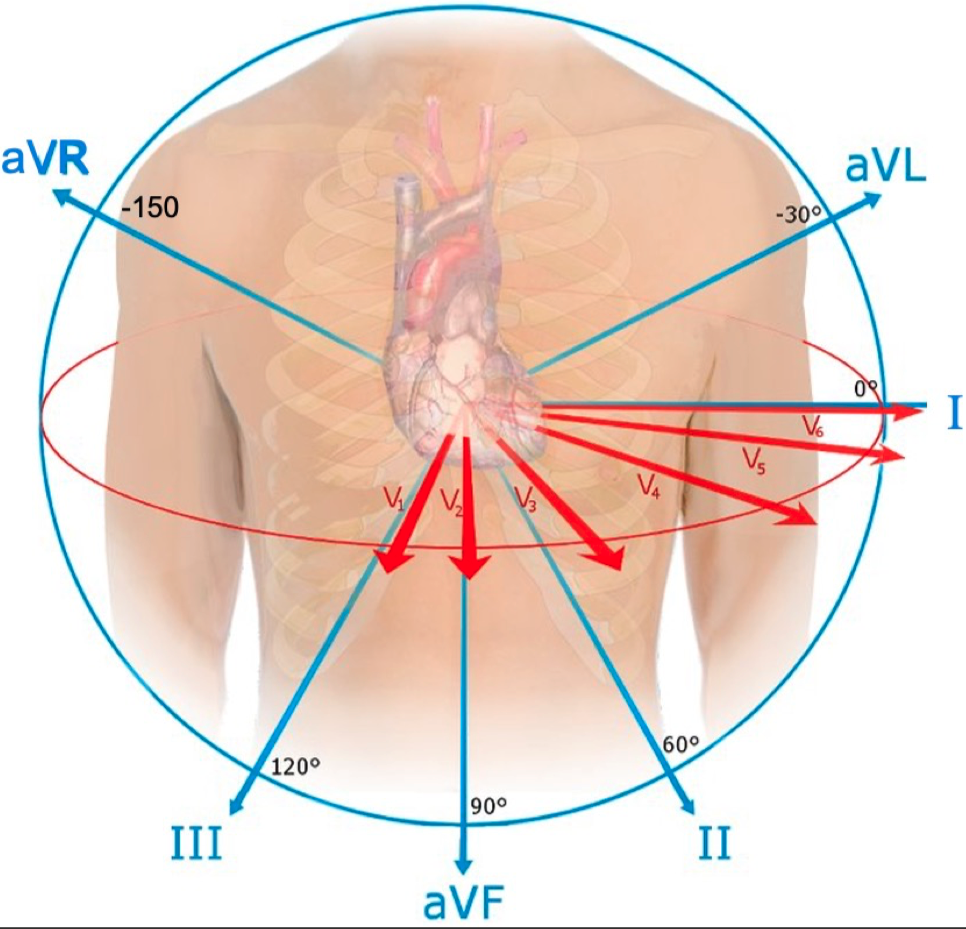 Standard bipolar limb leads
 Measure the electrical activity of the heart in a frontal plane
 Lead I.     : right arm.     ( – ) to                        ( + )
 Measures electrical activity across the heart at a      ° angle
 Lead II.    : right arm      ( – ) to      left leg  ( + )
 Measures electrical activity across the heart at a              ° angle
Lead III     :   left arm    ( – ) to left leg       ( + )
 Measures electrical activity across the heart at a                  ° angle

 Augmented unipolar limb leads
 Measure the electrical activity of the heart in a frontal                              plane
 aVR: :  right arm     ( + ) to central terminal ground lead ( joining of left arm and left leg )
Measures electrical activity across the heart at a                 ° angle
 aVL.  : left arm      ( + ) to central terminal ground lead ( joining of left leg and right arm )
Measures electrical activity across the heart at a               ° angle
 aV.    :  left leg.      ( + ) to central terminal ground lead  ( joining of right arm and left arm )
Measures electrical activity across the heart at a               ° angle

 Chest leads / Precordial leads
 Measure the electrical activity of the heart in a transverse     plane 
 V1 , V2 , V3 , V4 , V5 , V6 leads arranged across the chest
Frontal Plane
Lead 1
Right Arm
Left Arm
0
Left Leg
Lead 2
Right Arm
+60
Lead 3
Left Arm
Left Leg
+120
Frontal Plane
Right Arm
aVR
-150
Left Arm
aVL
-30
Left Leg
aVF
+90
Transverse
Hypertension
Elevated ( borderline / pre-hypertension no longer exists as categories )
Systolic pressure from                  to     129.      mmHg
Diastolic pressure not taken into account
Stage 1 hypertension :
Systolic pressure from                  to     129.      mmHg
	and / or
Diastolic pressure from               to     129.   mmHg
Stage 2 hypertension :
Systolic pressure from                  mmHg or above
Diastolic pressure of                mmHg or above
Hypertensive crisis :
Systolic pressure above 180          mmHg
	and / or
Diastolic pressure above     120      mmHg
Essential / Primary hypertension :
Cause is unknown ( majority of cases )
Secondary hypertension :
Cause is known ( e.g. renal disease )
120
129
130
139
80
89
140
90
140
120